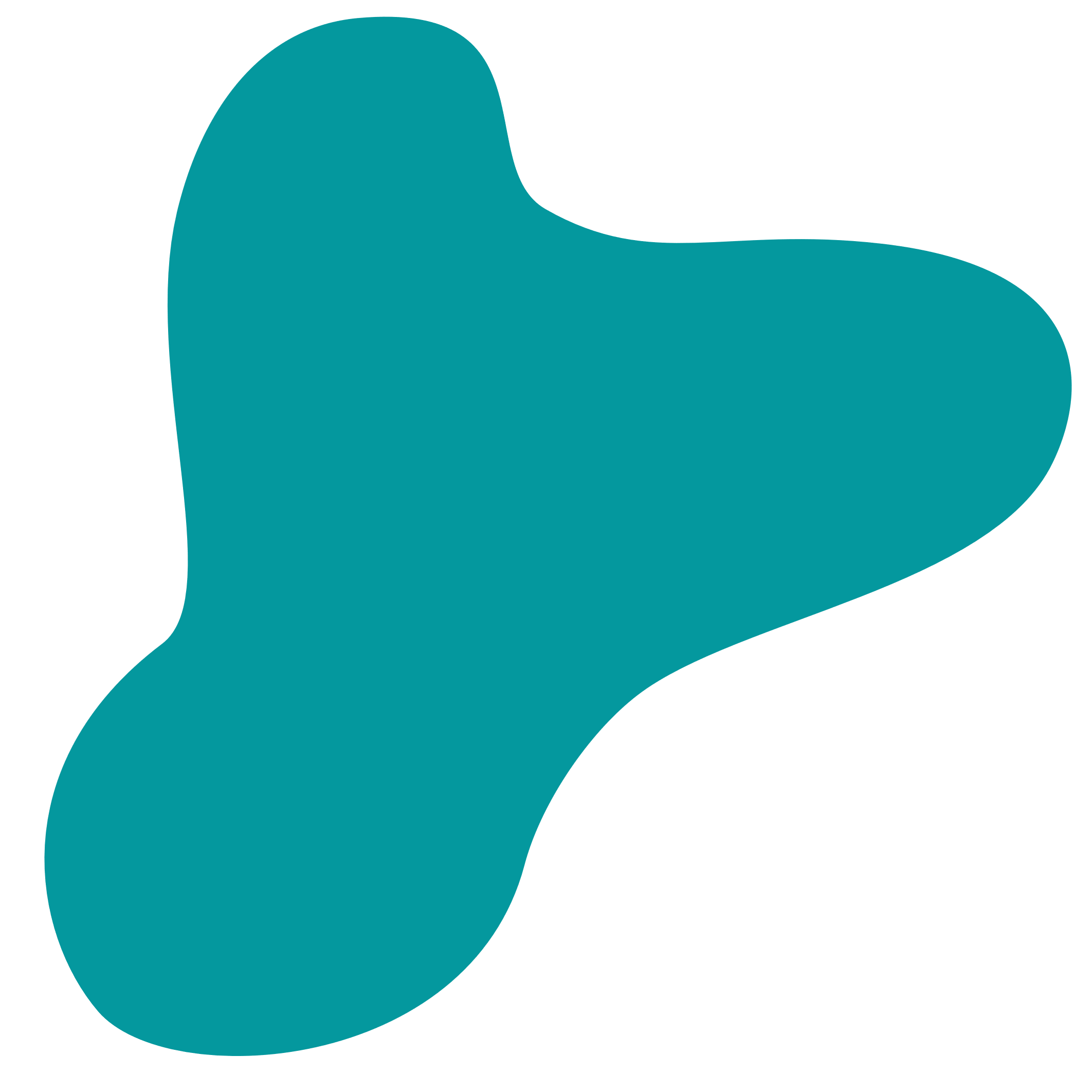 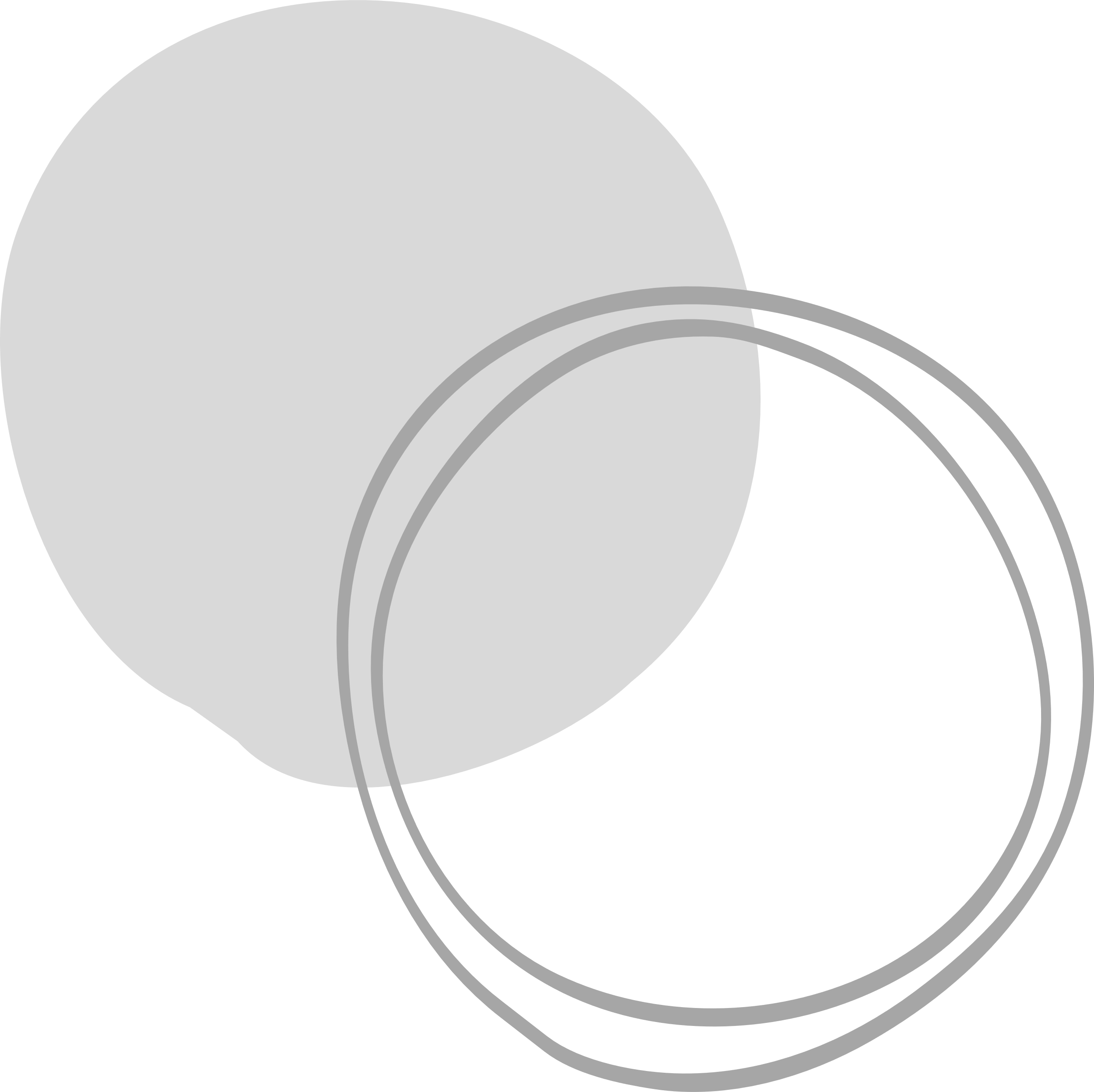 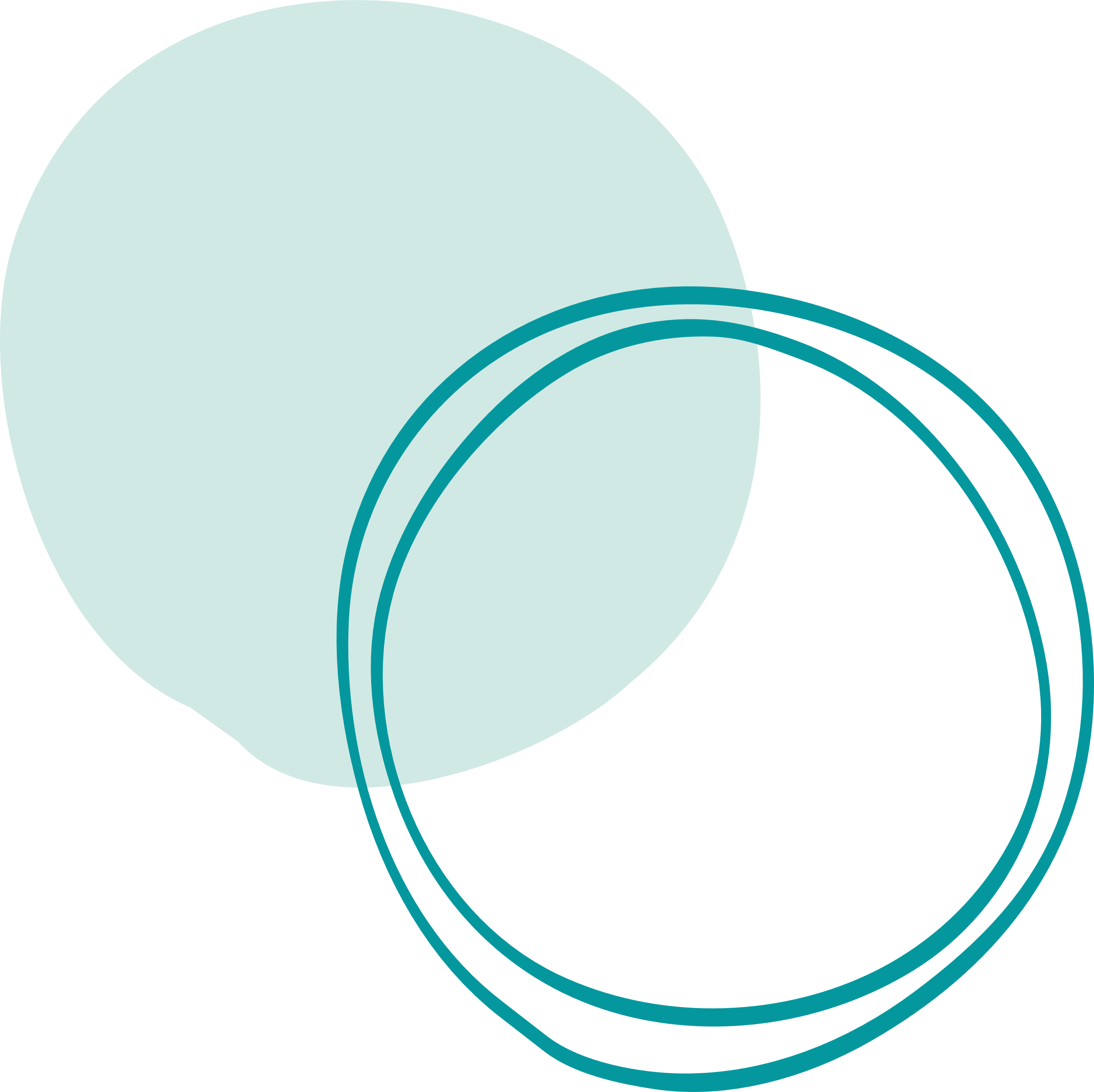 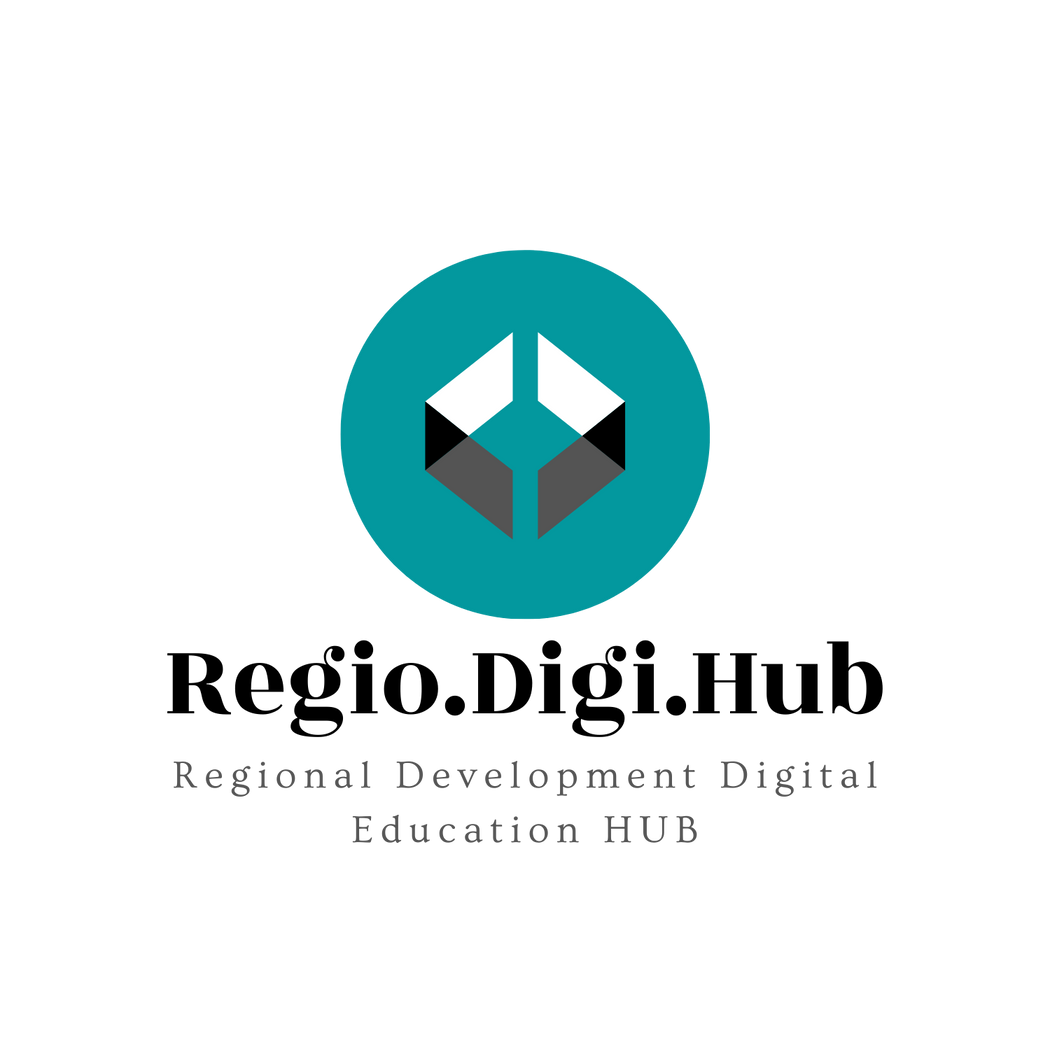 Promoting Regional Development by building the capacity of the VET system
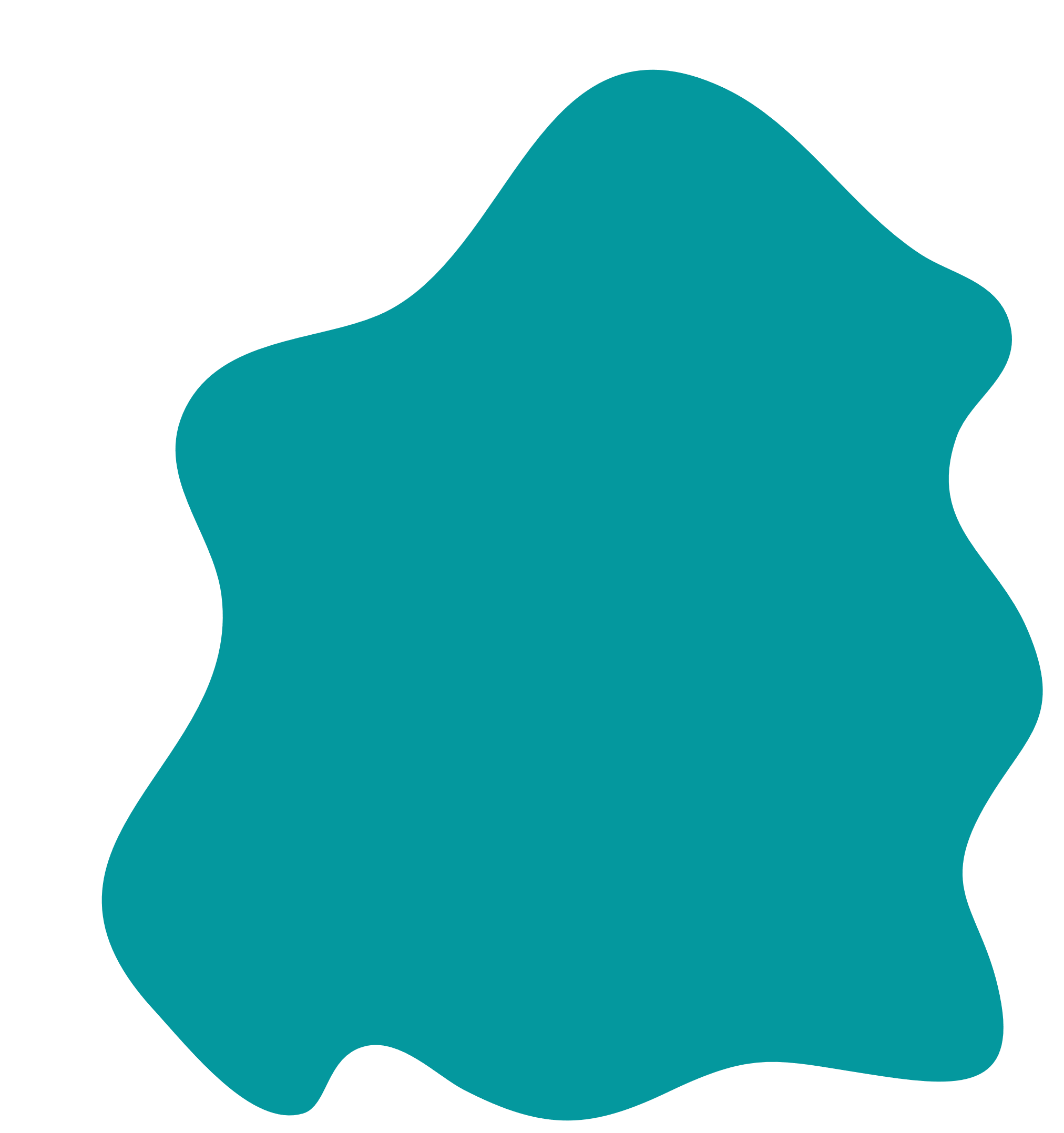 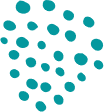 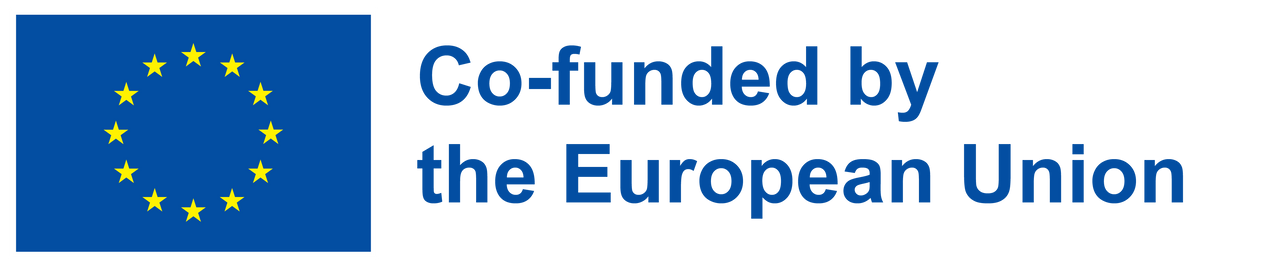 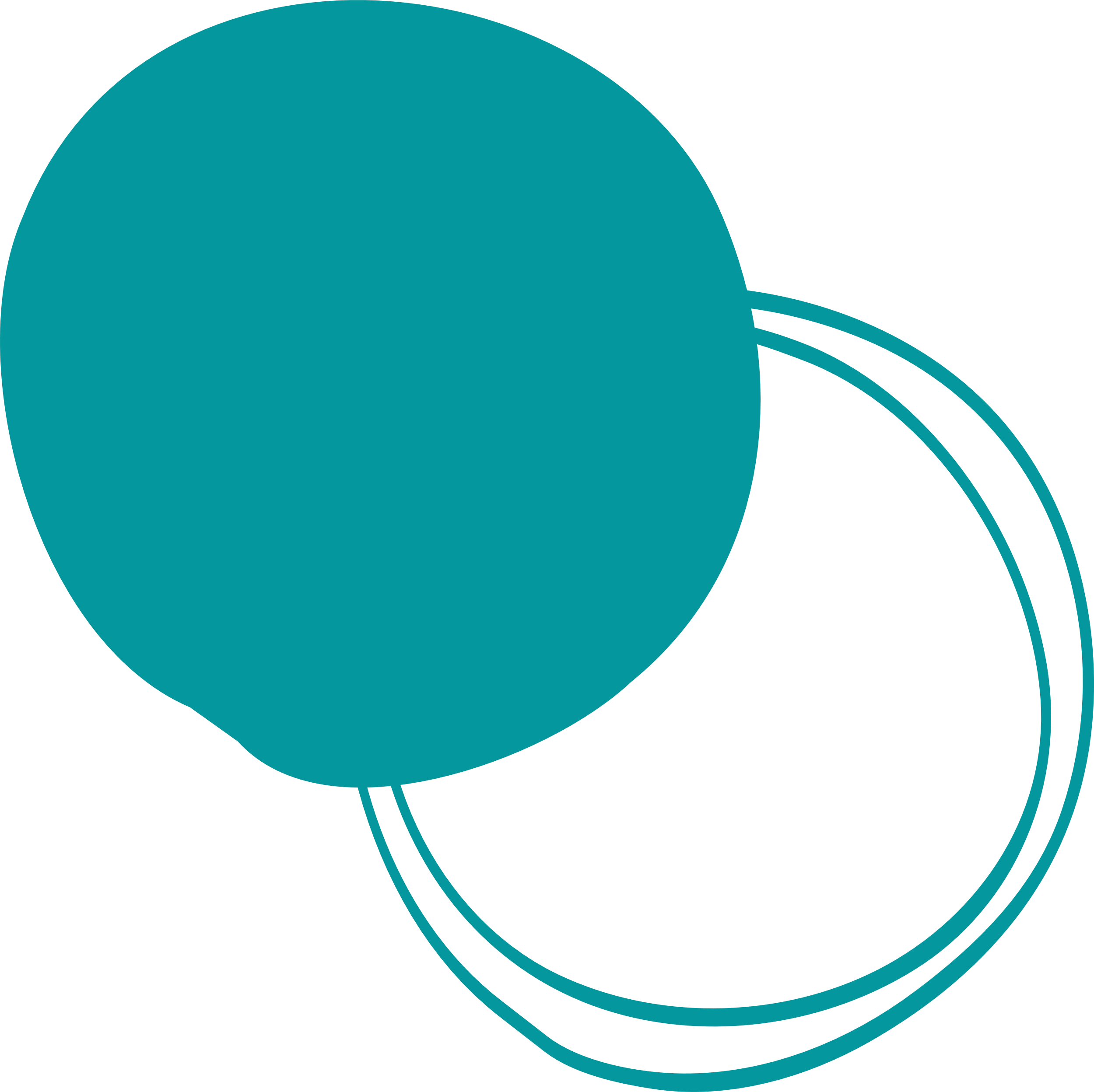 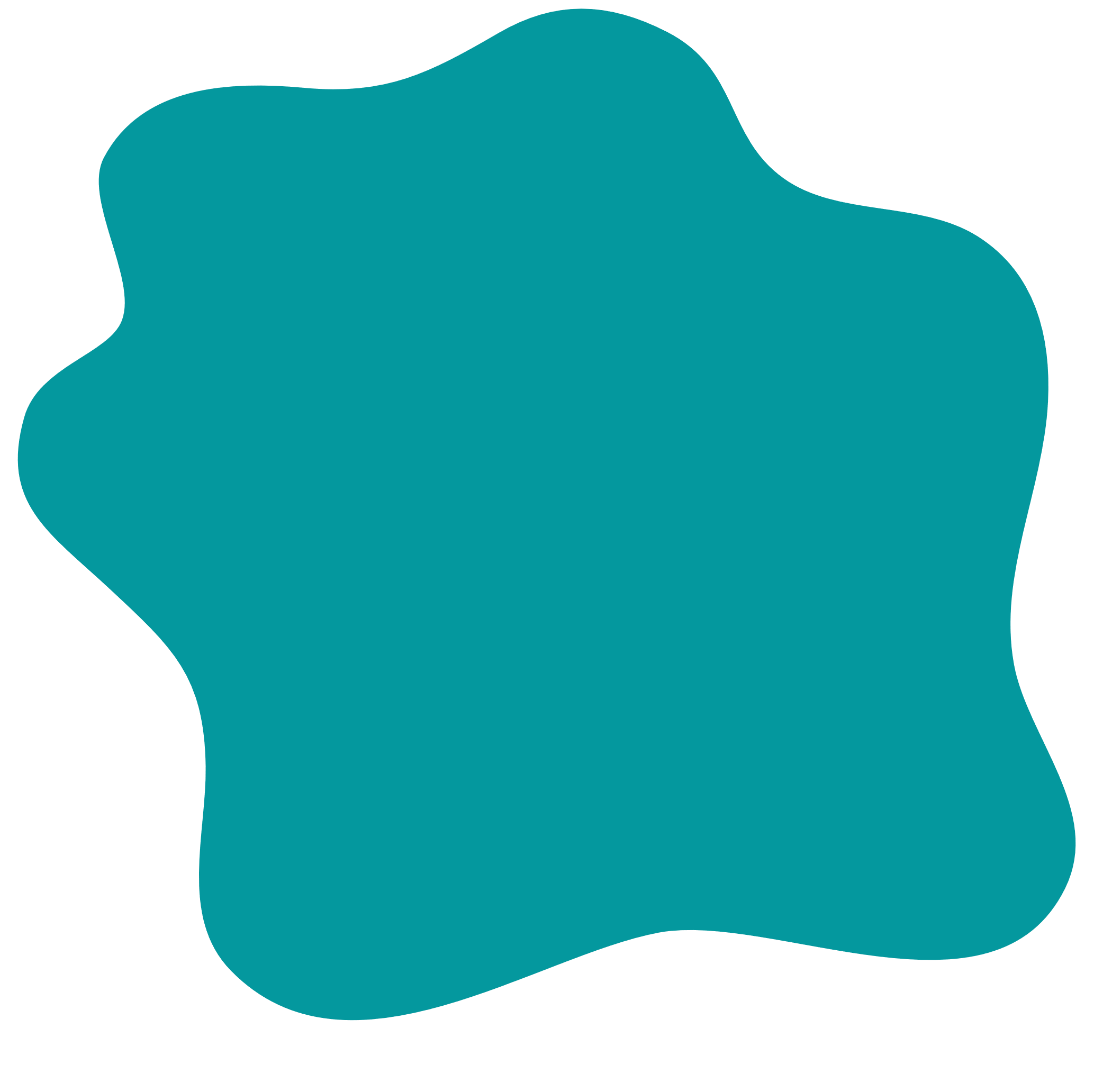 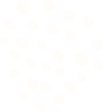 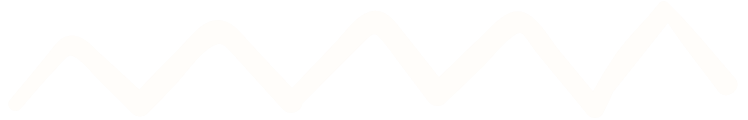 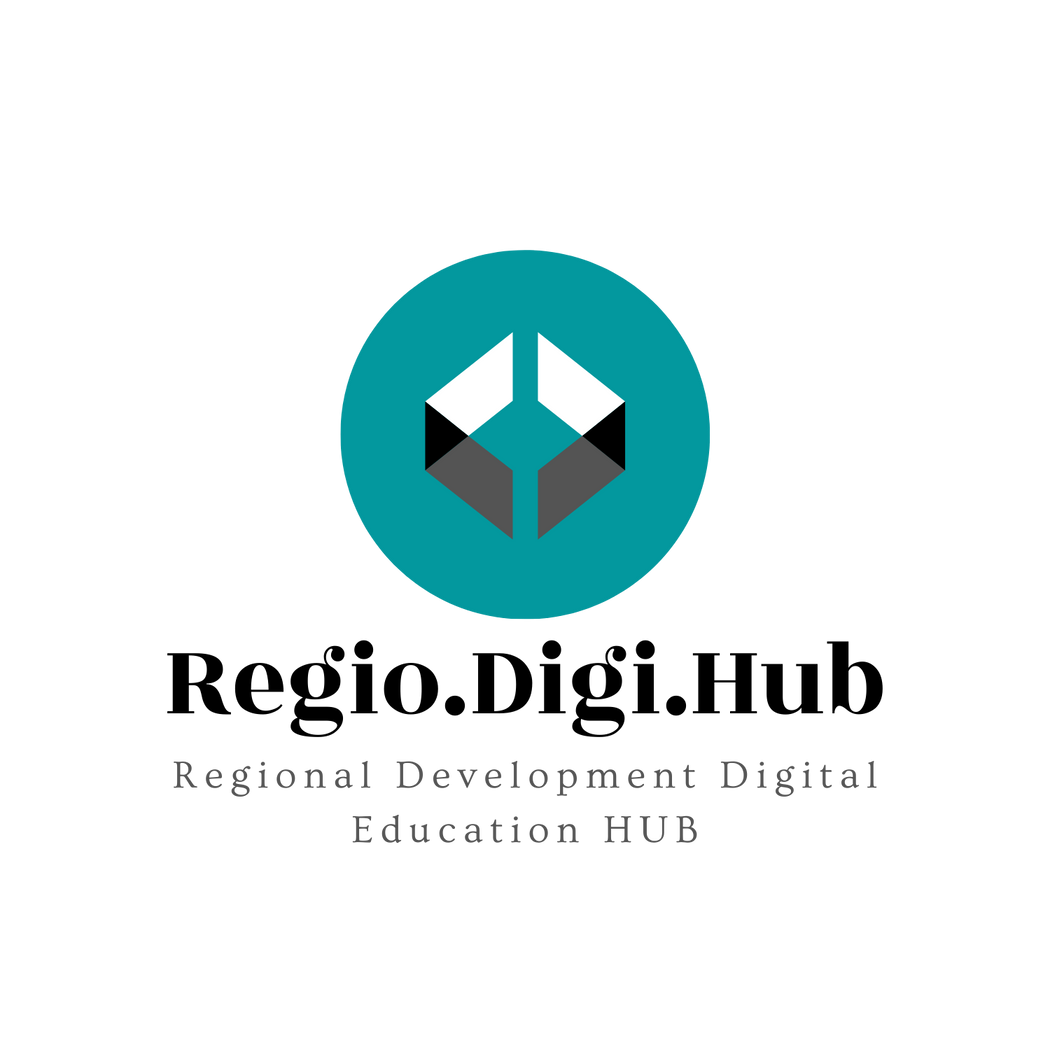 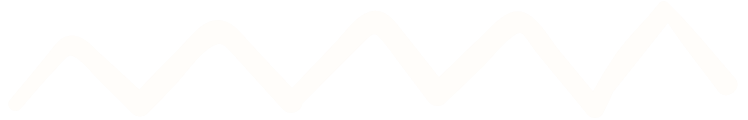 Creating and applying an action plan
Offline activities
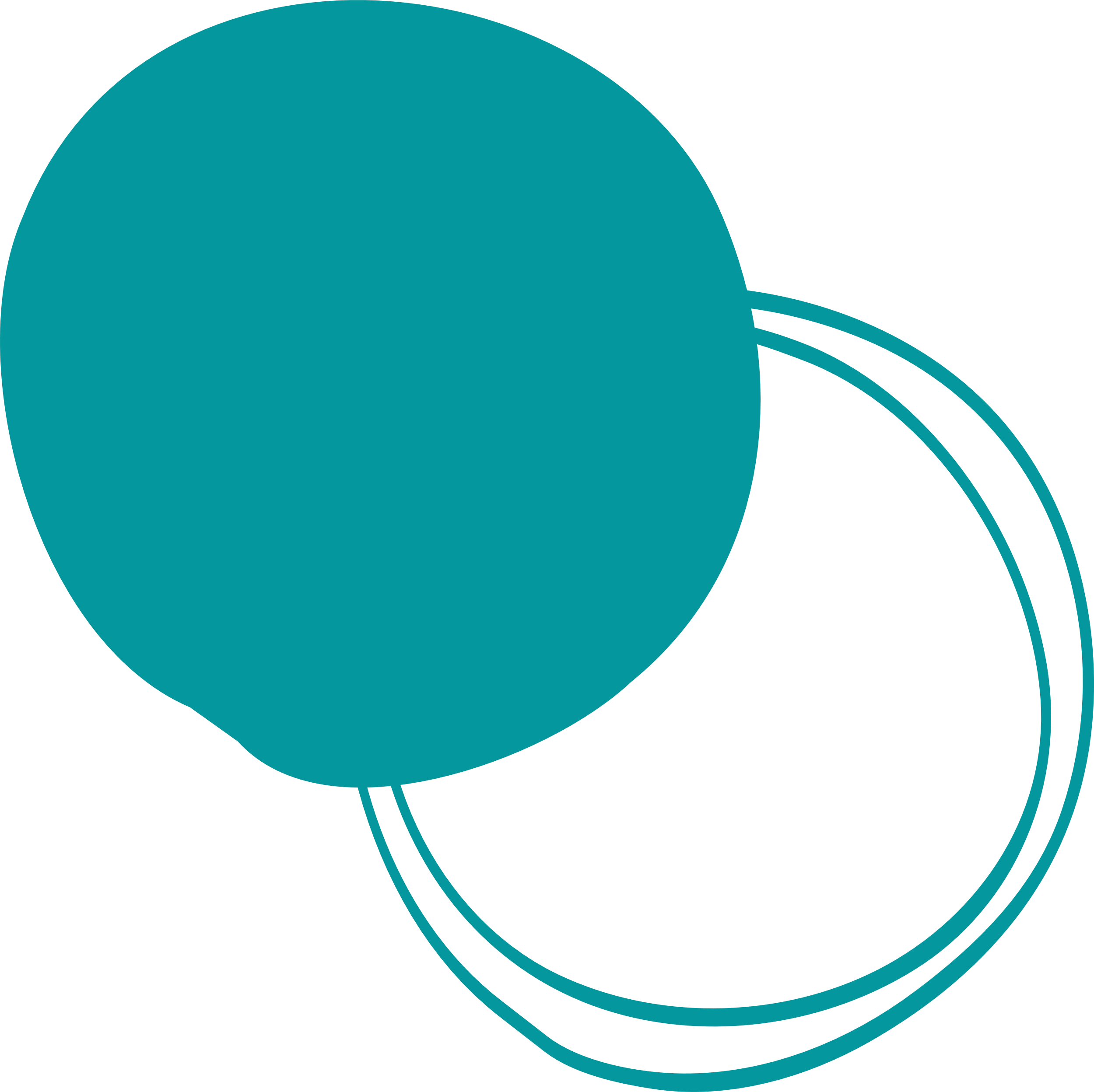 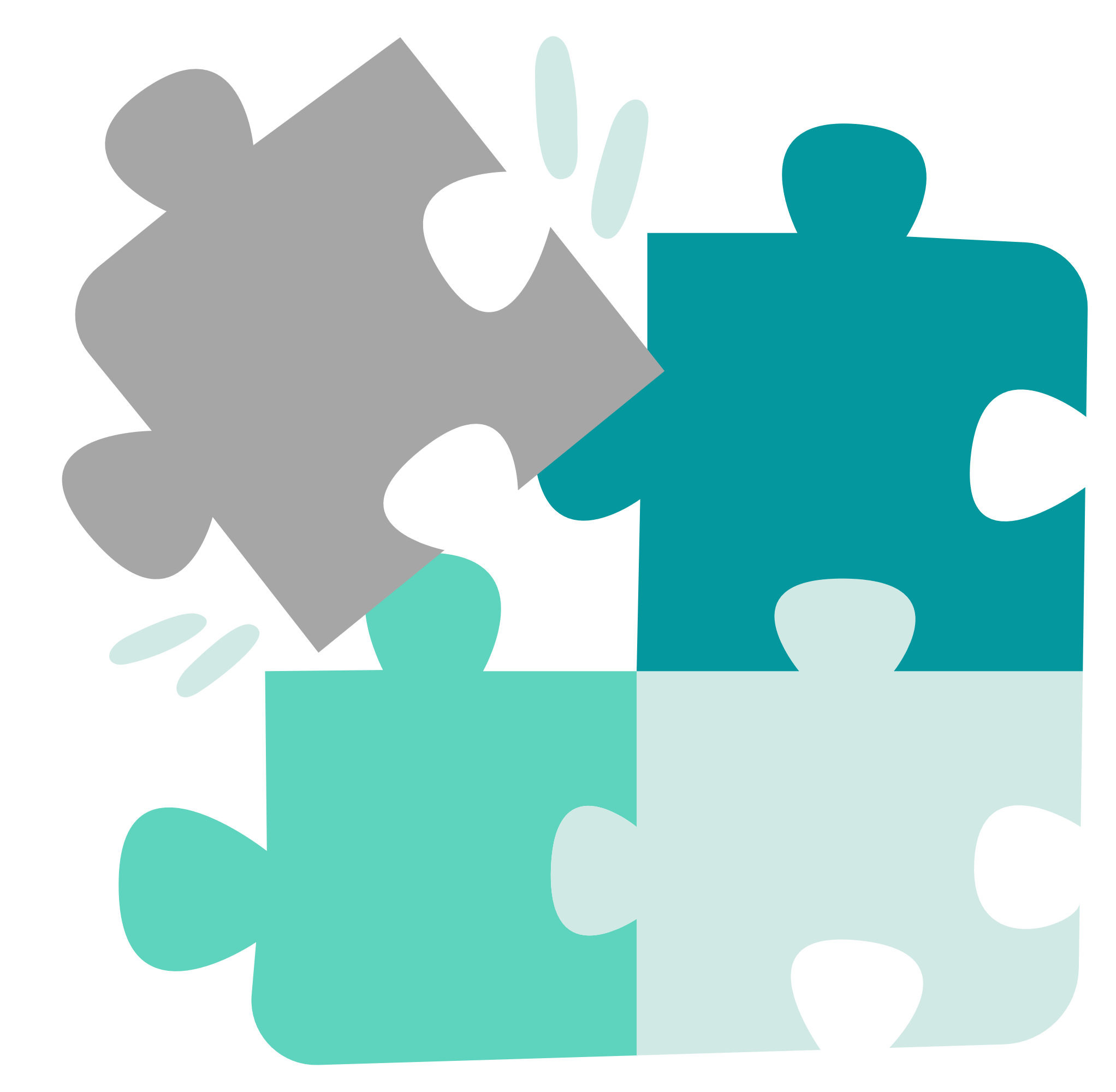 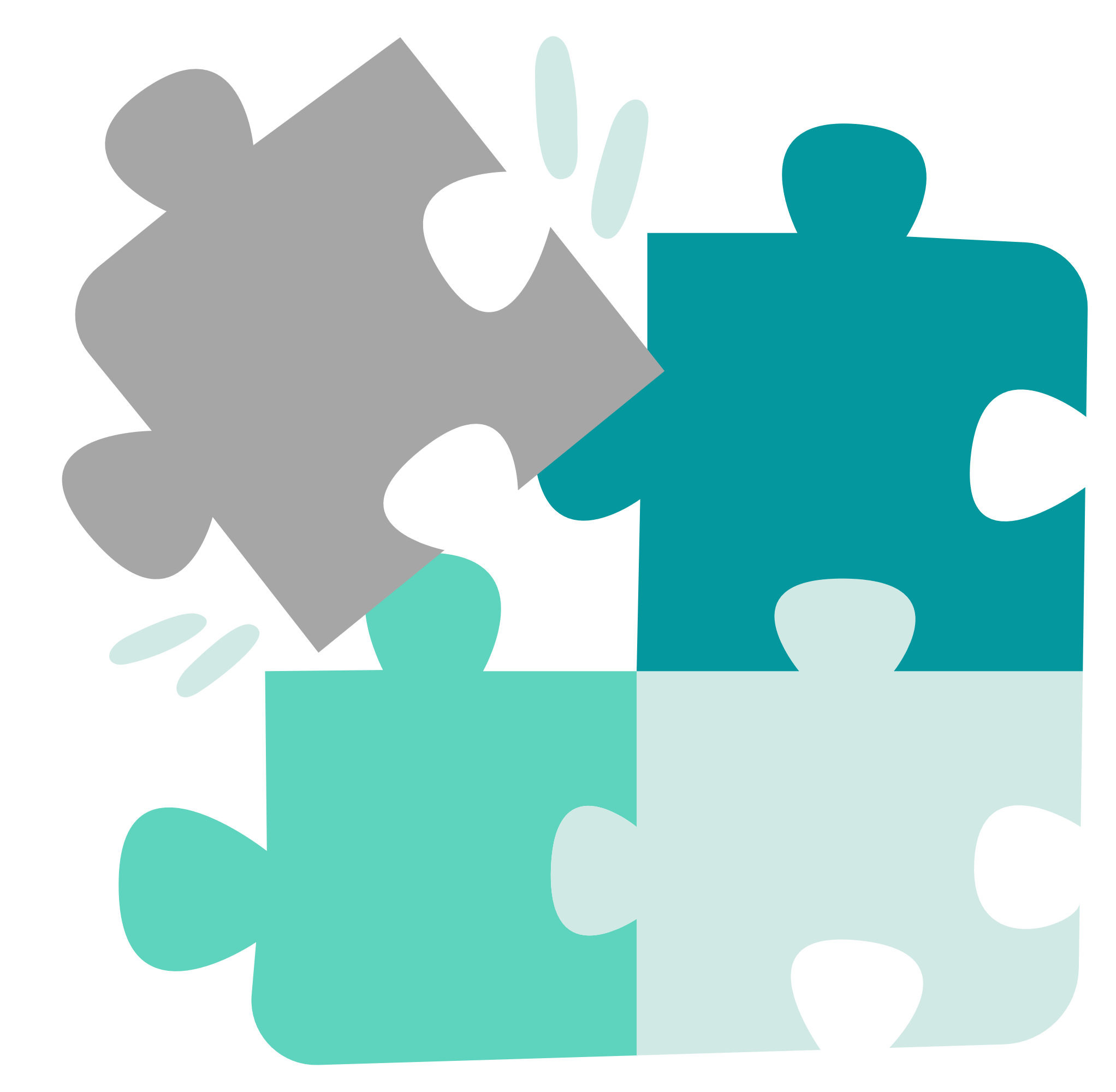 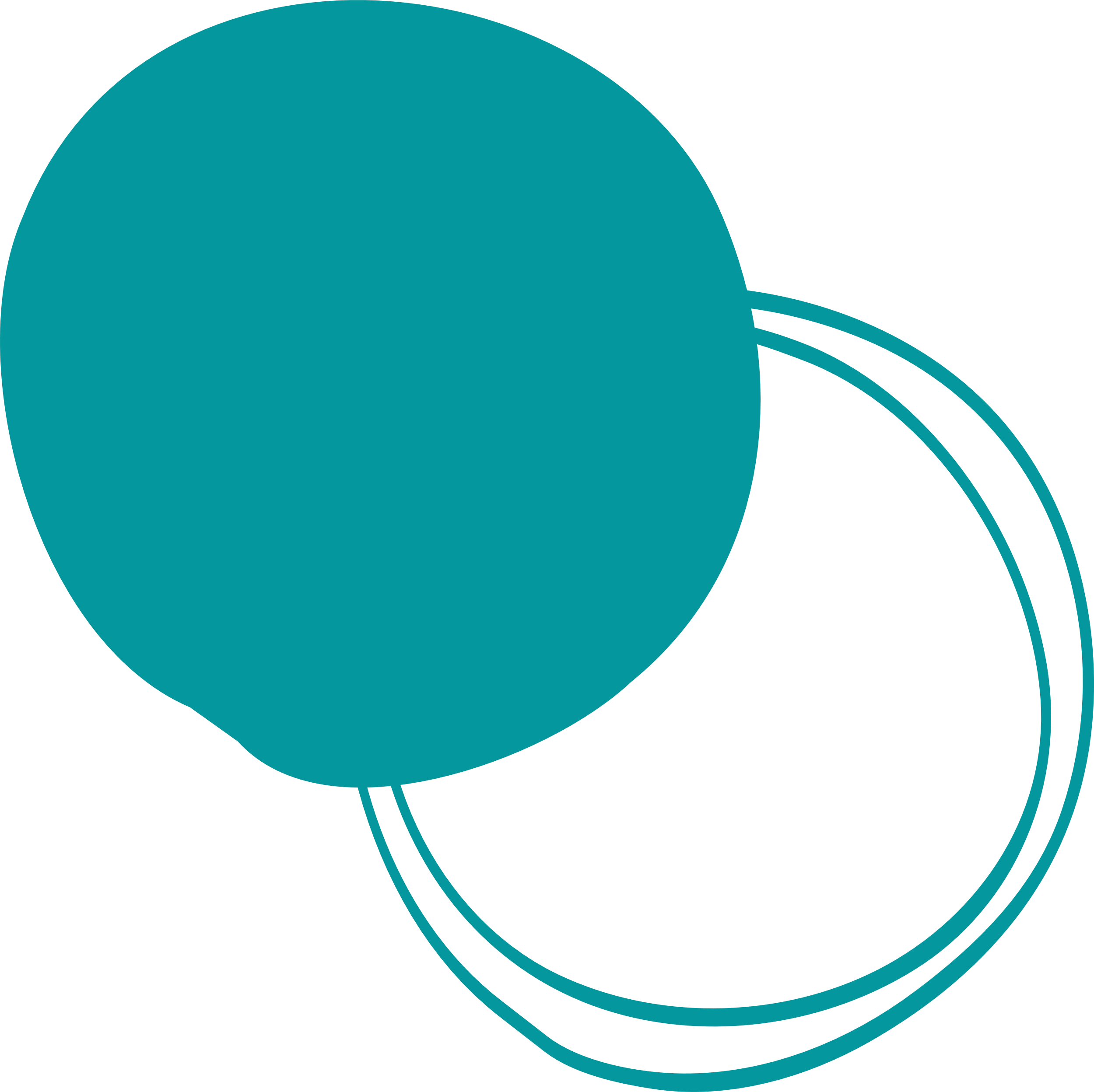 To achieve full benefit from this module, it is important that you do the off-line activities. ☺
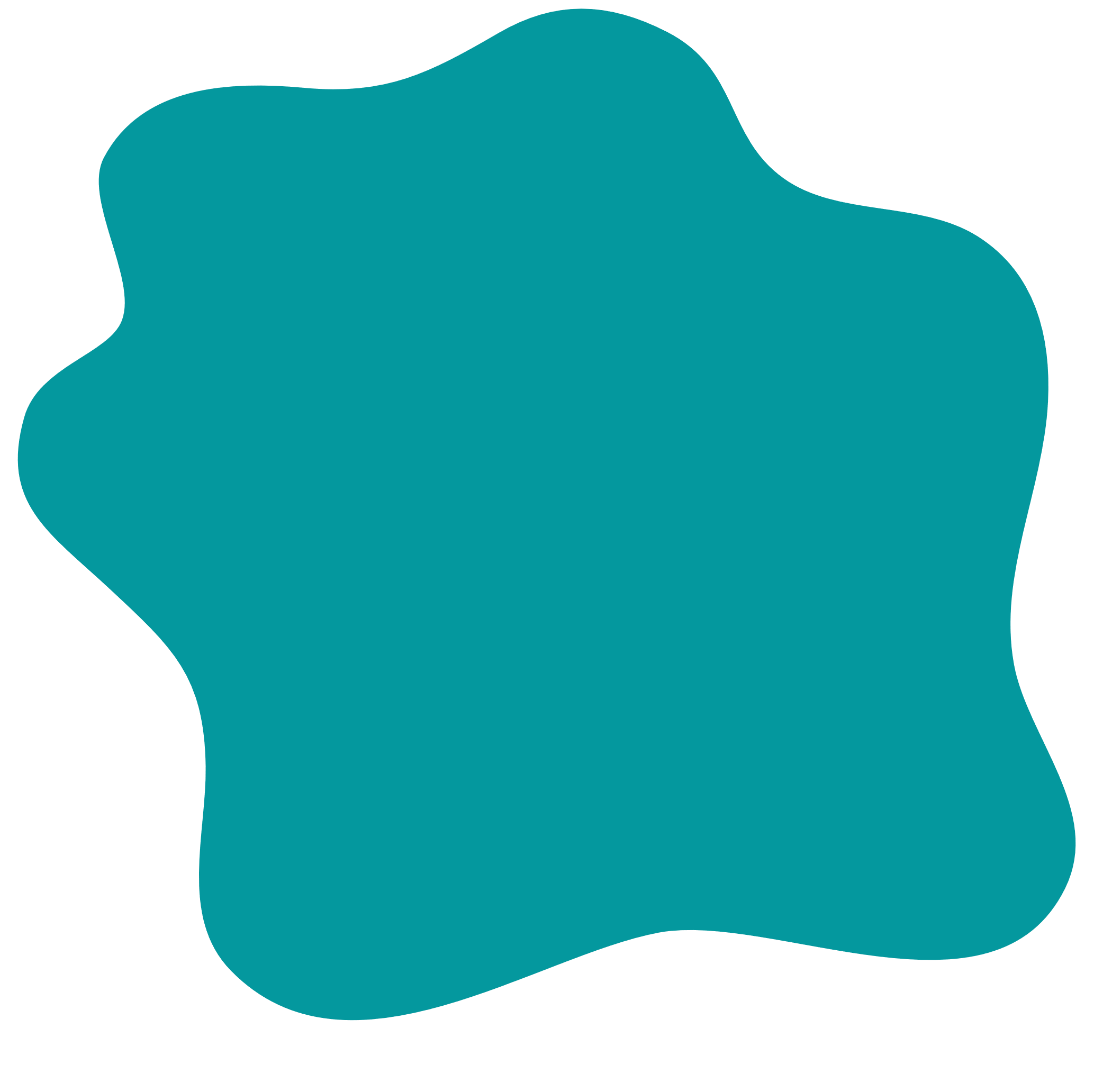 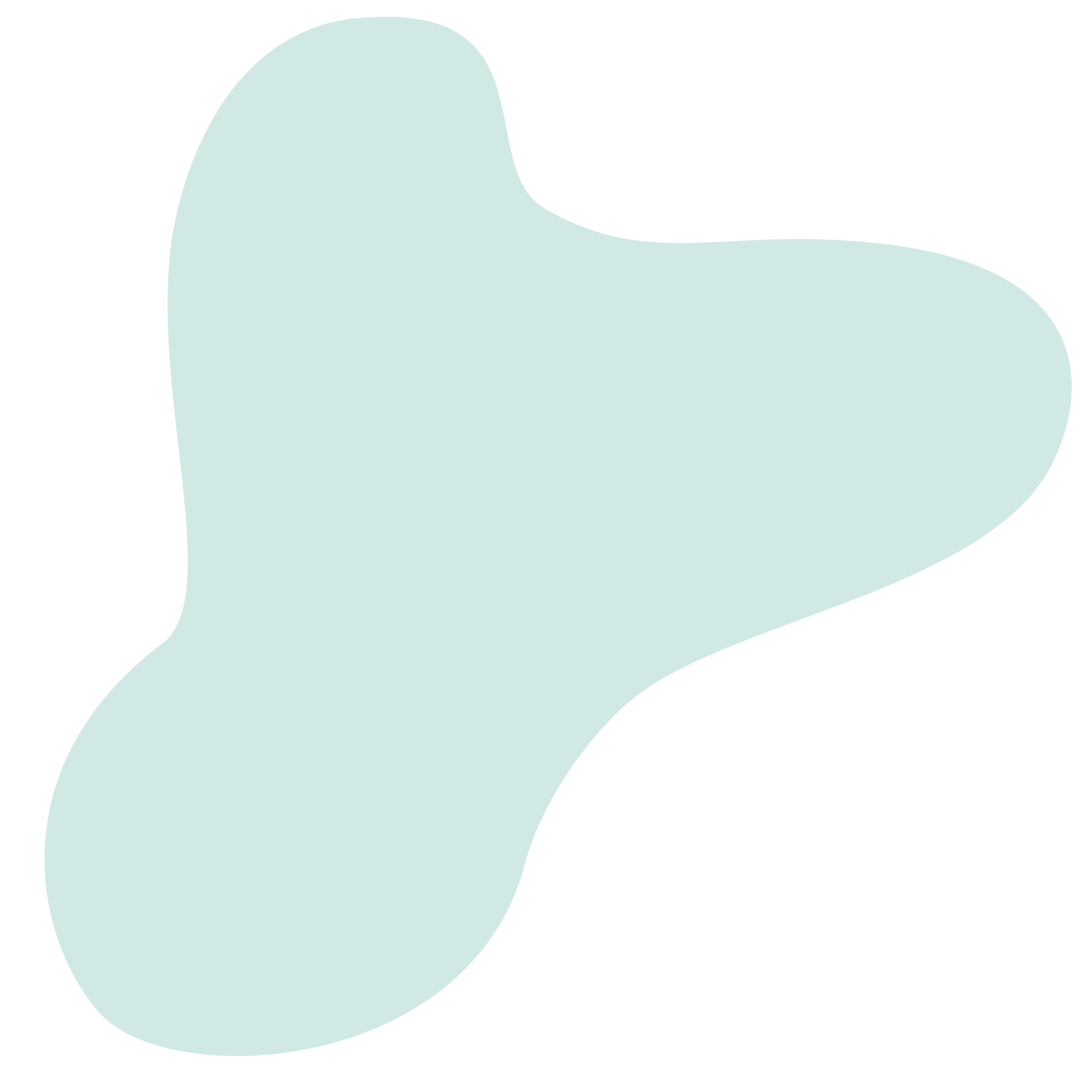 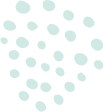 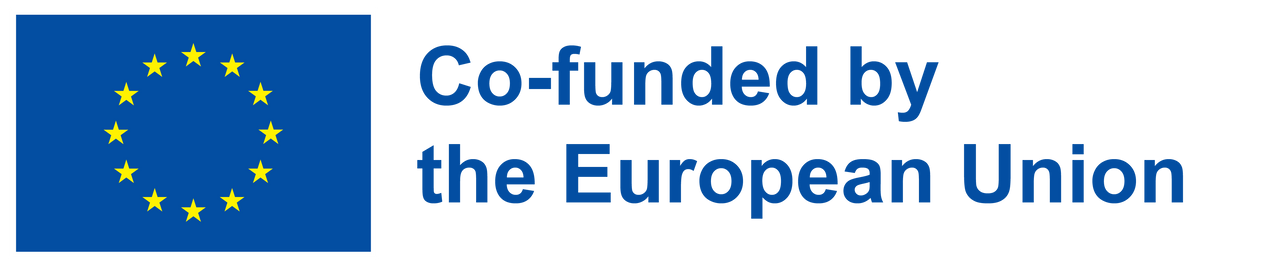 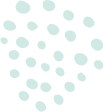 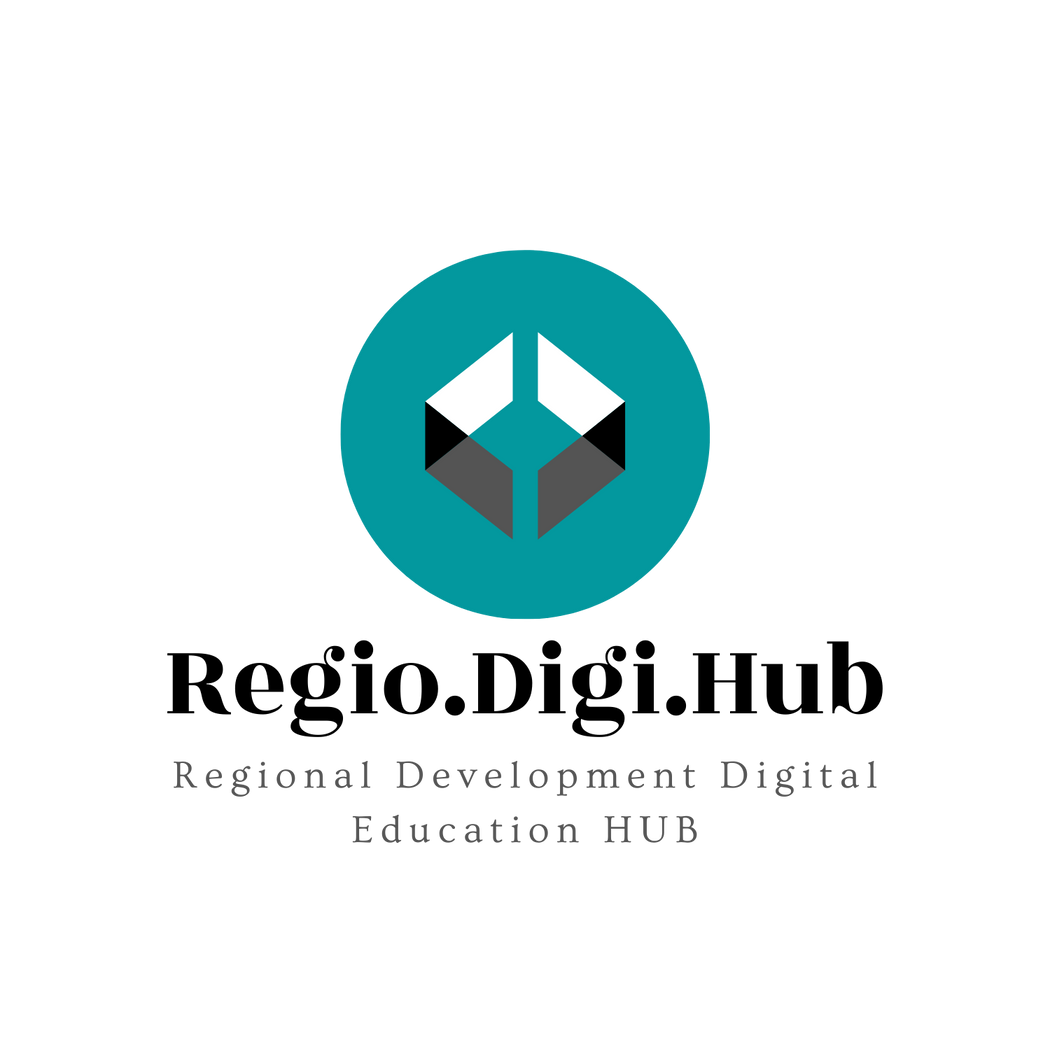 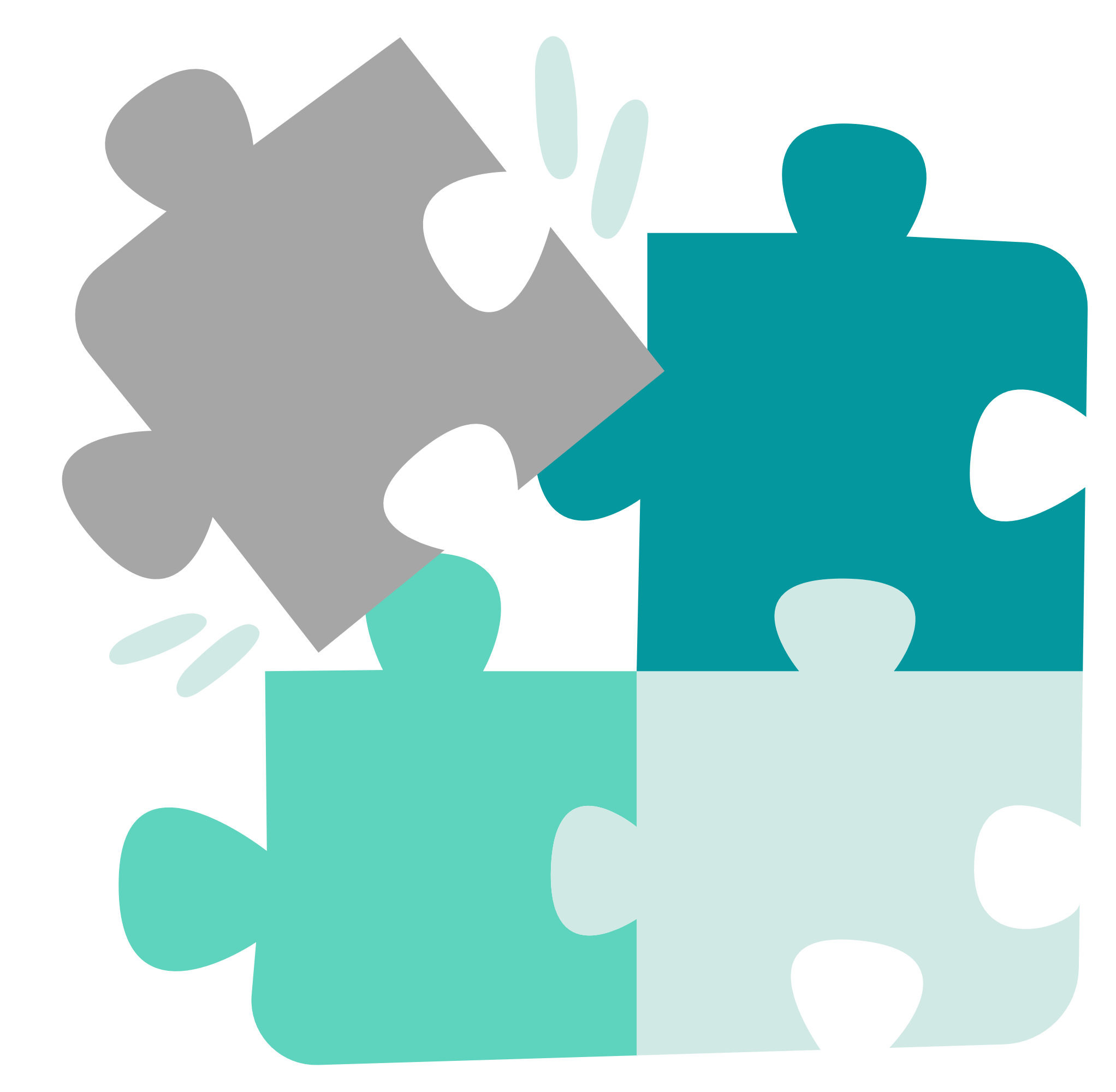 Offline Activity 1
Watch this TED Talk on the importance of setting goals. In this practical talk, Doerr shows us how we can get back on track with "Objectives and Key Results" or OKRs, a goal-setting system that's been employed by the likes of Google, Intel and Bono to set and execute on audacious goals. Learn more about how setting the right goals can mean the difference between success and failure and how we can use OKRs to hold our leaders and ourselves accountable.
John Doerr: Why the secret to success is setting the right goals
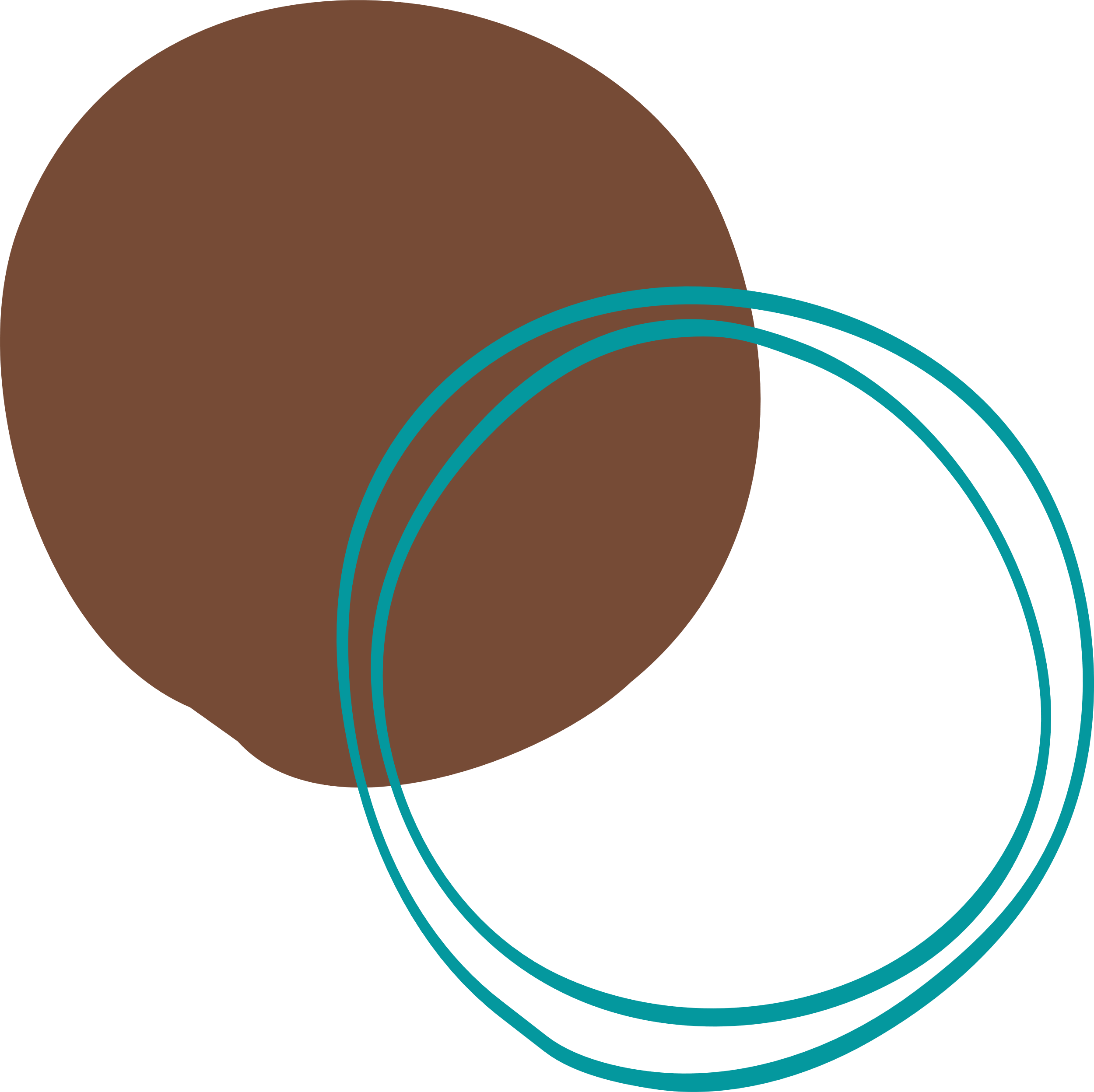 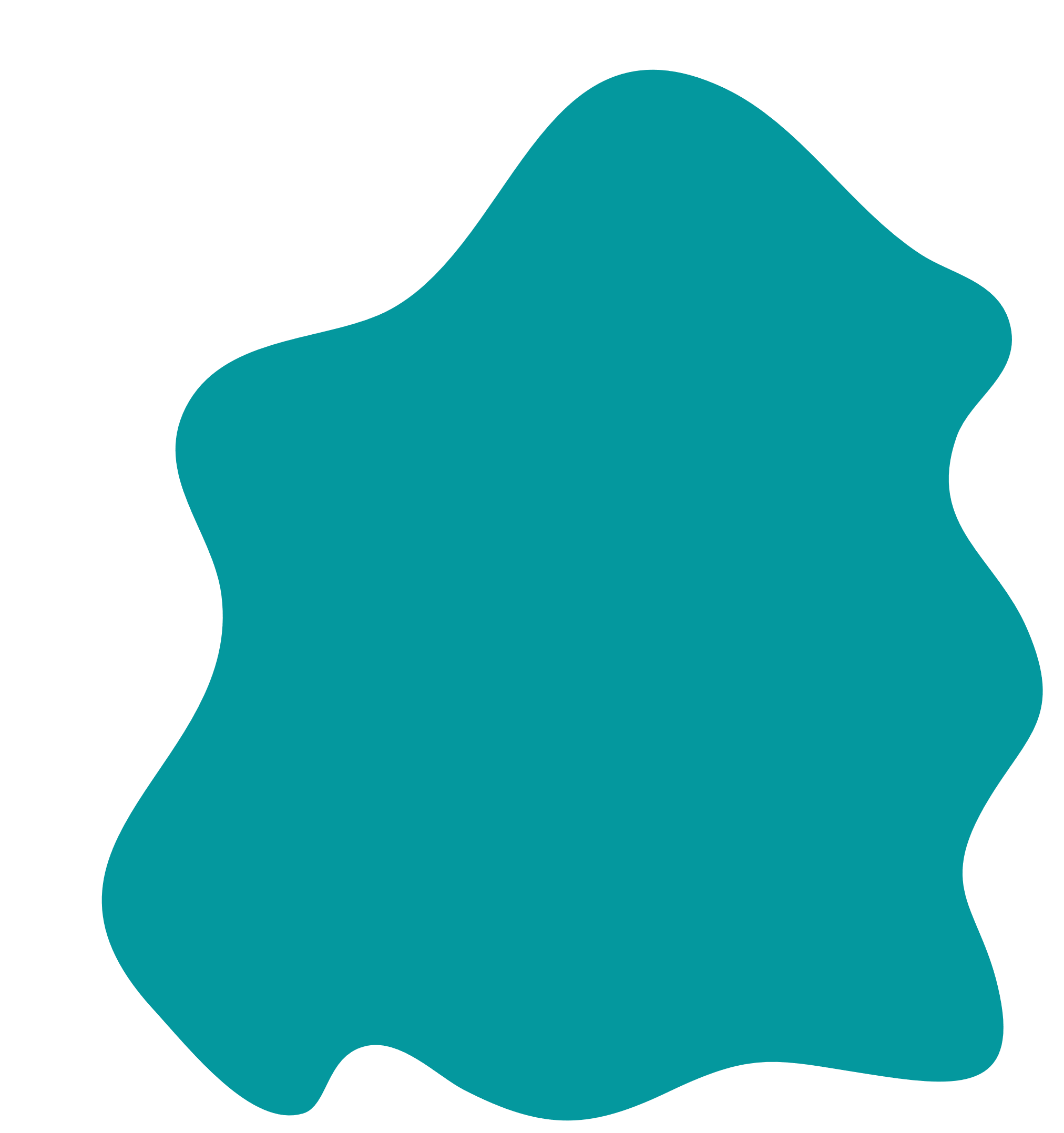 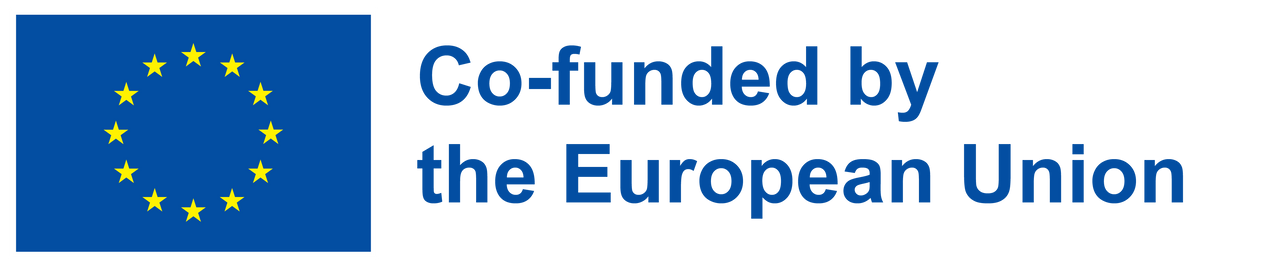 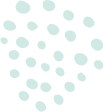 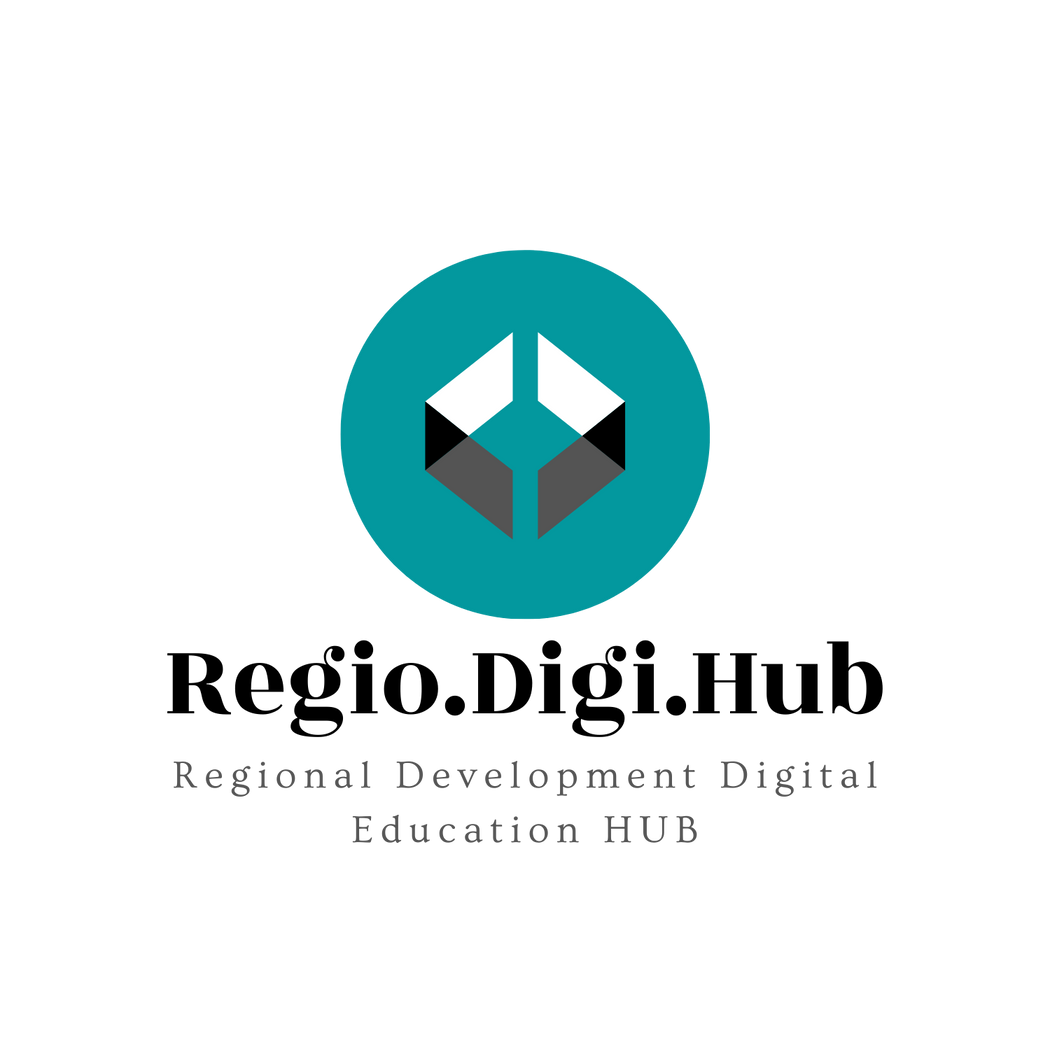 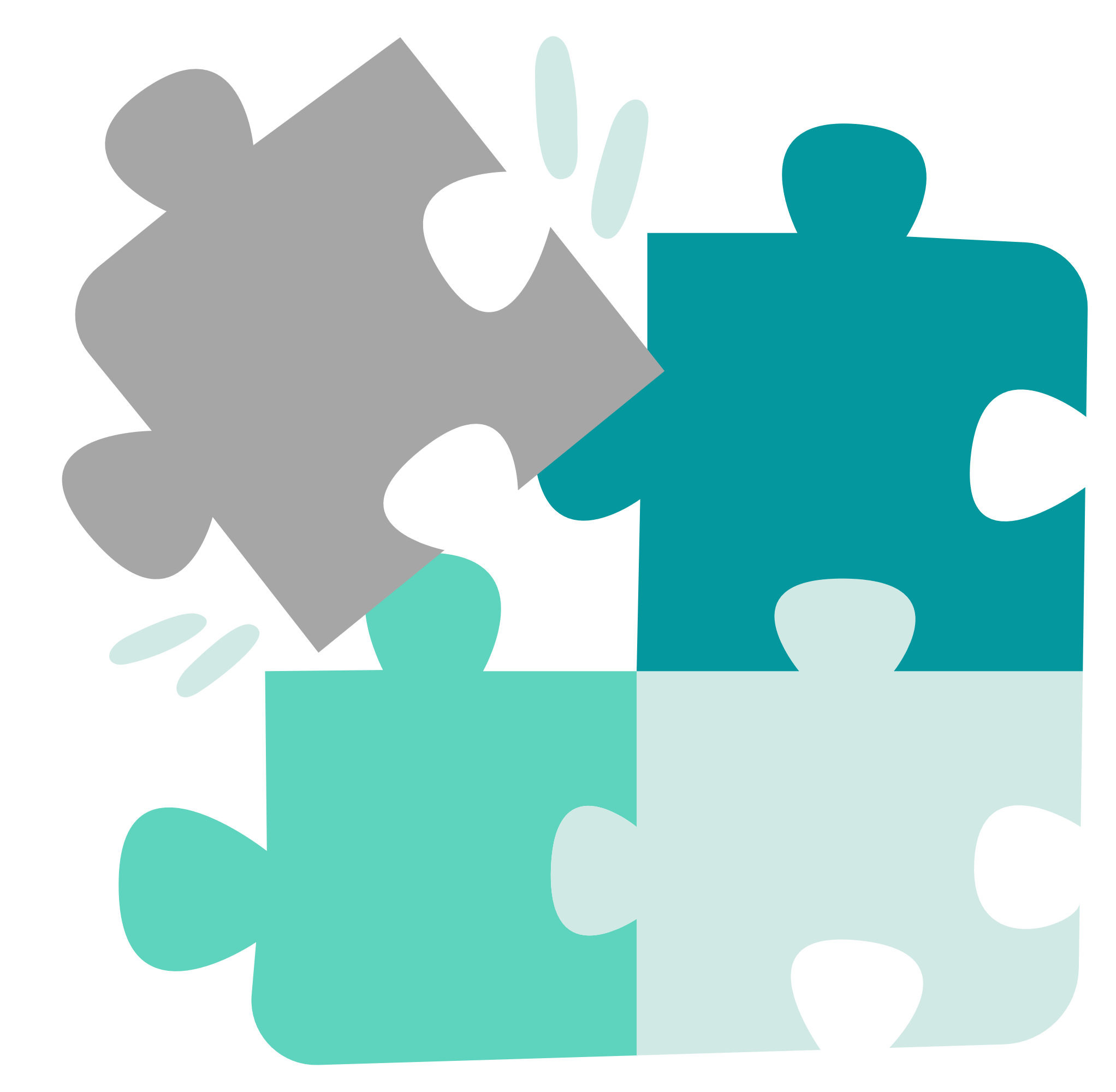 Offline Activity 2
Now that you know the key elements of an Action Plan, and before learning more about the process of drafting it, brainstorm a list of the steps you think might be involved in developing one.
To avoid starting from scratch, here’s a brief reminder of what a Regional Action Plan involves.
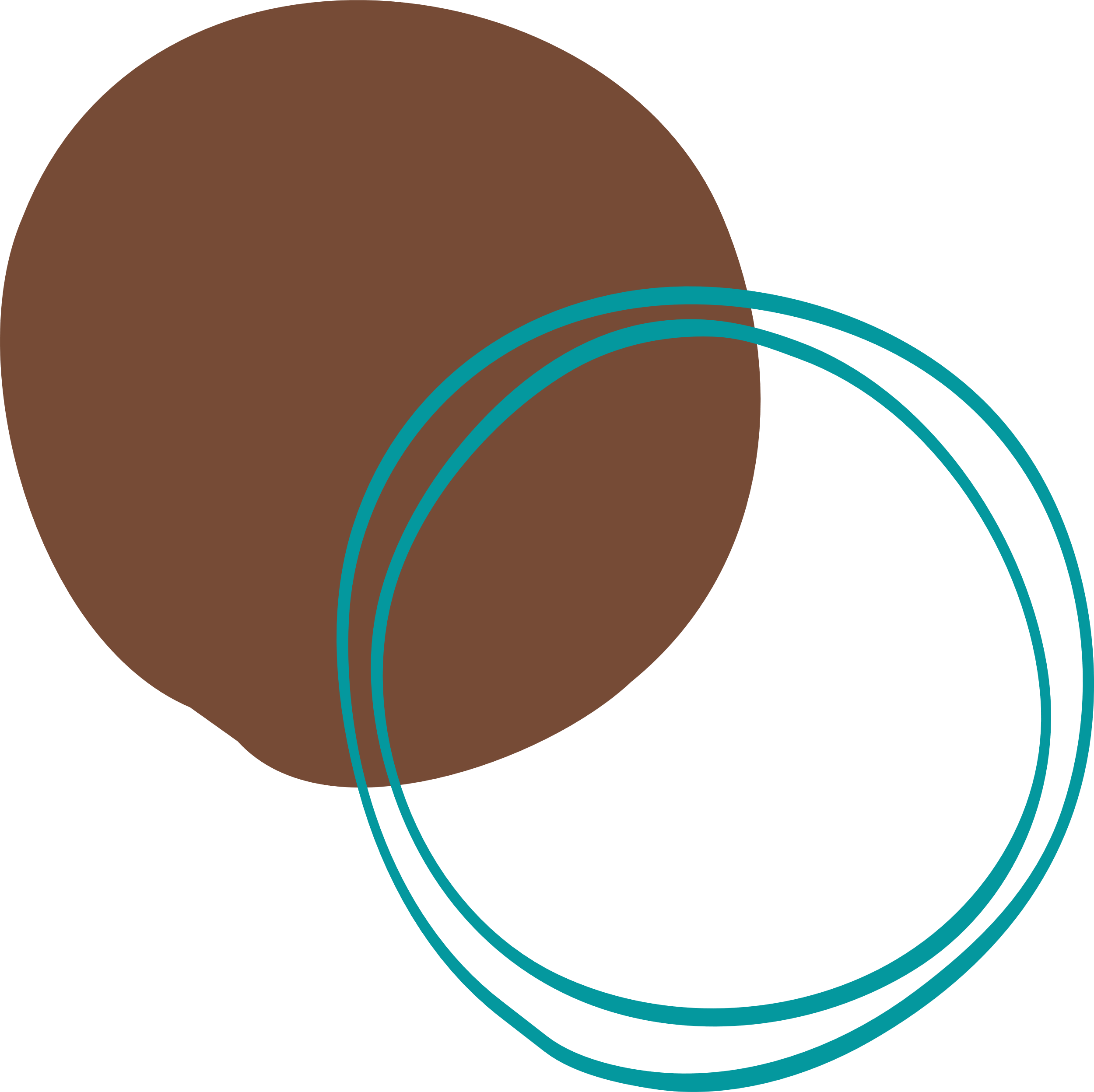 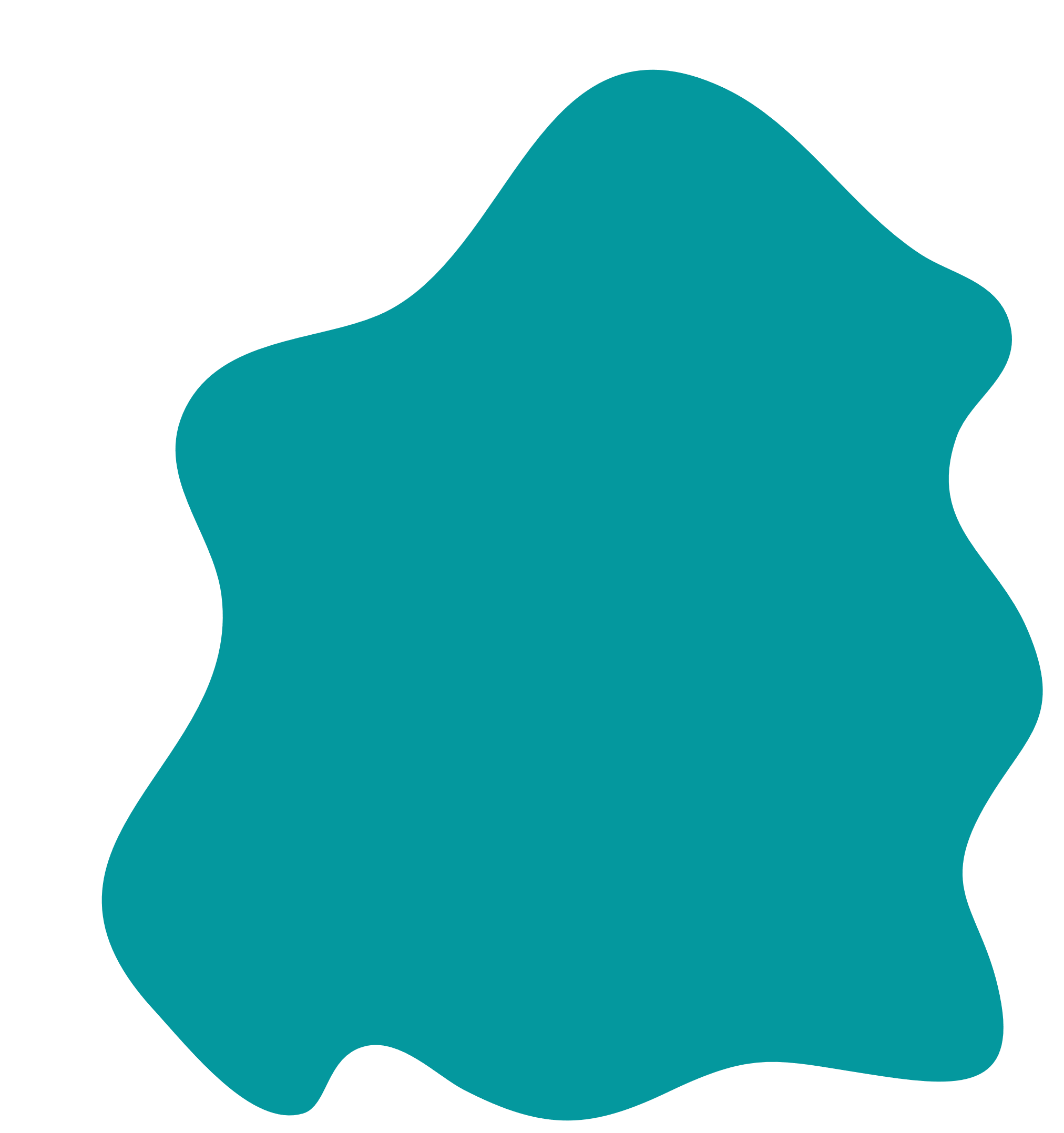 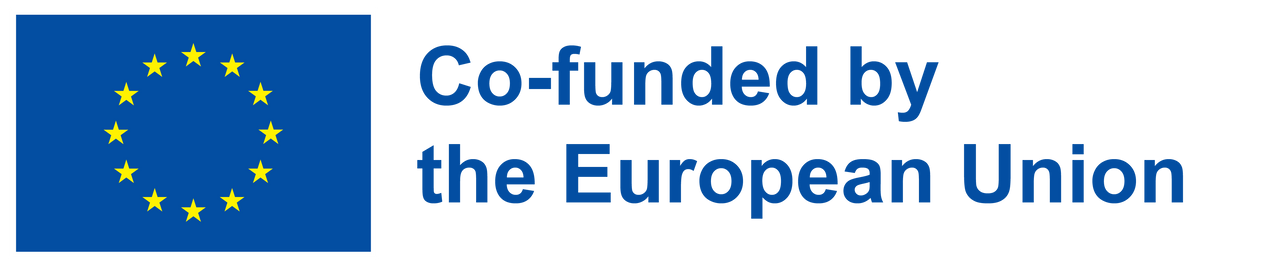 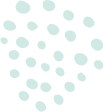 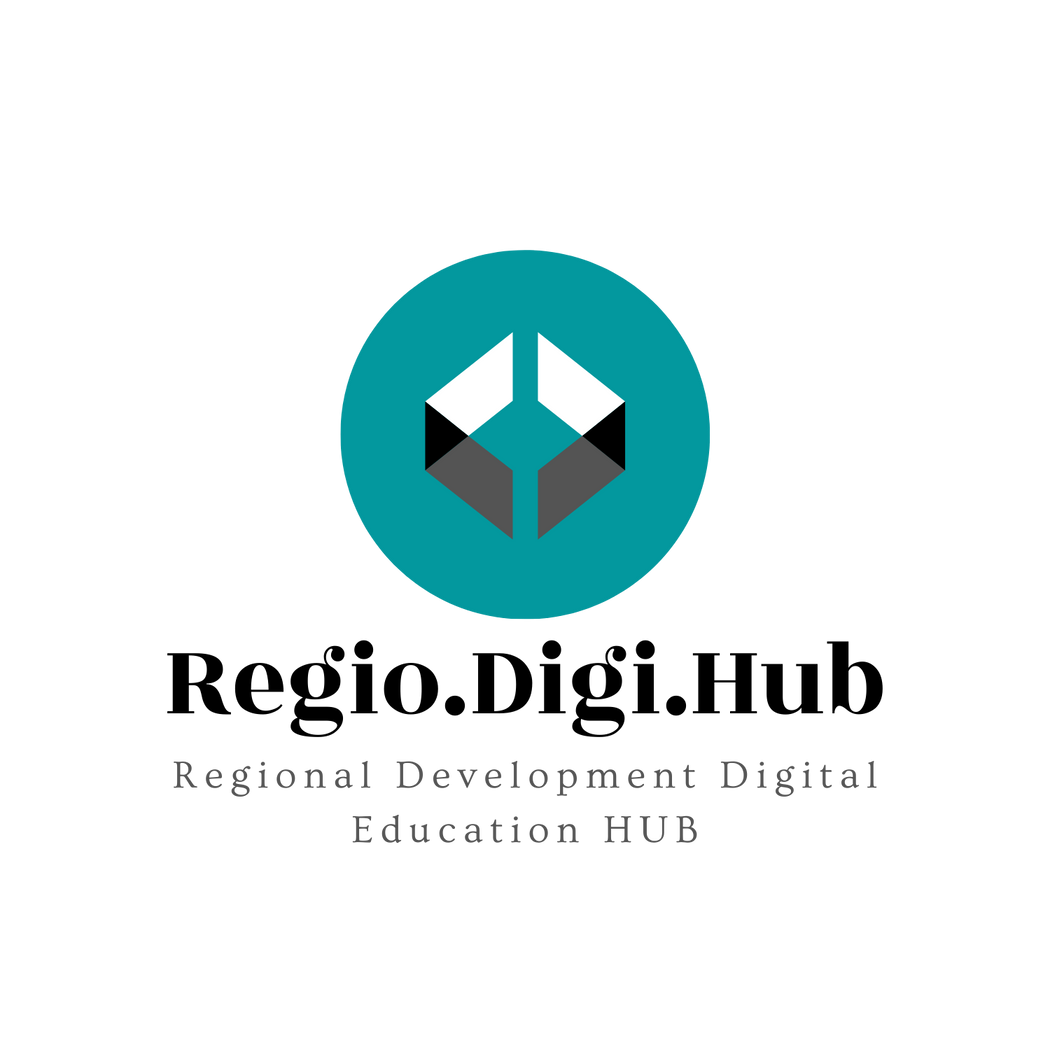 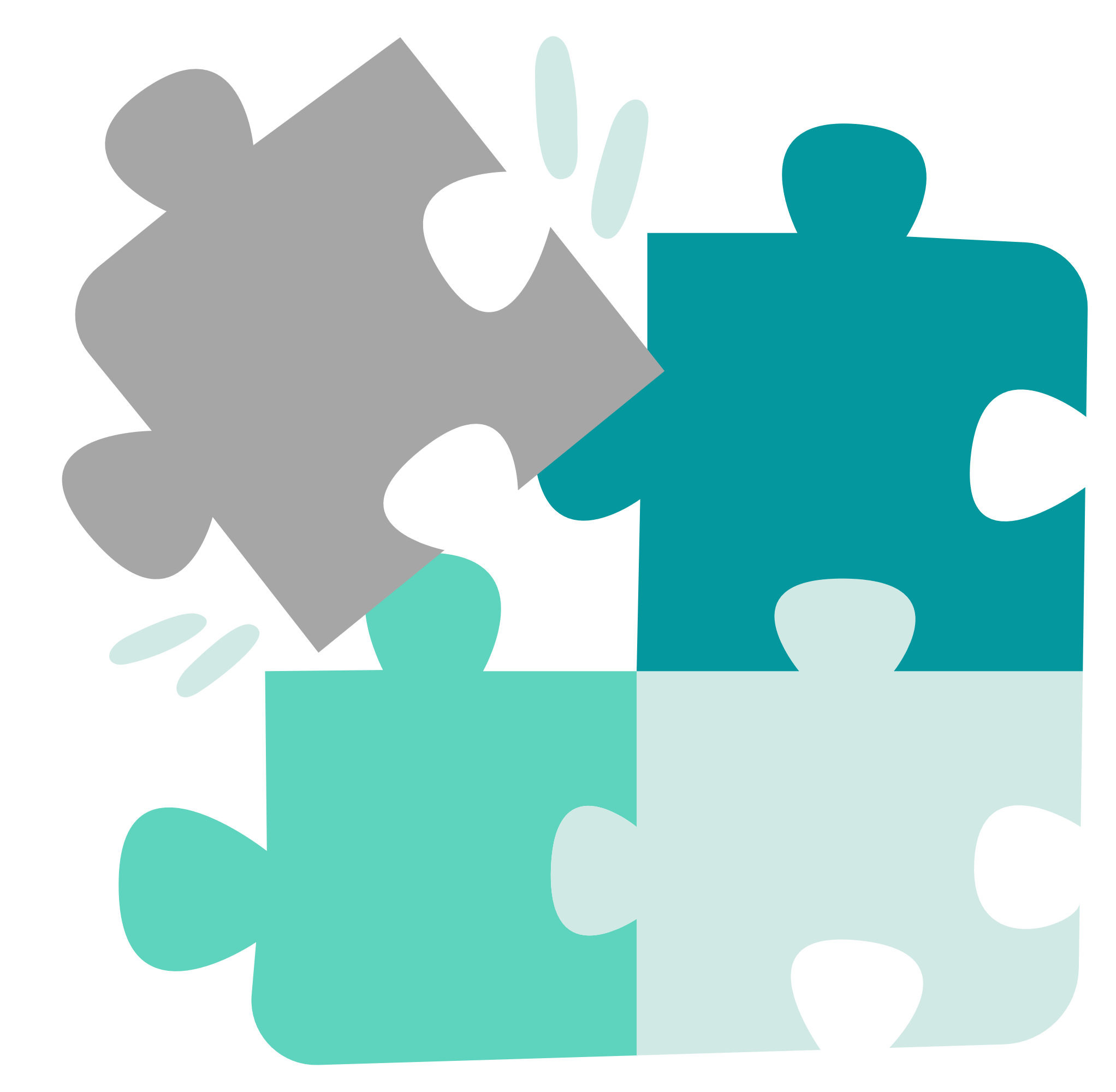 …
Offline Activity 3
Identify SMART goals and objectives for a project to develop your region.
SPECIFIC
TIME-BASED
RELEVANT
MEASURABLE
ACHIEVABLE
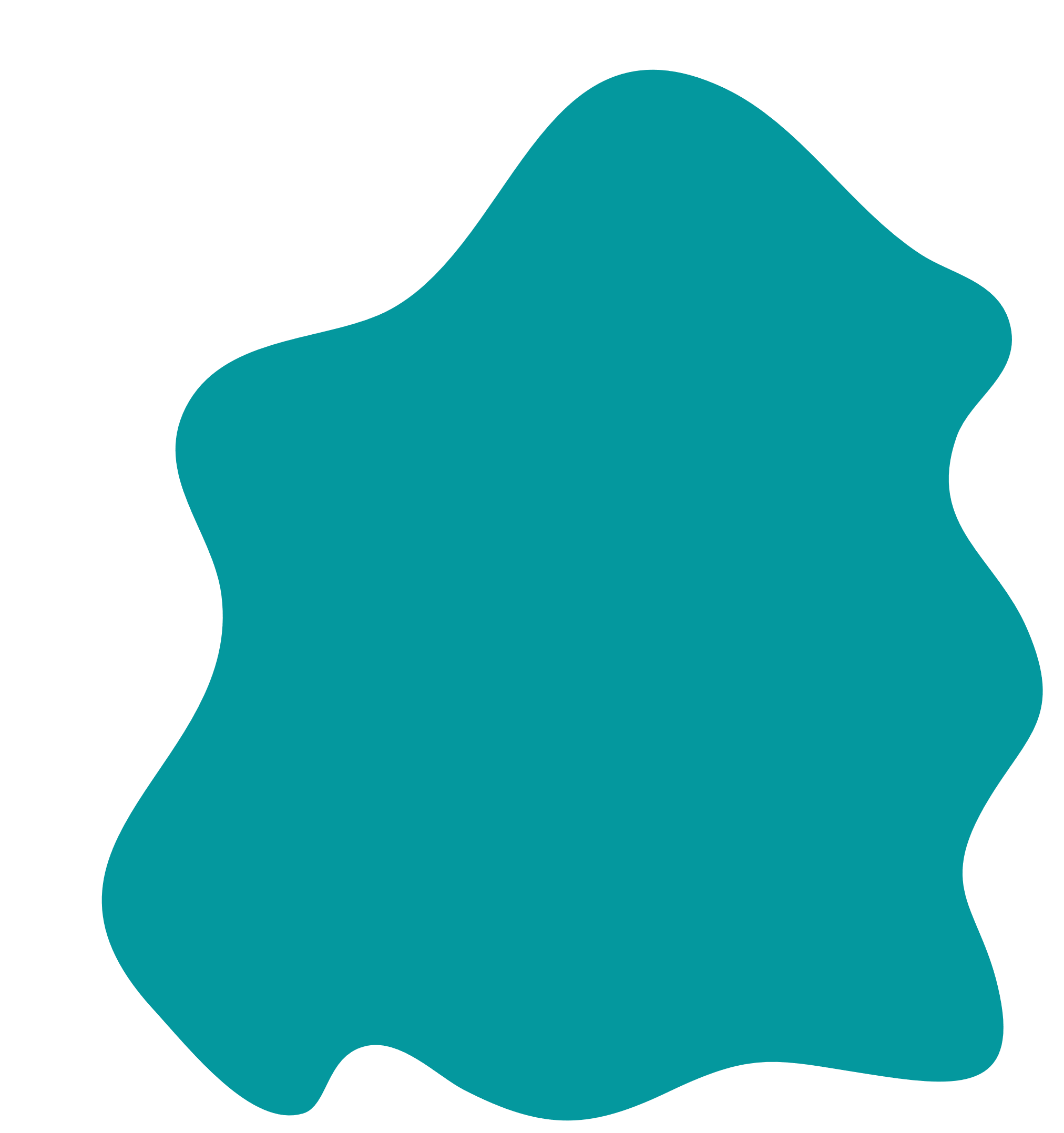 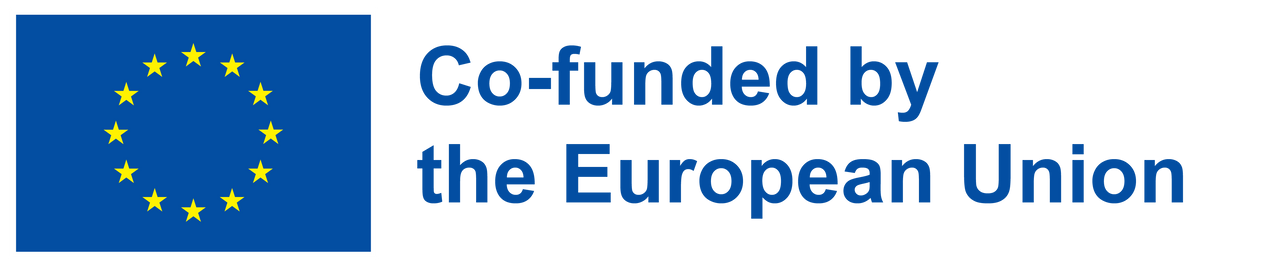 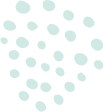 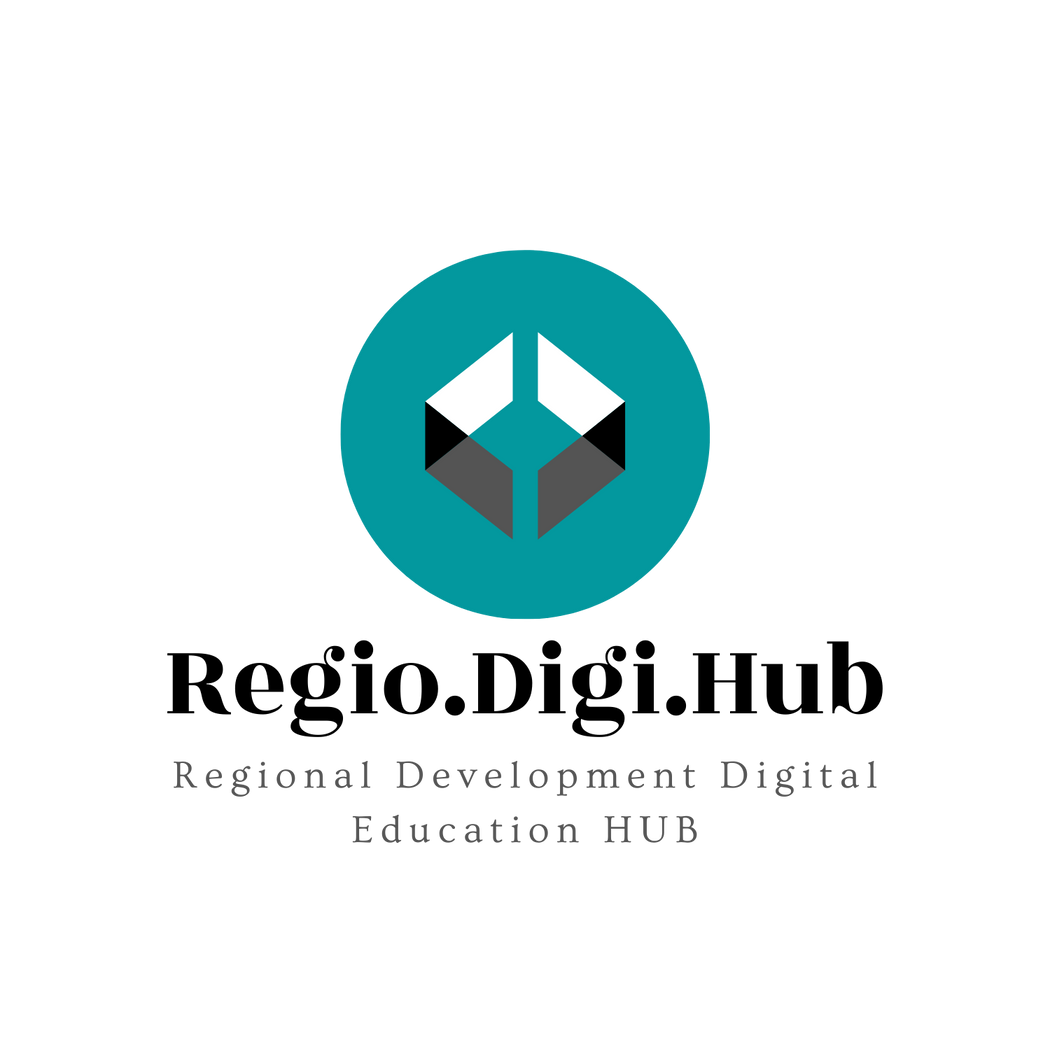 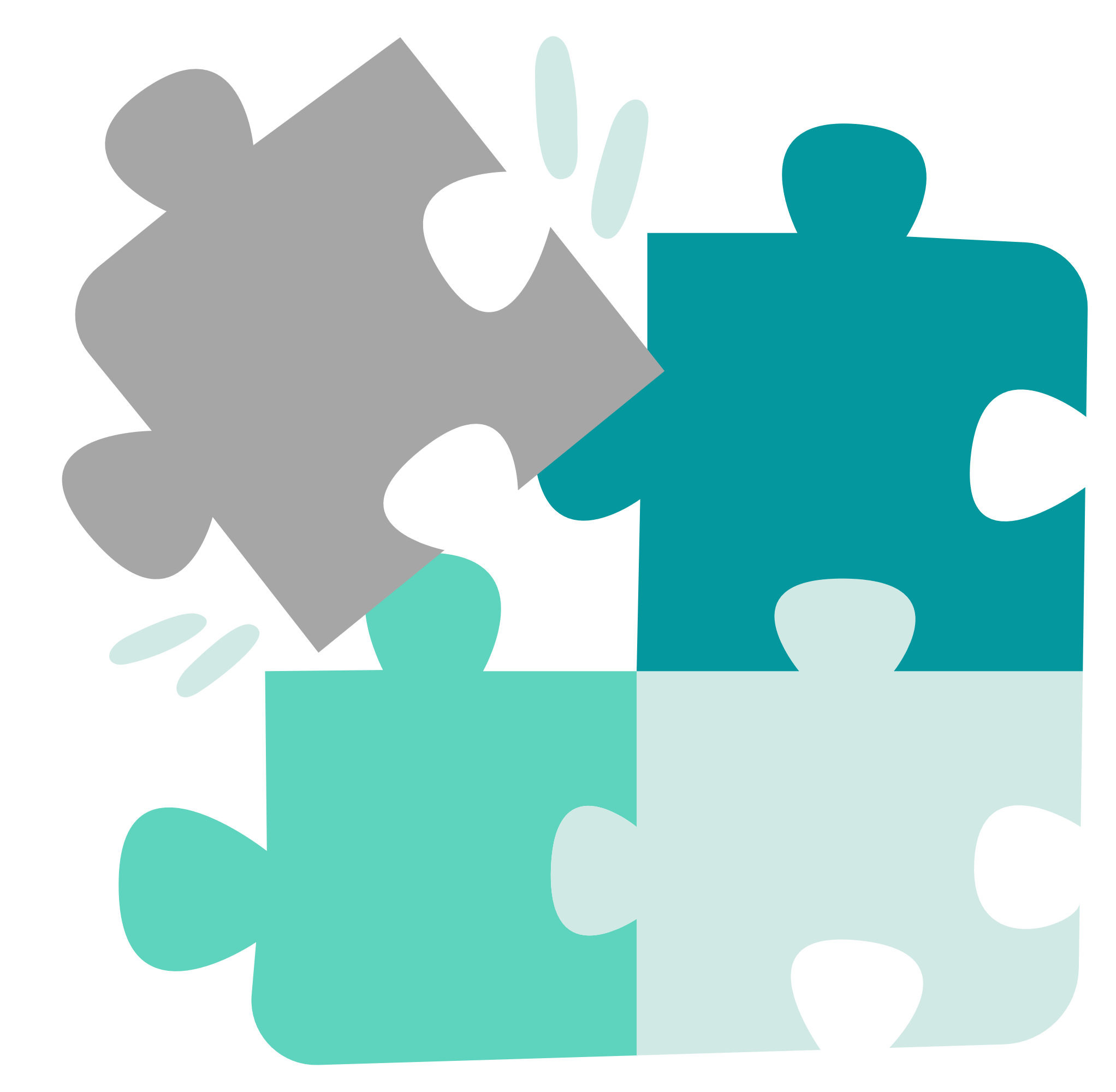 Now you will have to list the tasks/action items for your Action Plan. Follow the instructions below to draft them:
Define a Title for your Action Item
Establish a Priority Level for Each Action Item
Set Due Dates for Action Items
Assign a Task Owner for your Action Items
Write a Short Description for Each Action Item
Add a Section for Specific Details
…
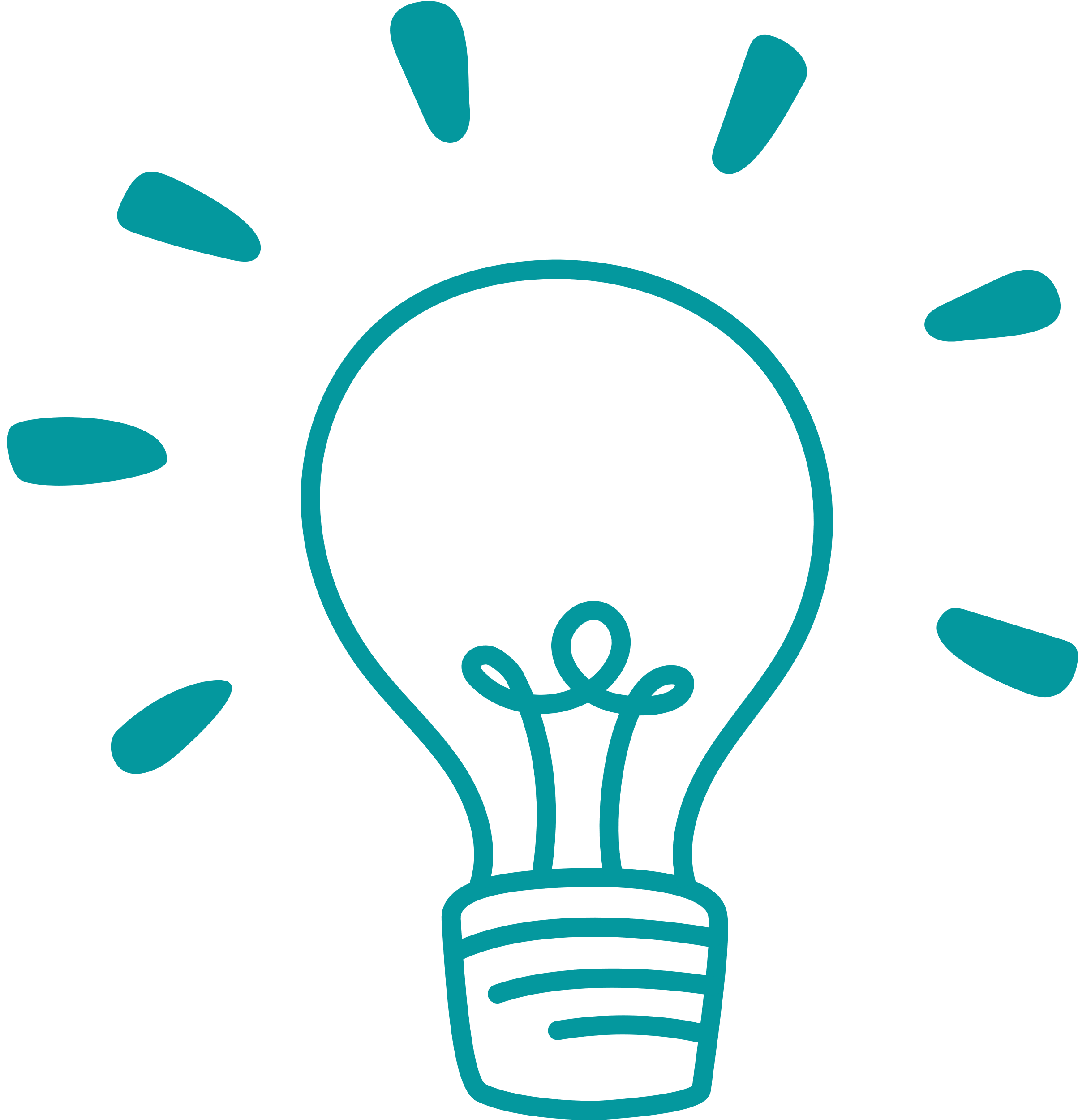 Offline Activity 4.1
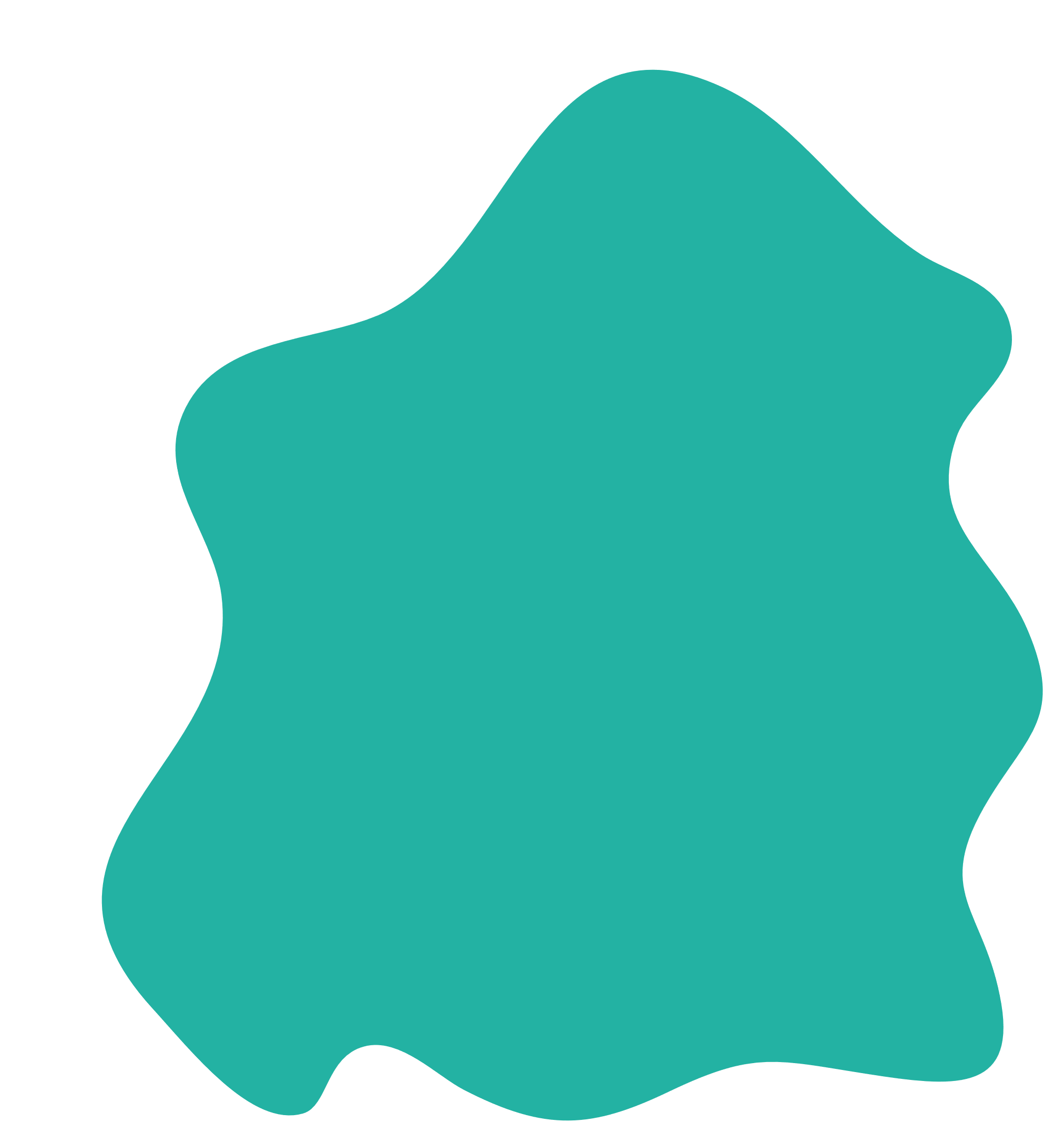 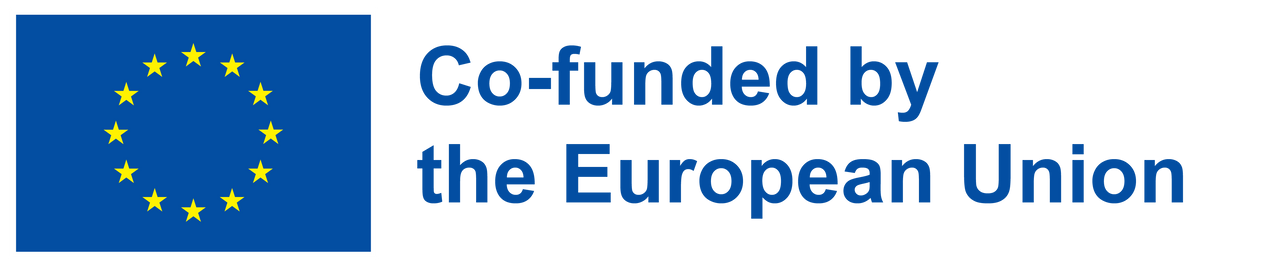 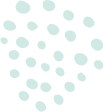 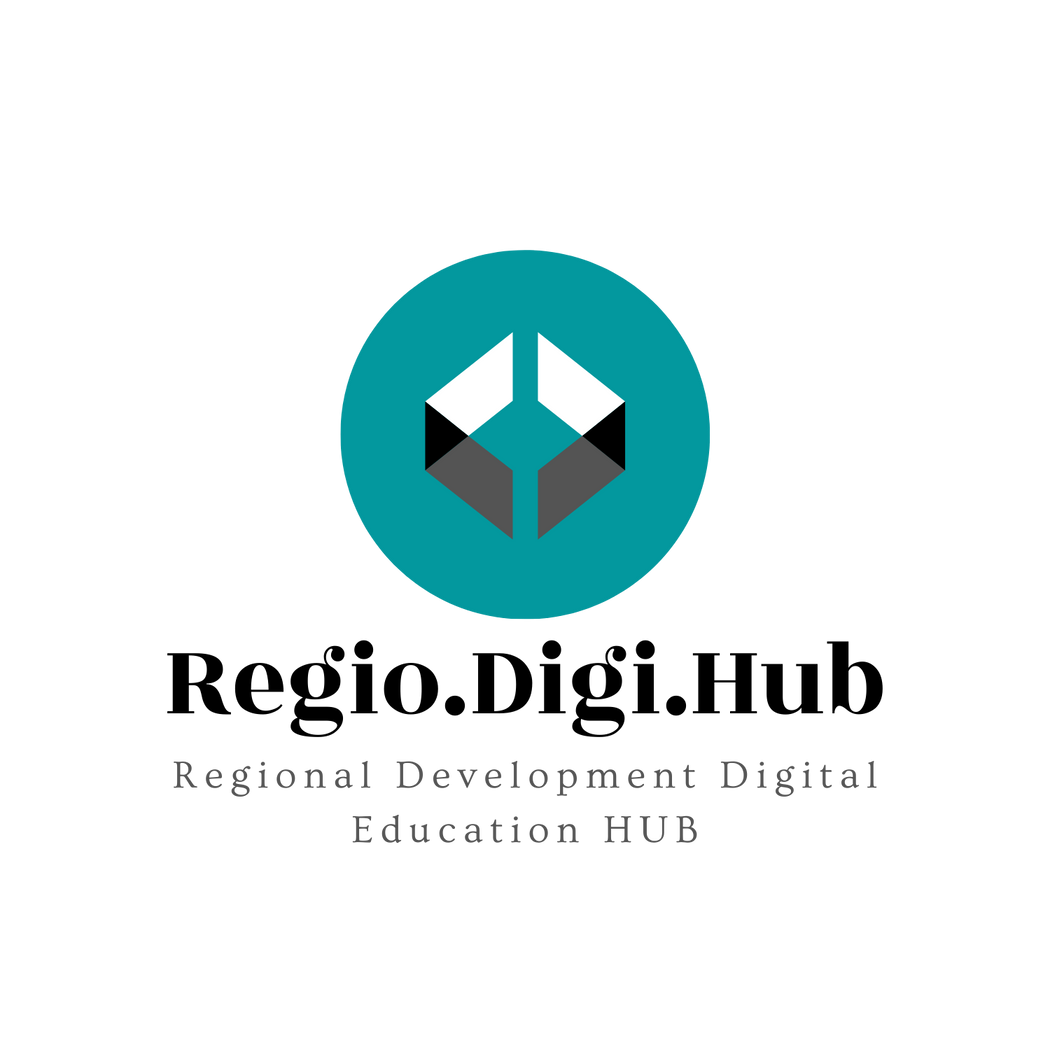 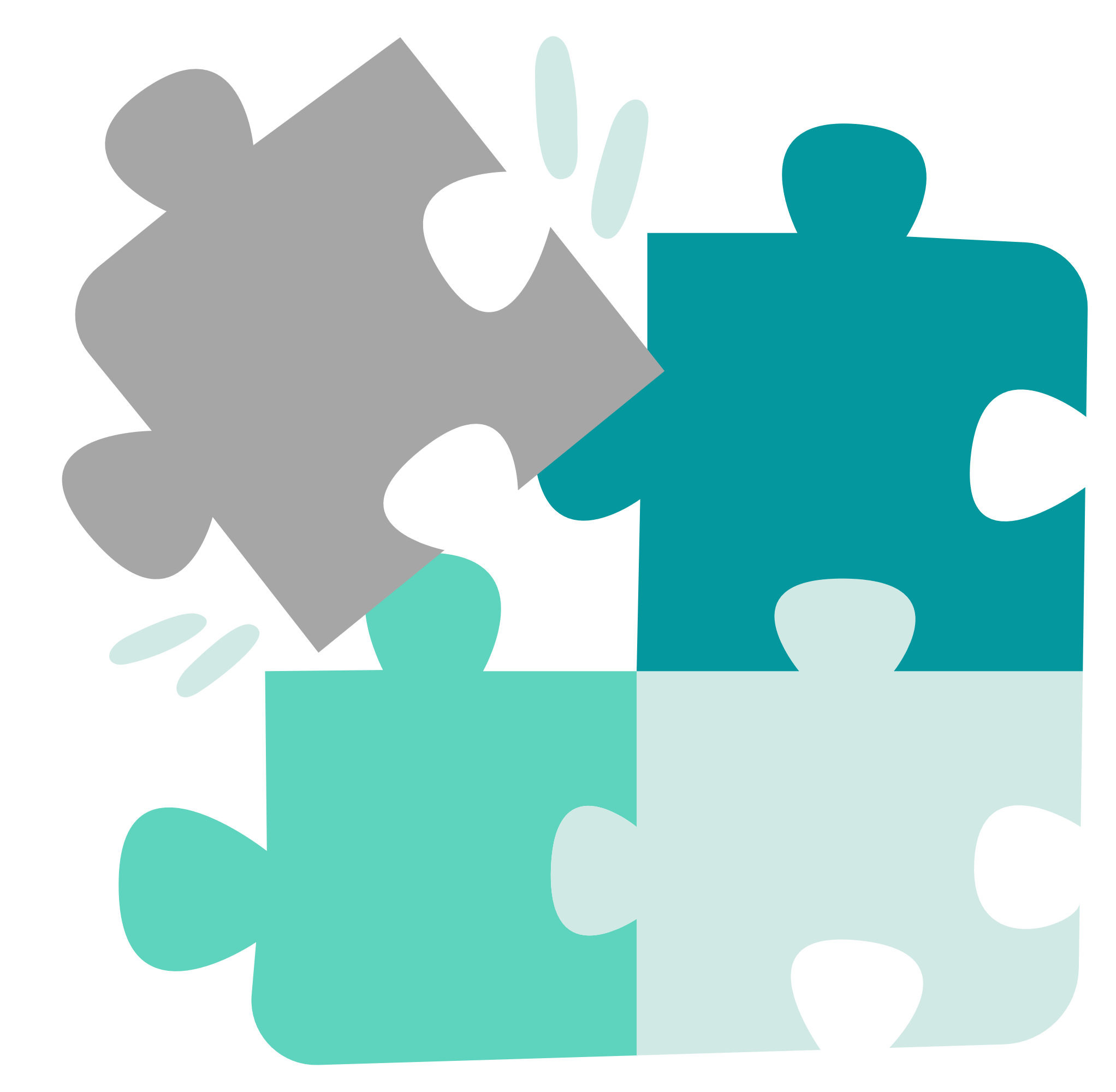 To prioritise the action item list, you can classify them in an Impact-Effort matrix like this:
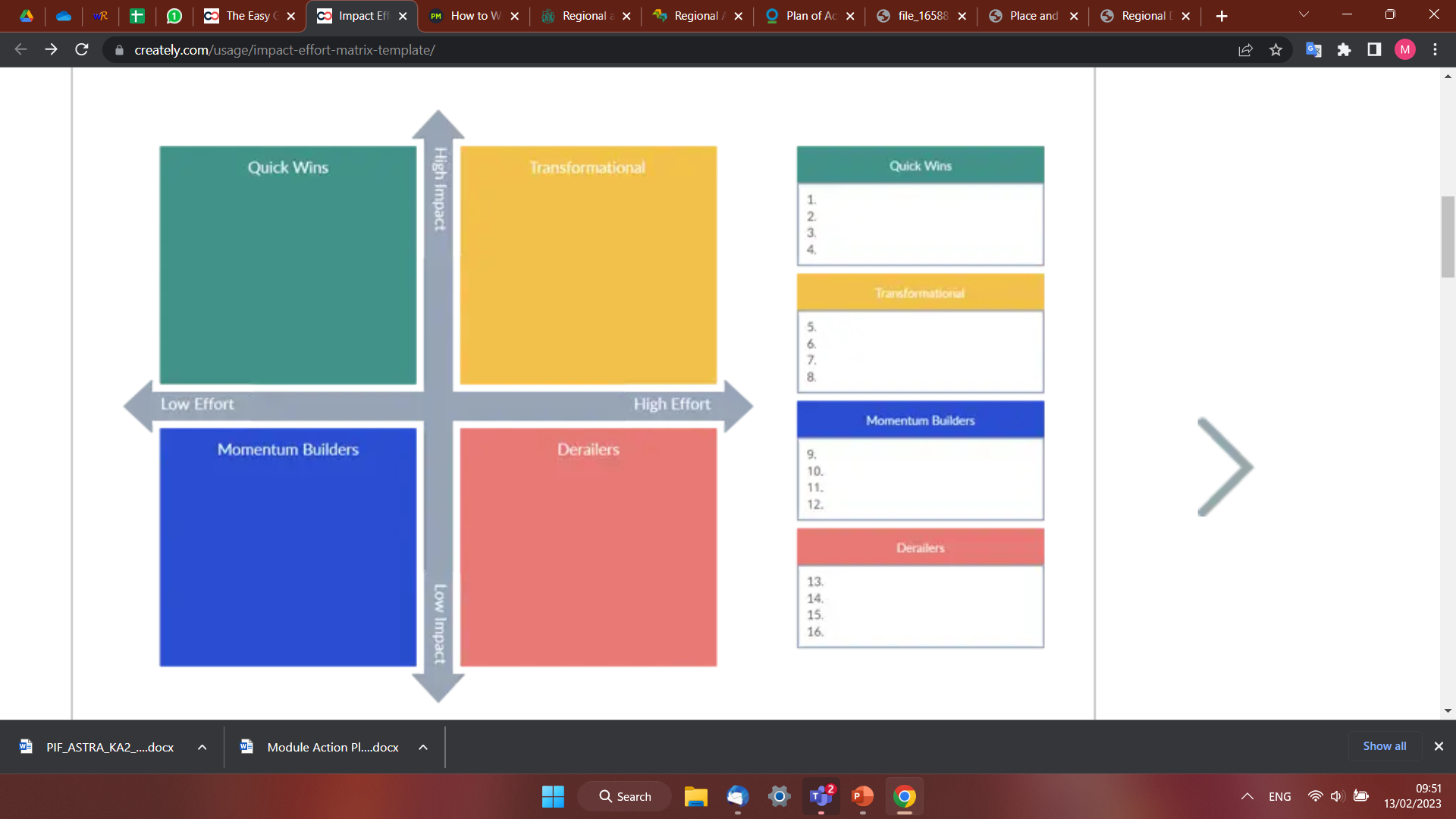 Offline Activity 4.2
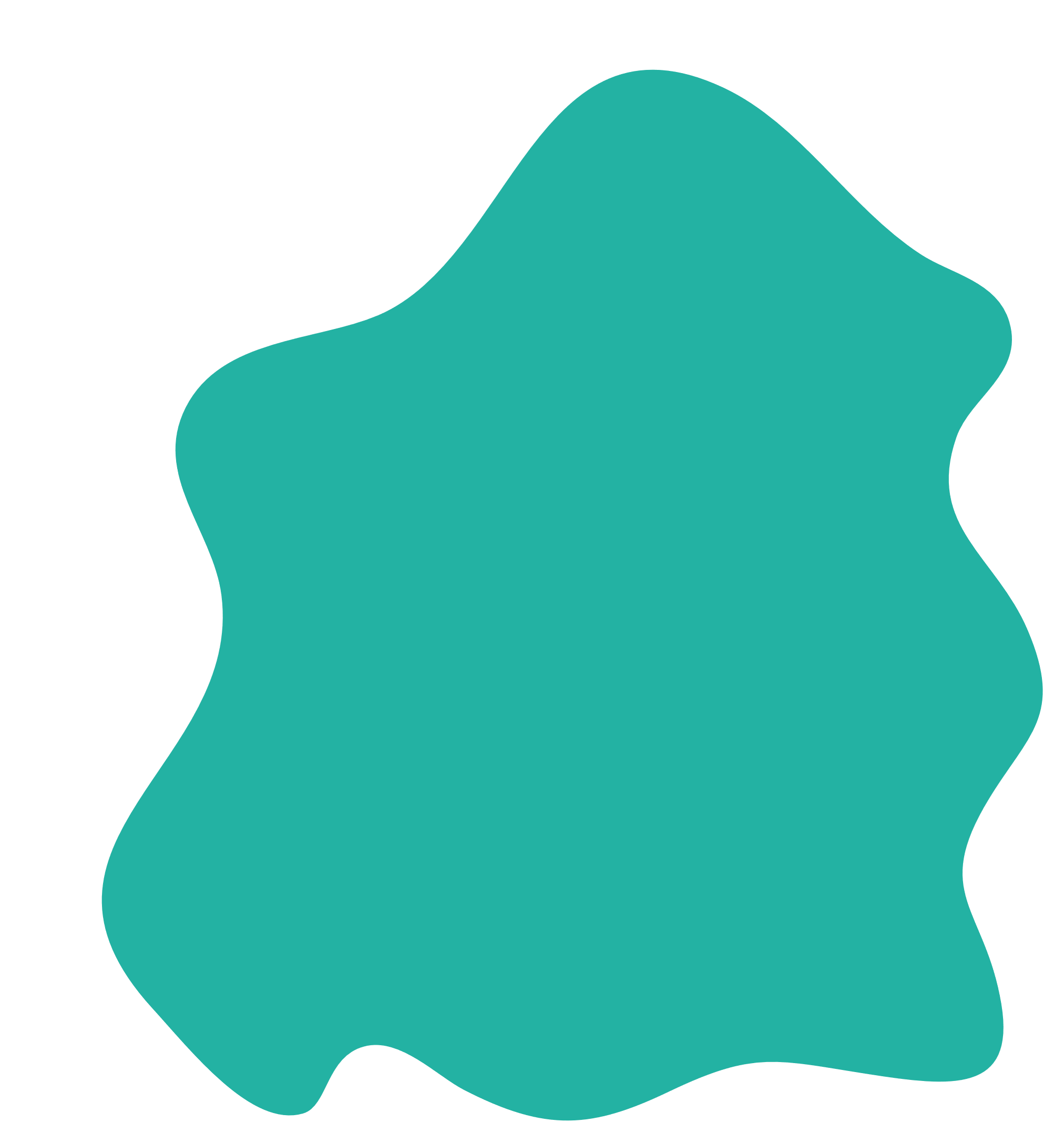 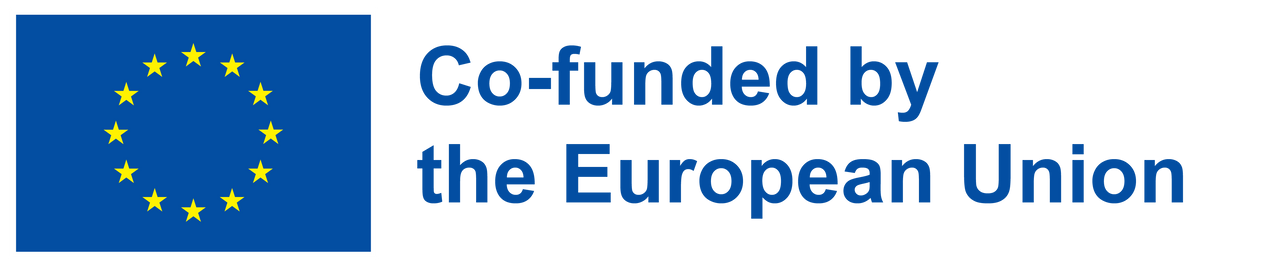 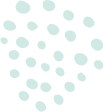 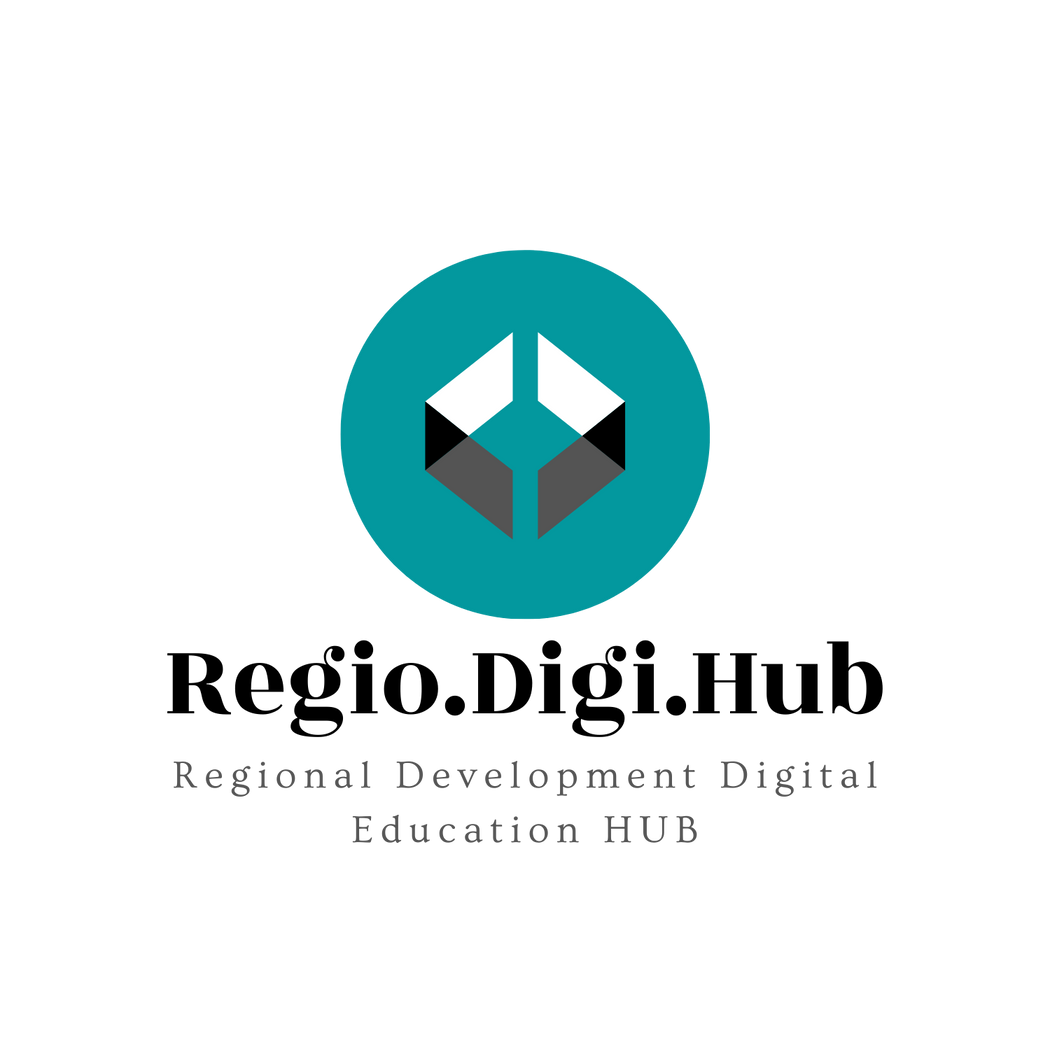 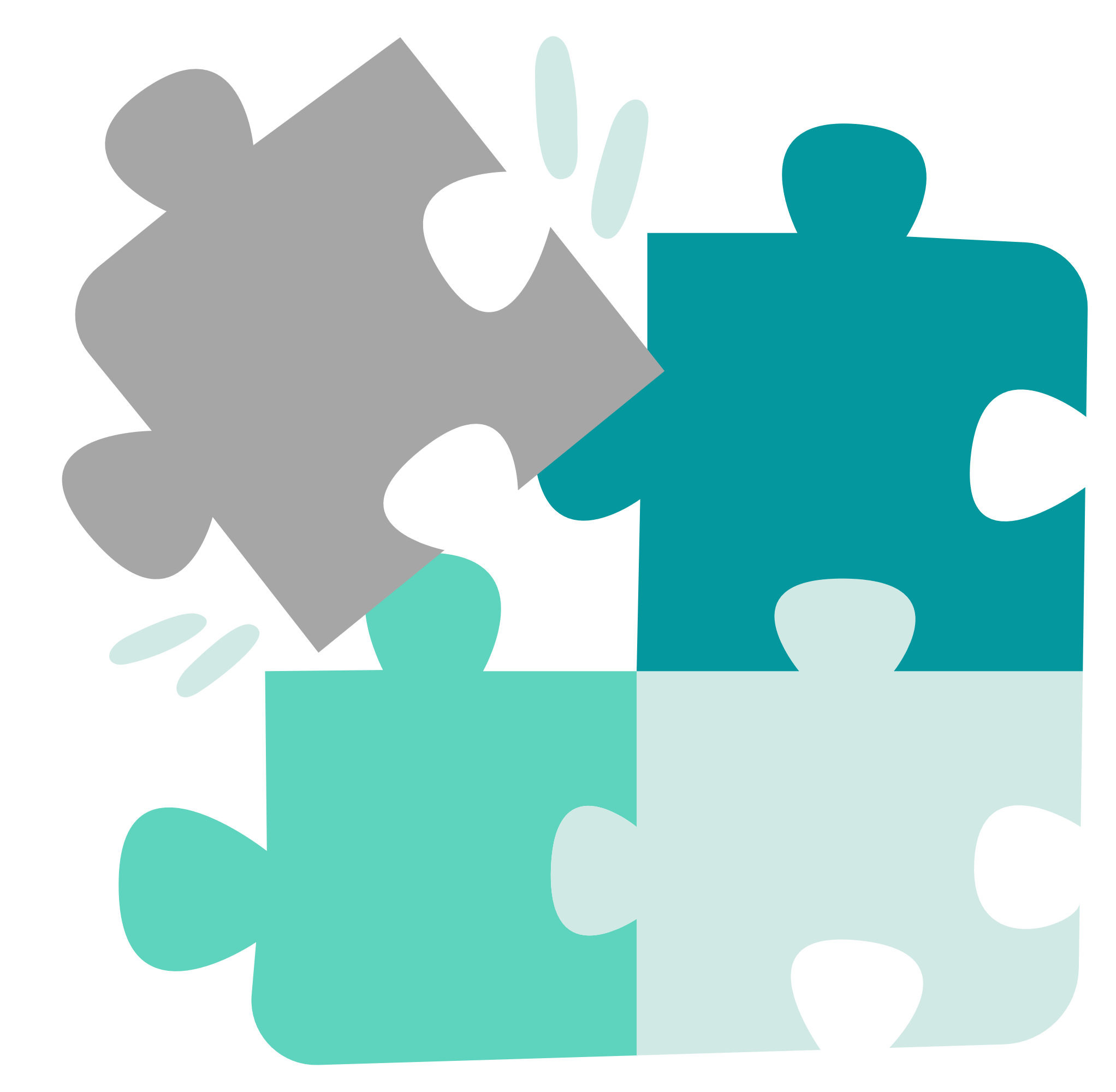 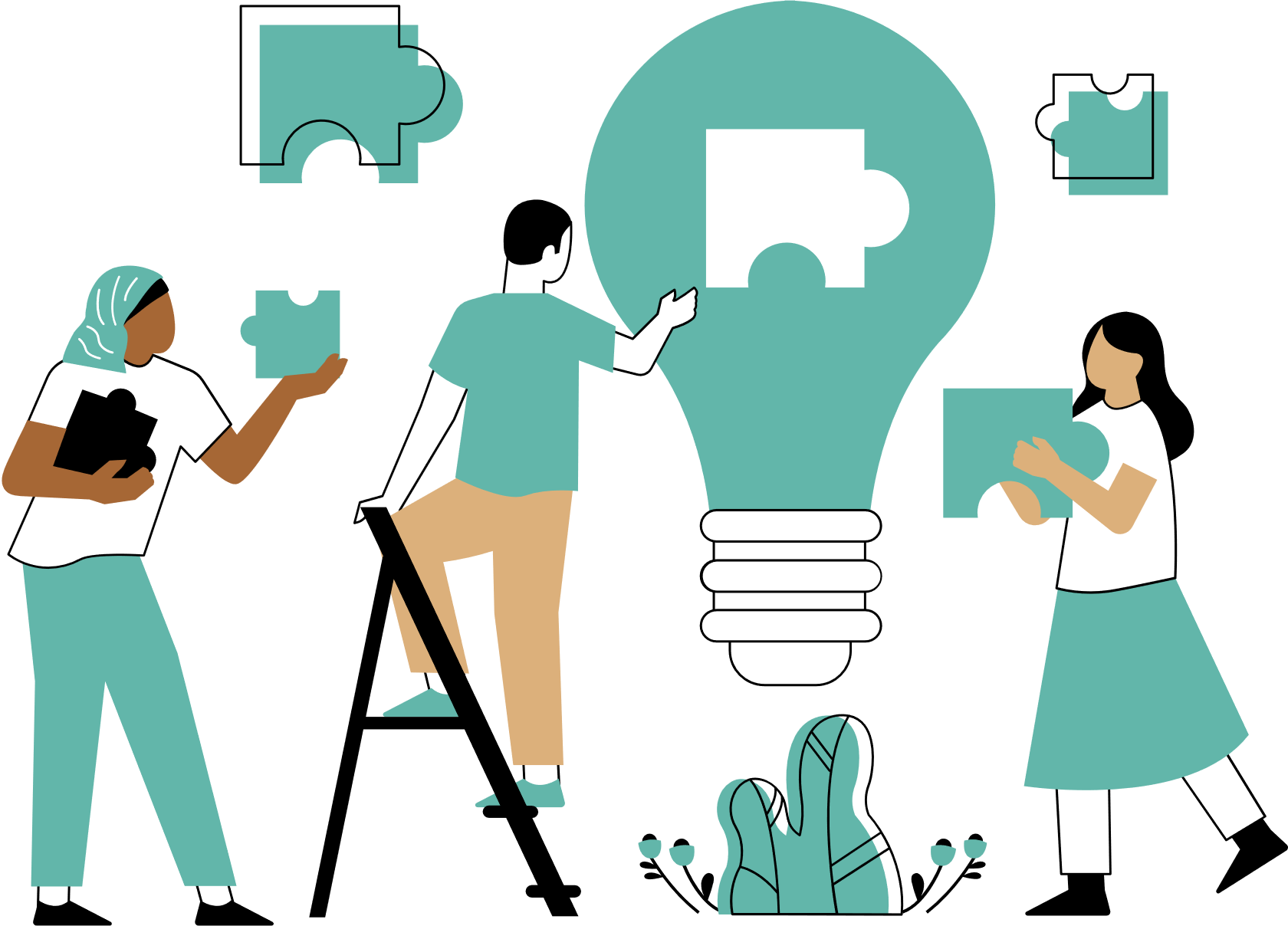 Offline Activity 5
It is important to identify and assign adequate resources and roles in an action plan. 

After developing the SMART goals and objectives for your project, and having a detailed list of prioritised action items, it is time to identify the resources and roles required to accomplish them!
Here’s an example of how to track tasks and their corresponding specifications:
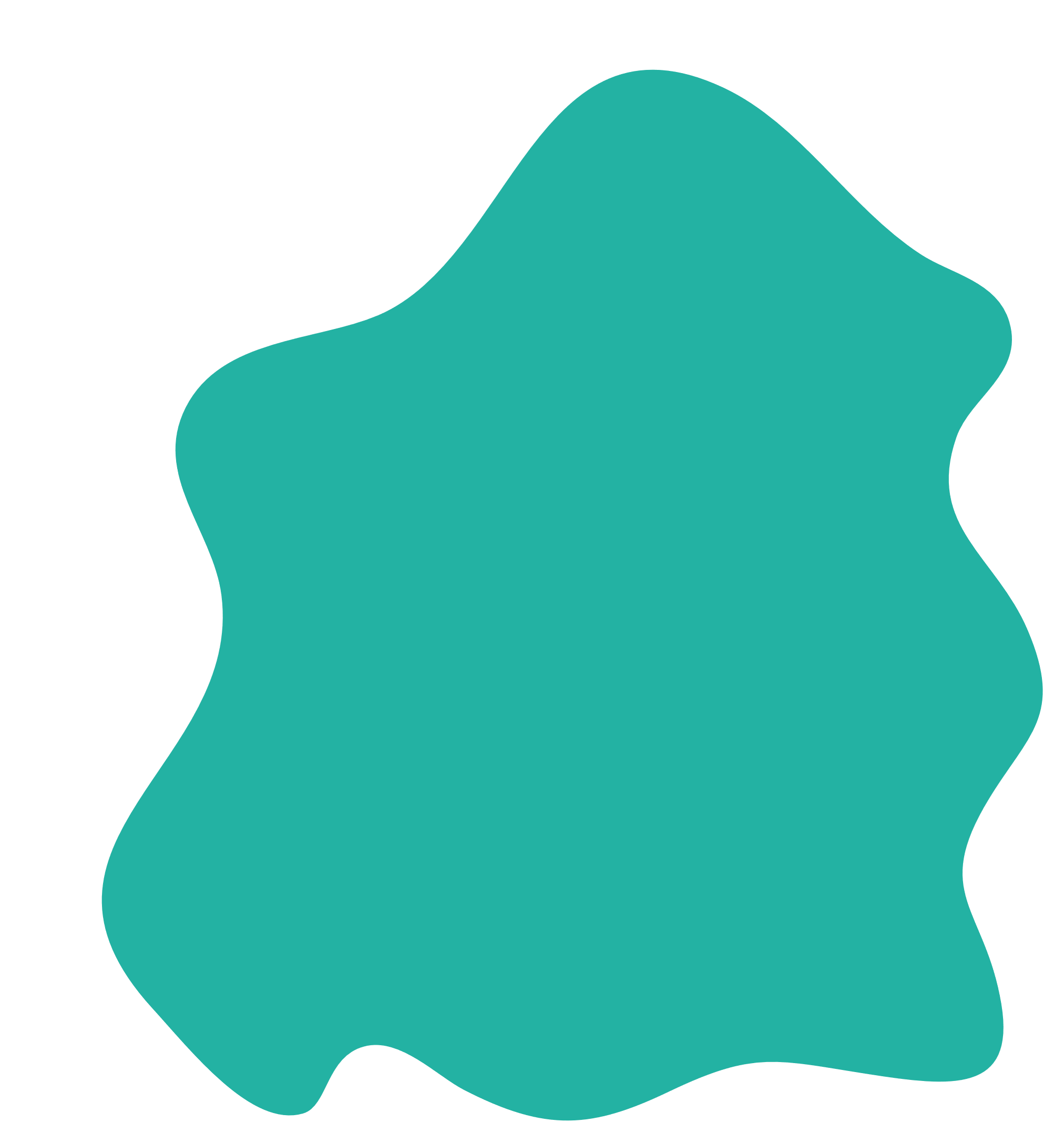 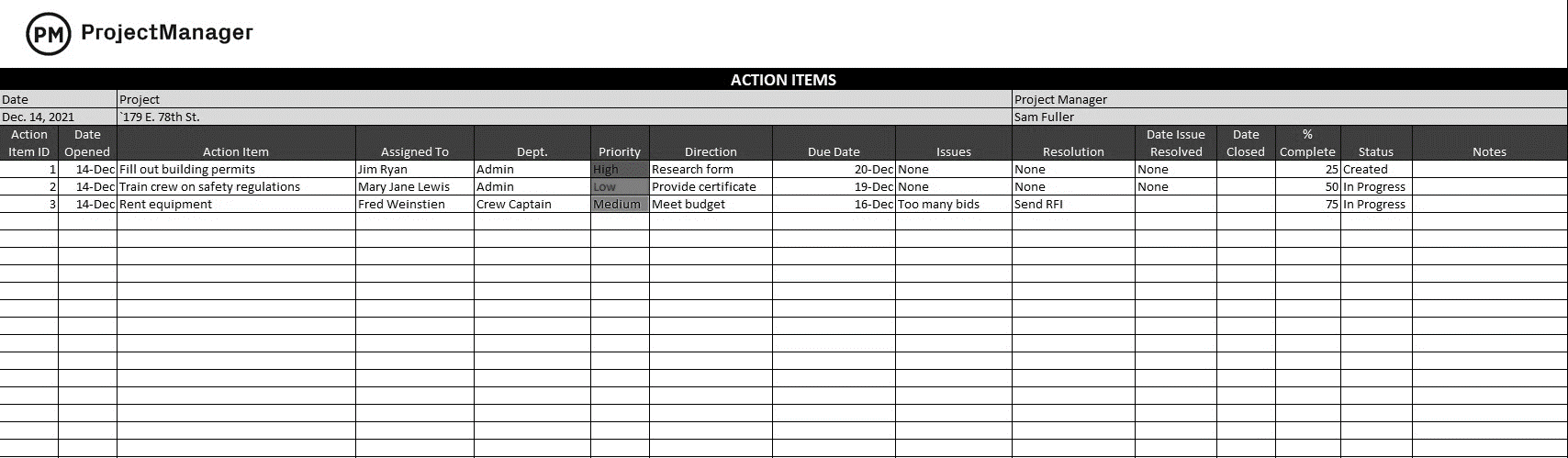 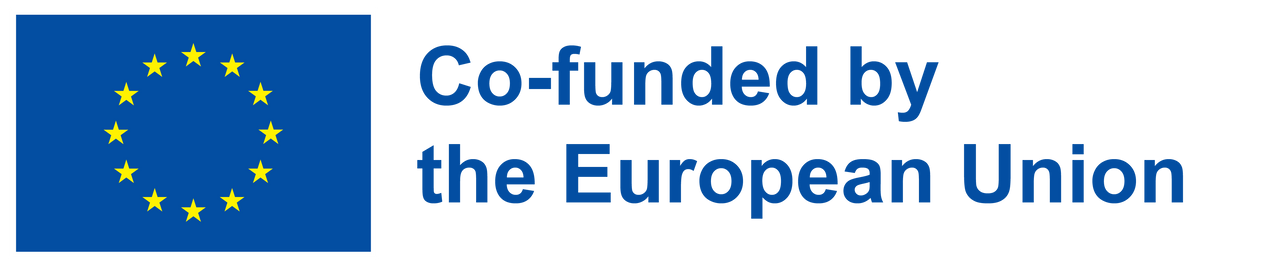 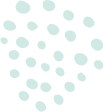 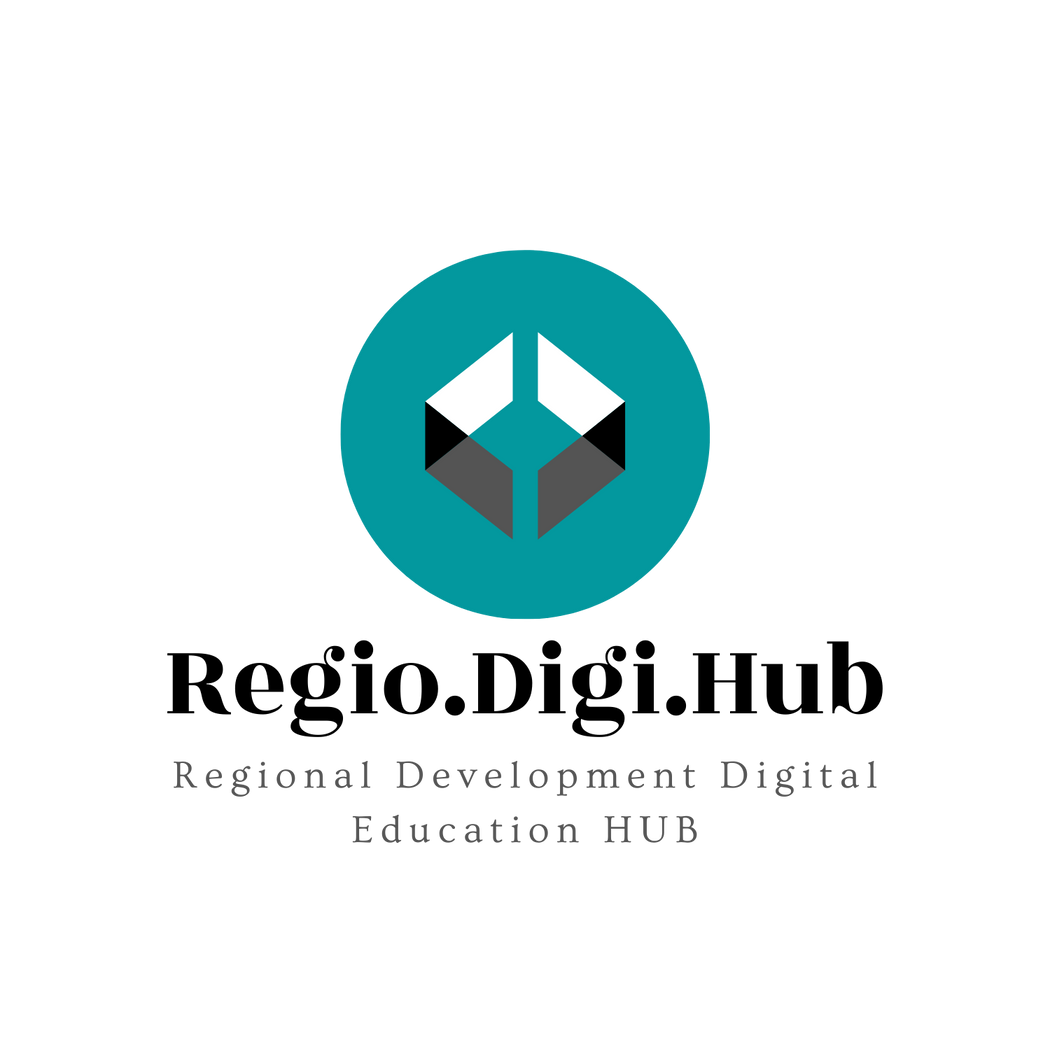 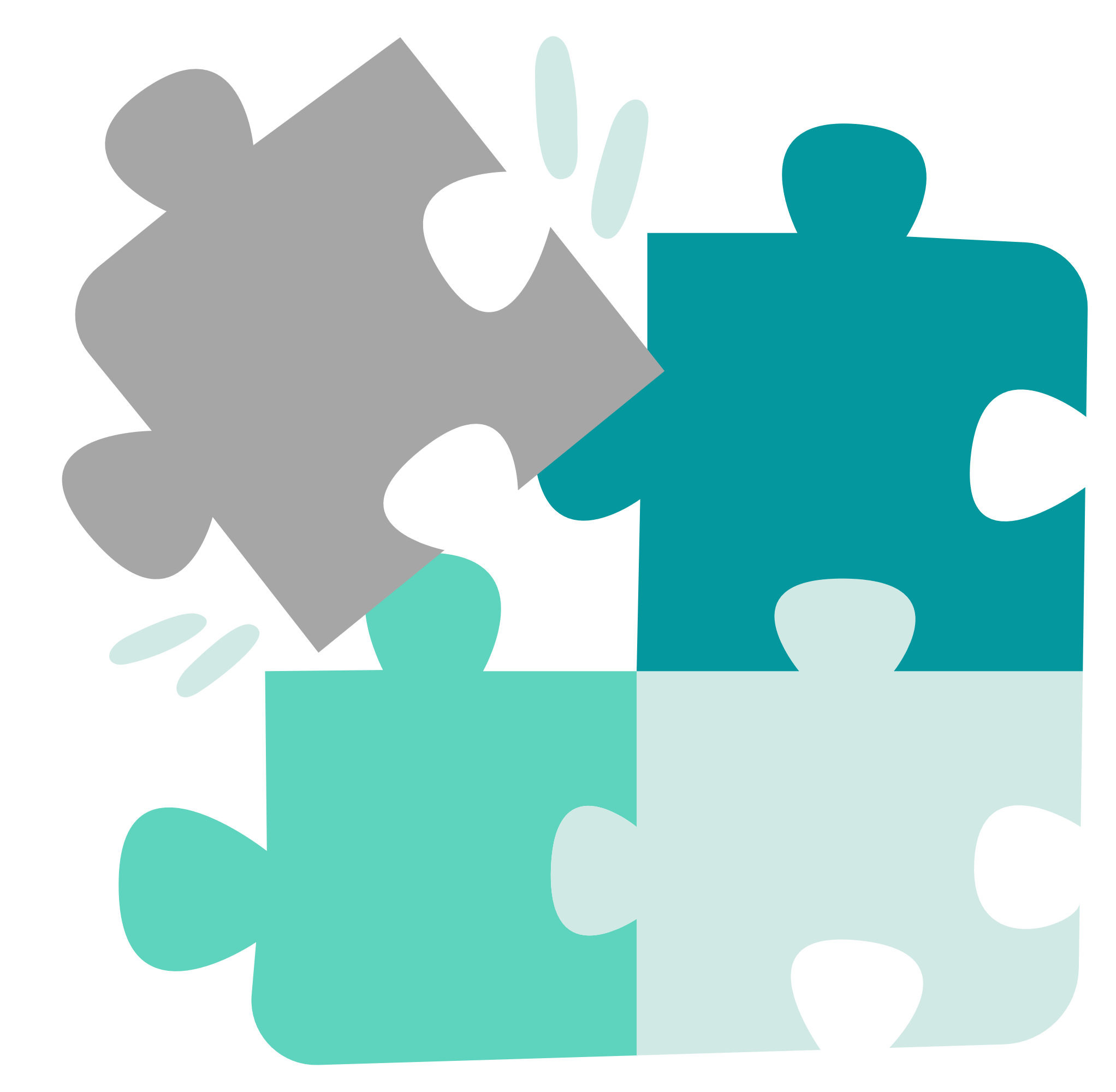 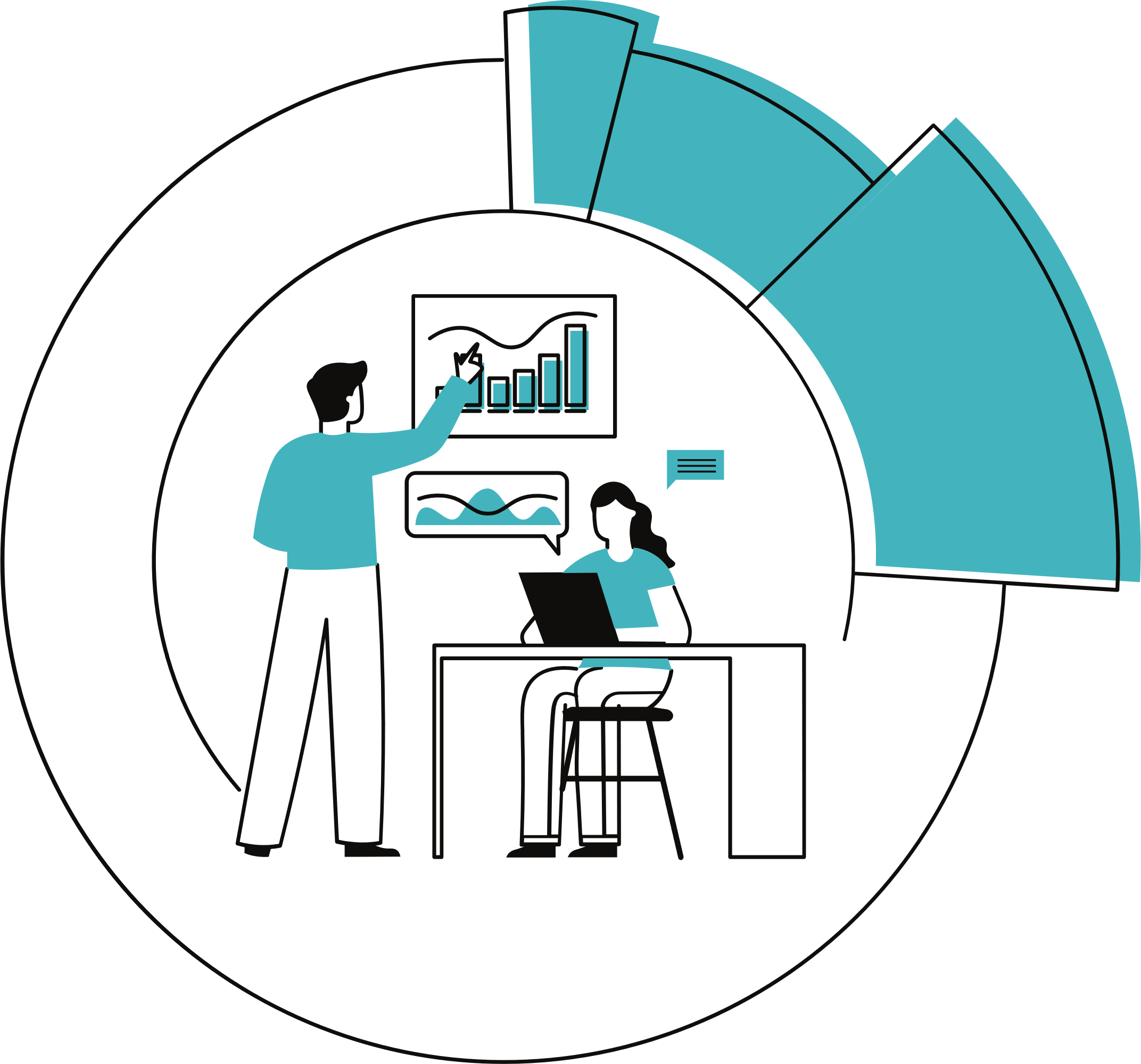 Offline Activity 6
Evaluating Progress and Adjusting the Plan
It’s hard to identify improvement possibilities when we have not completed any action item, because monitoring is a live process that takes place during the Plan completion.
However, for this activity and to practice the Step 5 of our Action Plan you will set  3-5 milestones in your Action Plan, as well as some meetings with each task responsible to assess their progress. Then describe the expected outputs.
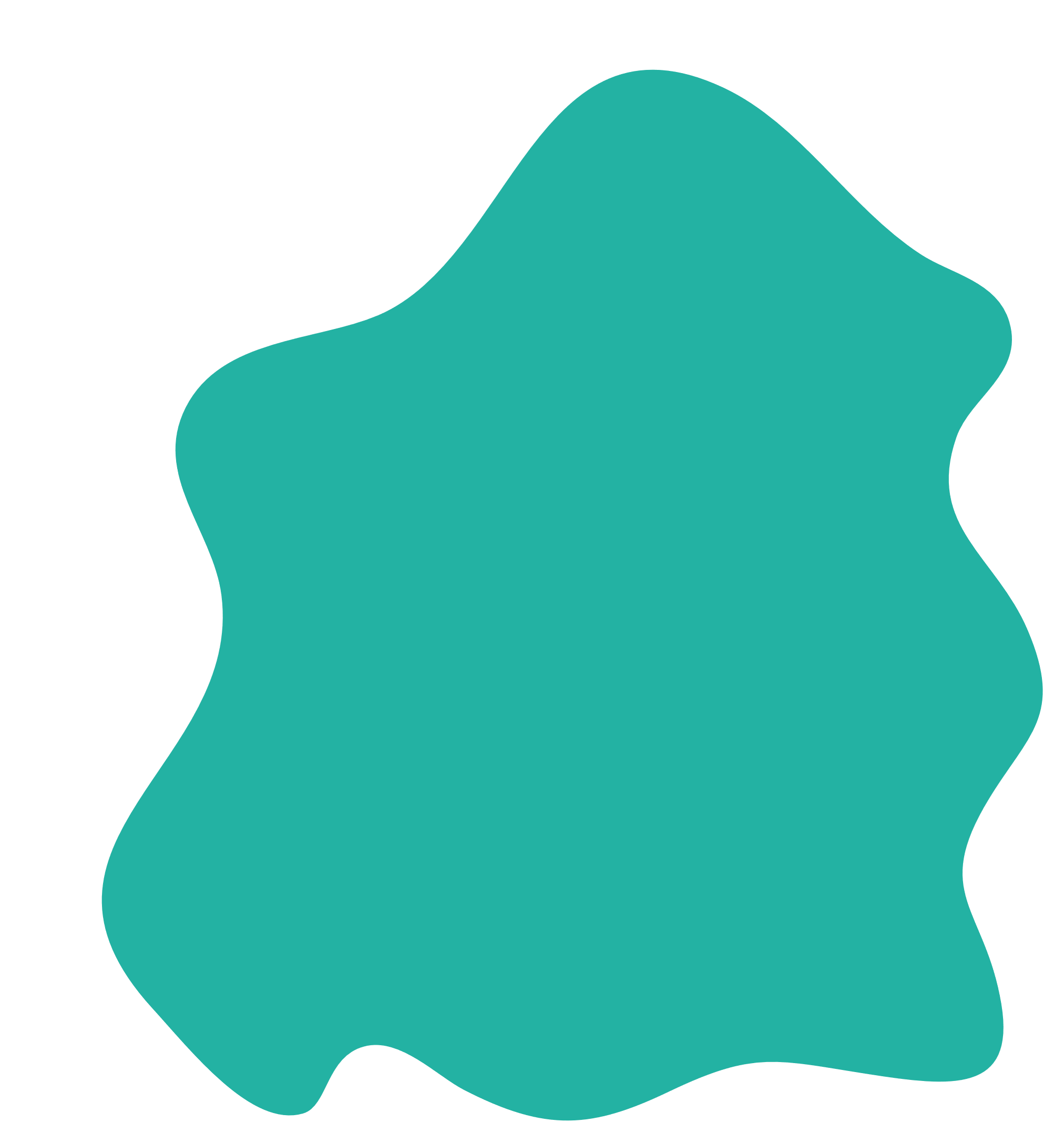 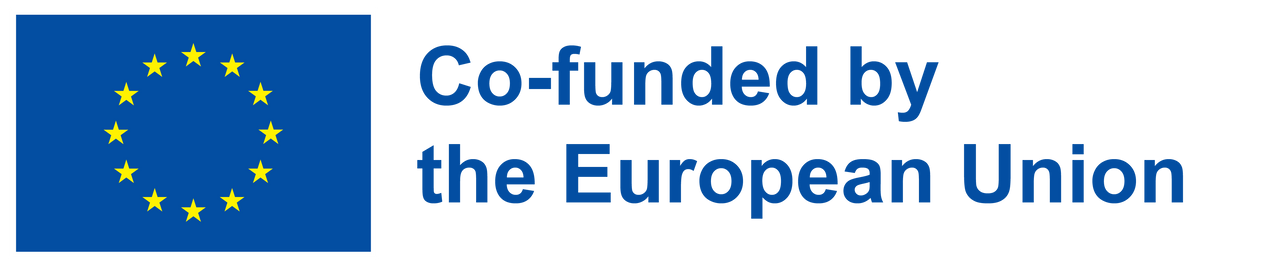 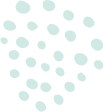 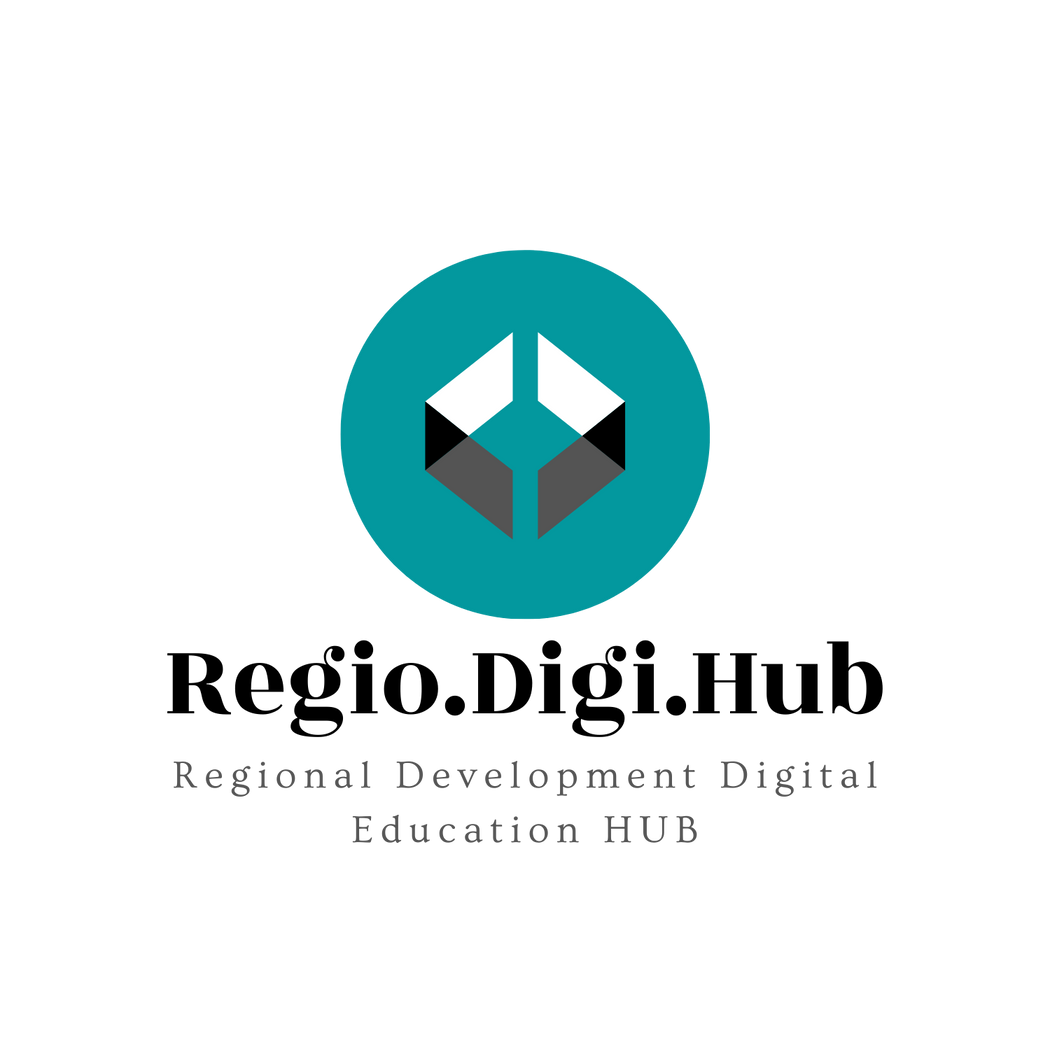 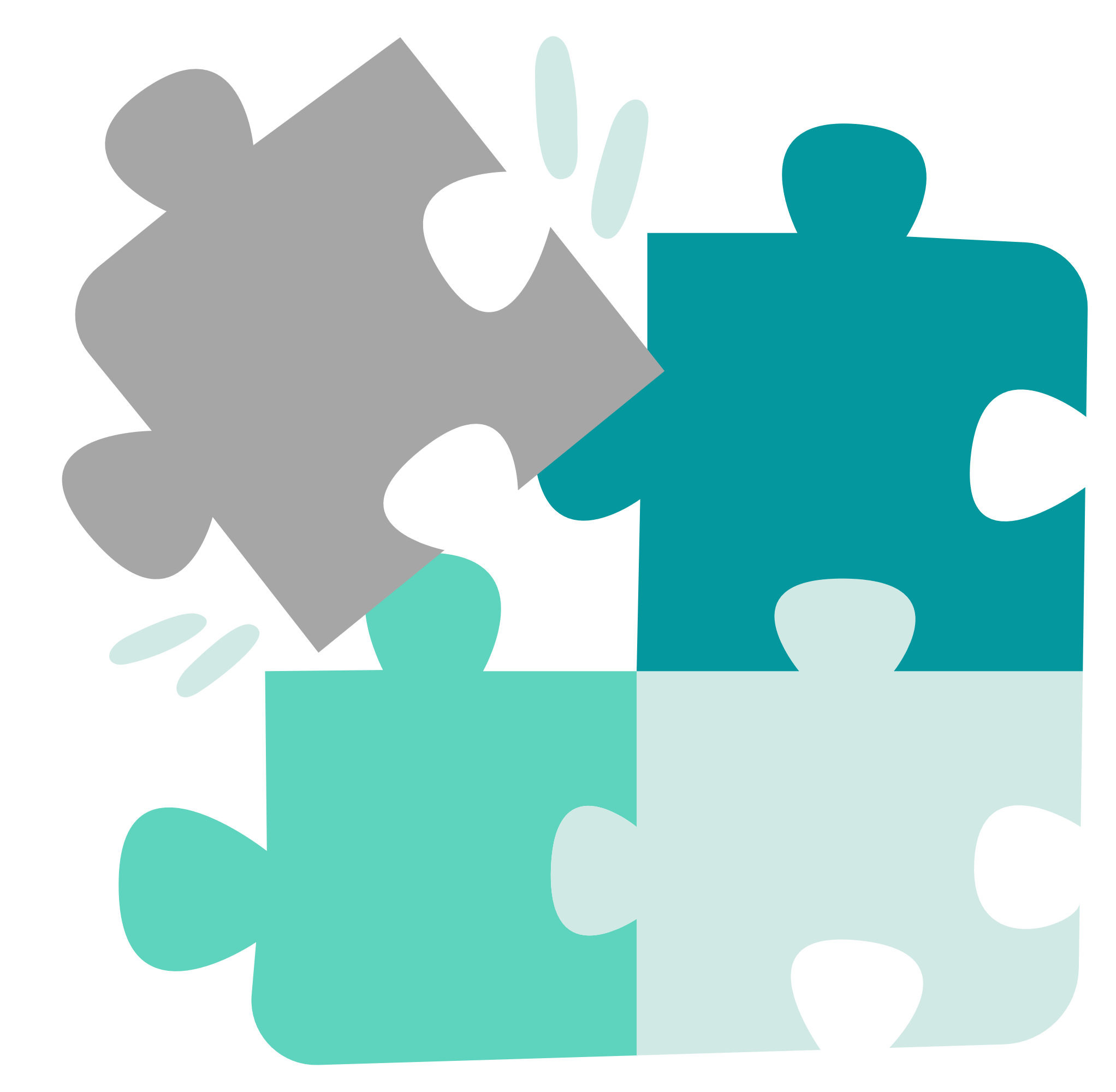 Case study: Gori Regional Development Plan
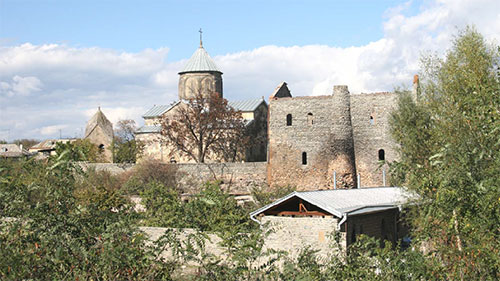 Offline Activity 7
The "Post-Conflict Actions for the Social and Economic Revitalisation of the Communities and the Cultural Environment in the Municipality of Gori" (PIAG) was the Council of Europe’s contribution towards the response to the conflict in Georgia in August 2008, more specifically on the damage to cultural heritage, and by extension, to the built environment.
Read more about the case
Can you identify the goals and objectives of this project, and draft the guidelines of an action plan according to them?
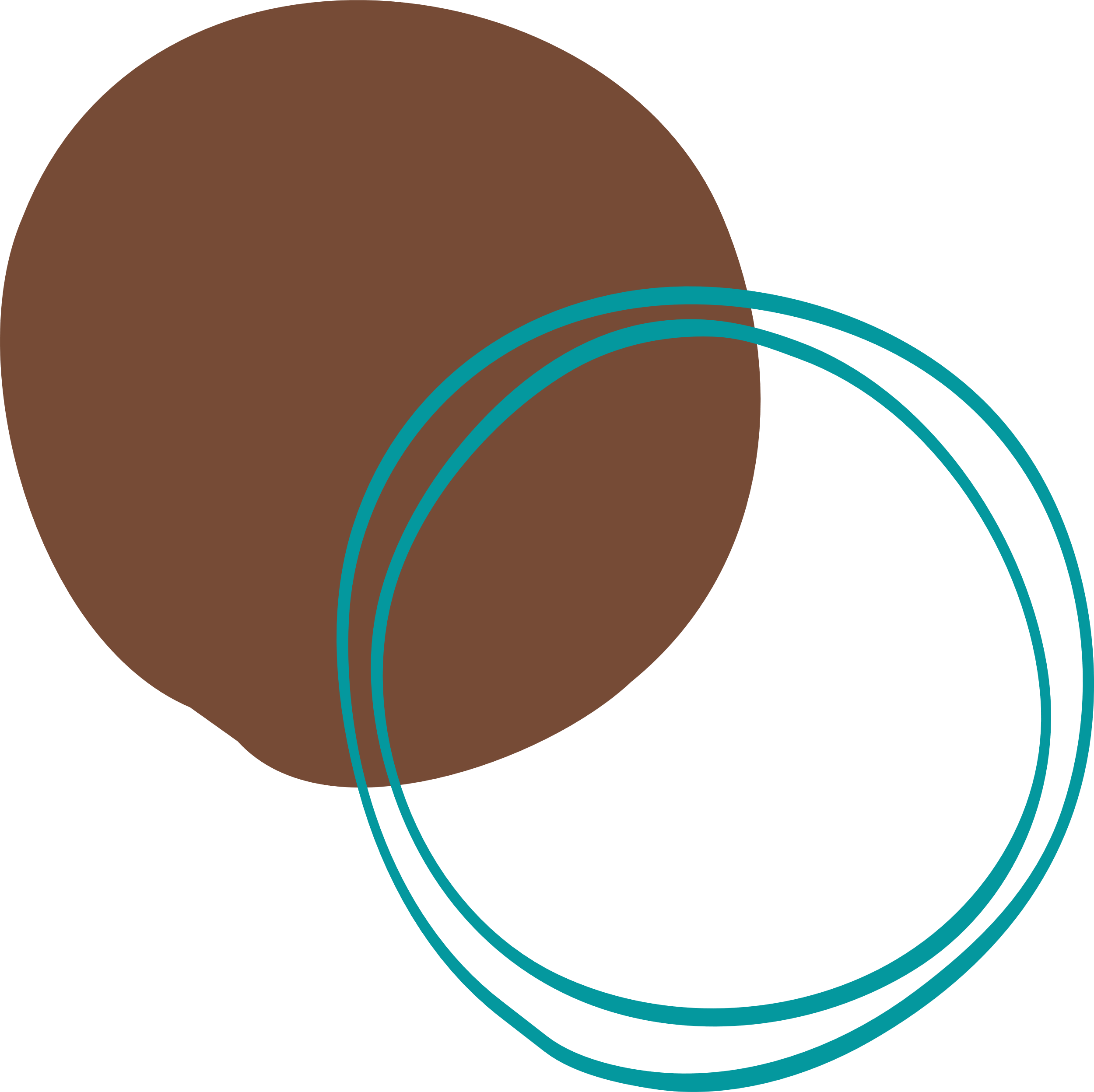 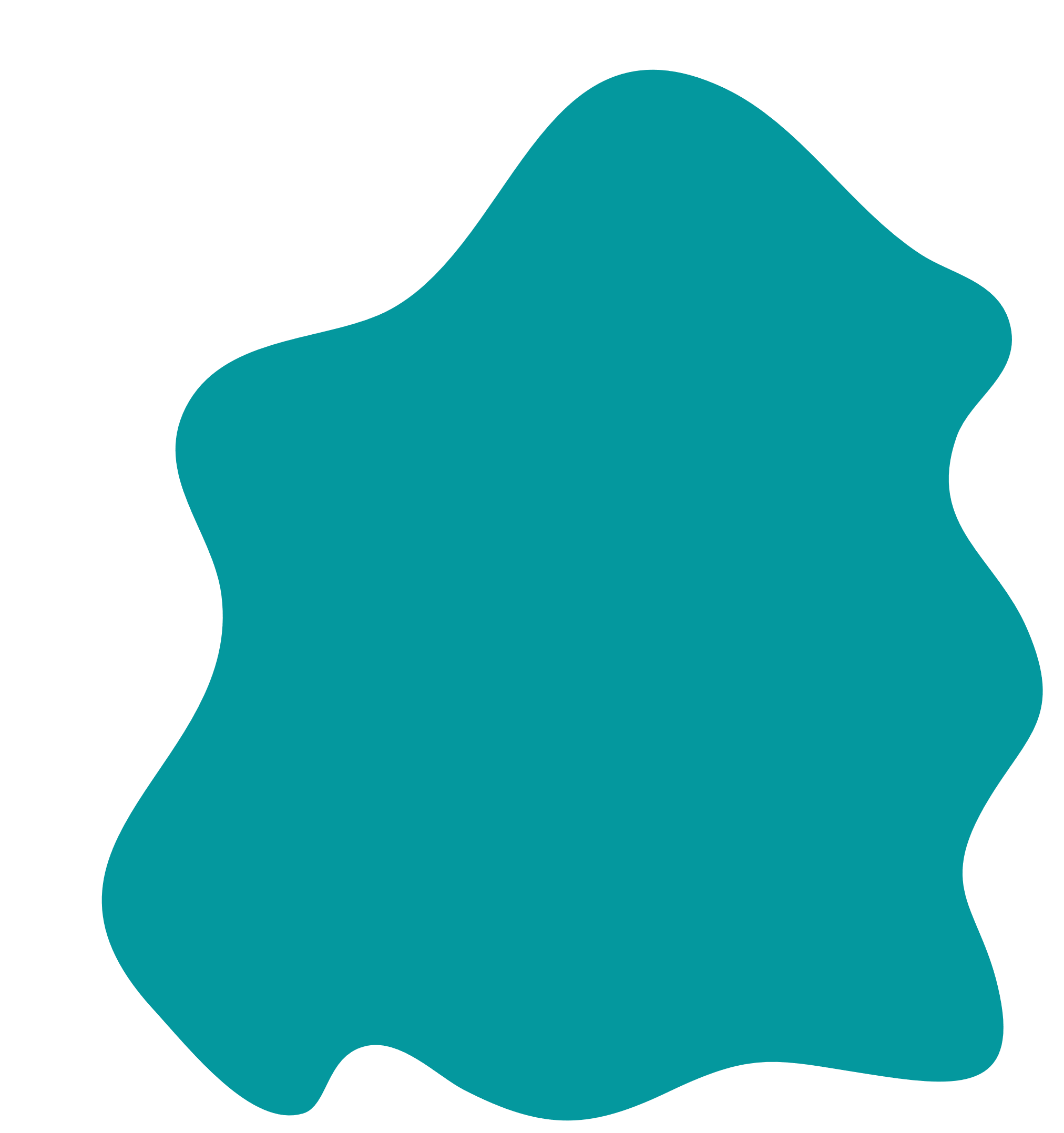 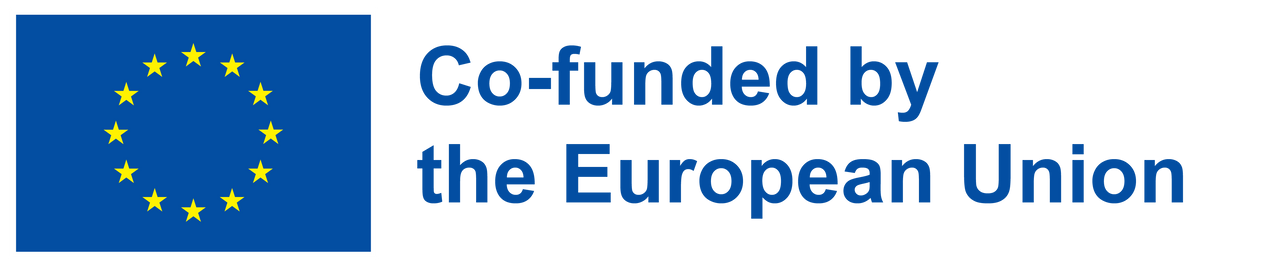 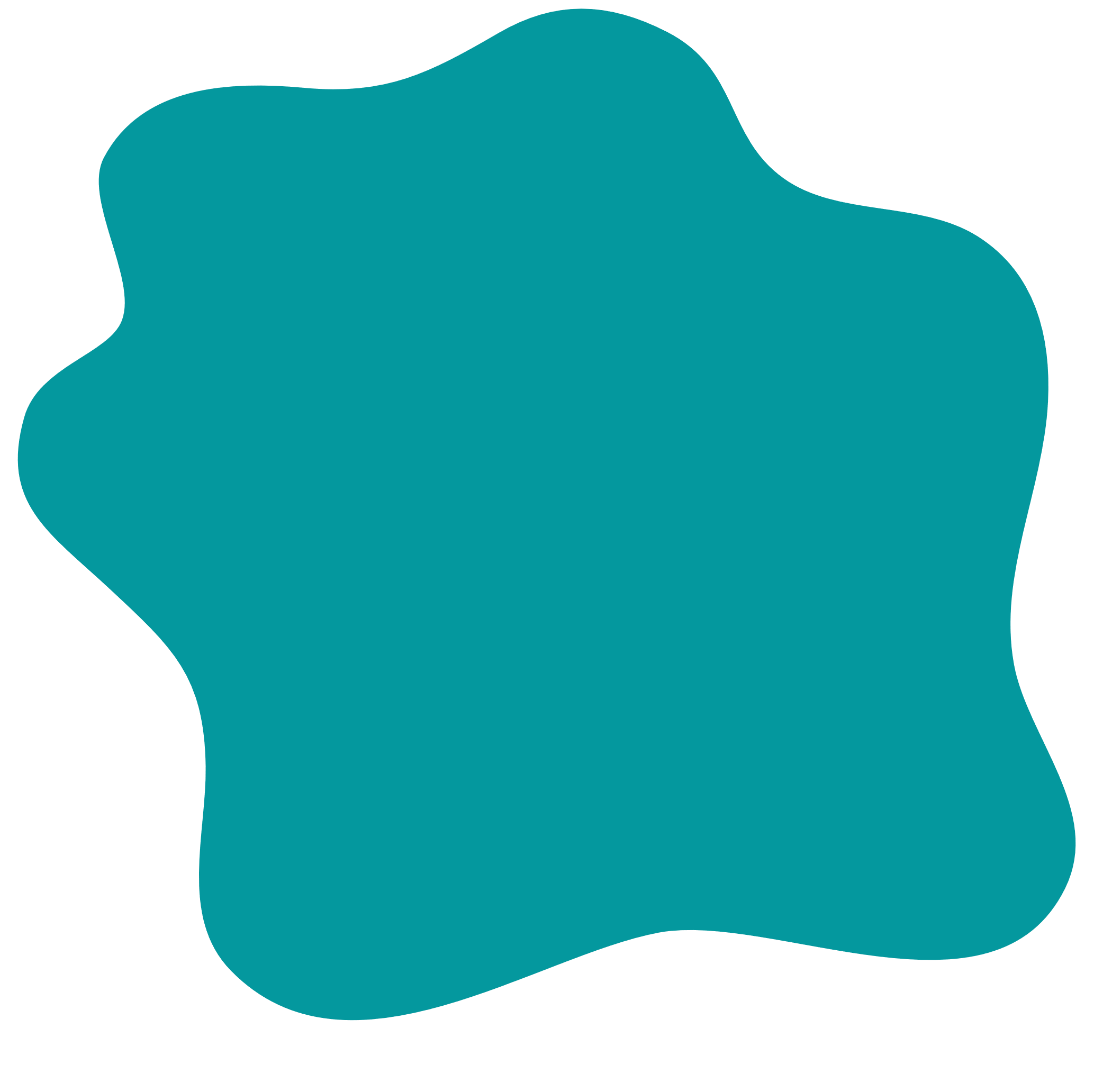 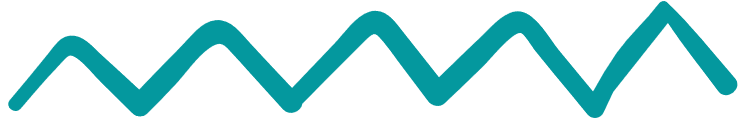 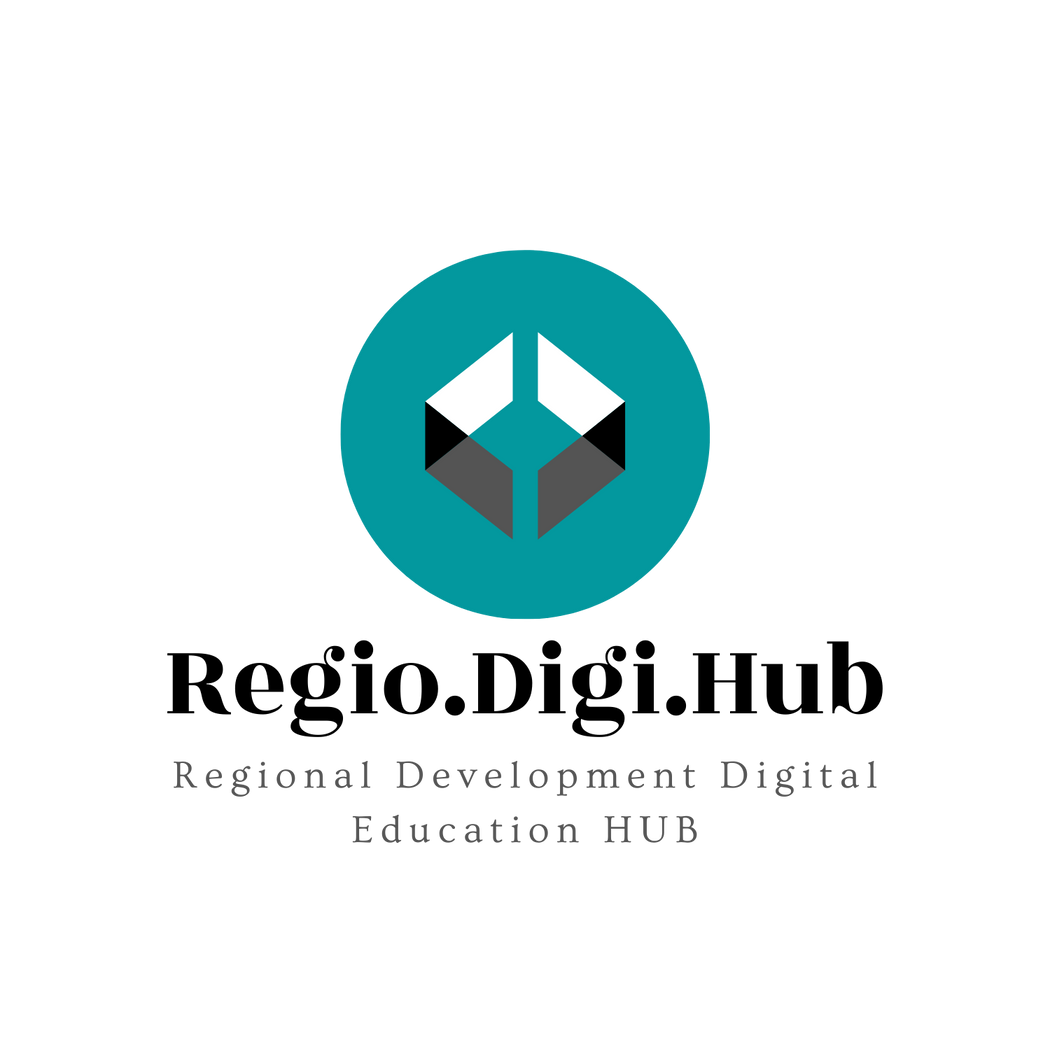 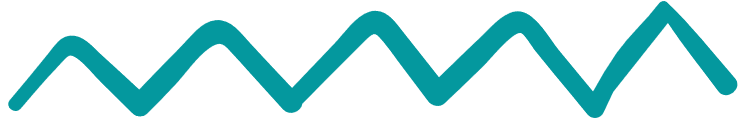 References
Project Management Institute (2017). A Guide to the Project Management Body of Knowledge : (PMBOK guide). 6th ed. Newtown Square, Pa: Project Management Institute.

Bryson, J.M. (2018). Strategic Planning for Public and Nonprofit Organizations : For Public and Nonprofit Organizations, A Guide to Strengthening and Sustaining Organizational Achievement. 5th ed. Hoboken, Nj Wiley.

Kerzner, H. (2017). Project management: a Systems Approach to planning, scheduling, and Controlling. 12th ed. Hoboken, New Jersey: John Wiley & Sons, Inc.

Ivancevich, J. (2017). Organizational Behavior And Management. S.L.: Mcgraw-Hill Us Higher Ed.

Kerzner, H. (2017). Project management: a Systems Approach to planning, scheduling, and Controlling. 12th ed. Hoboken, New Jersey: John Wiley & Sons, Inc.
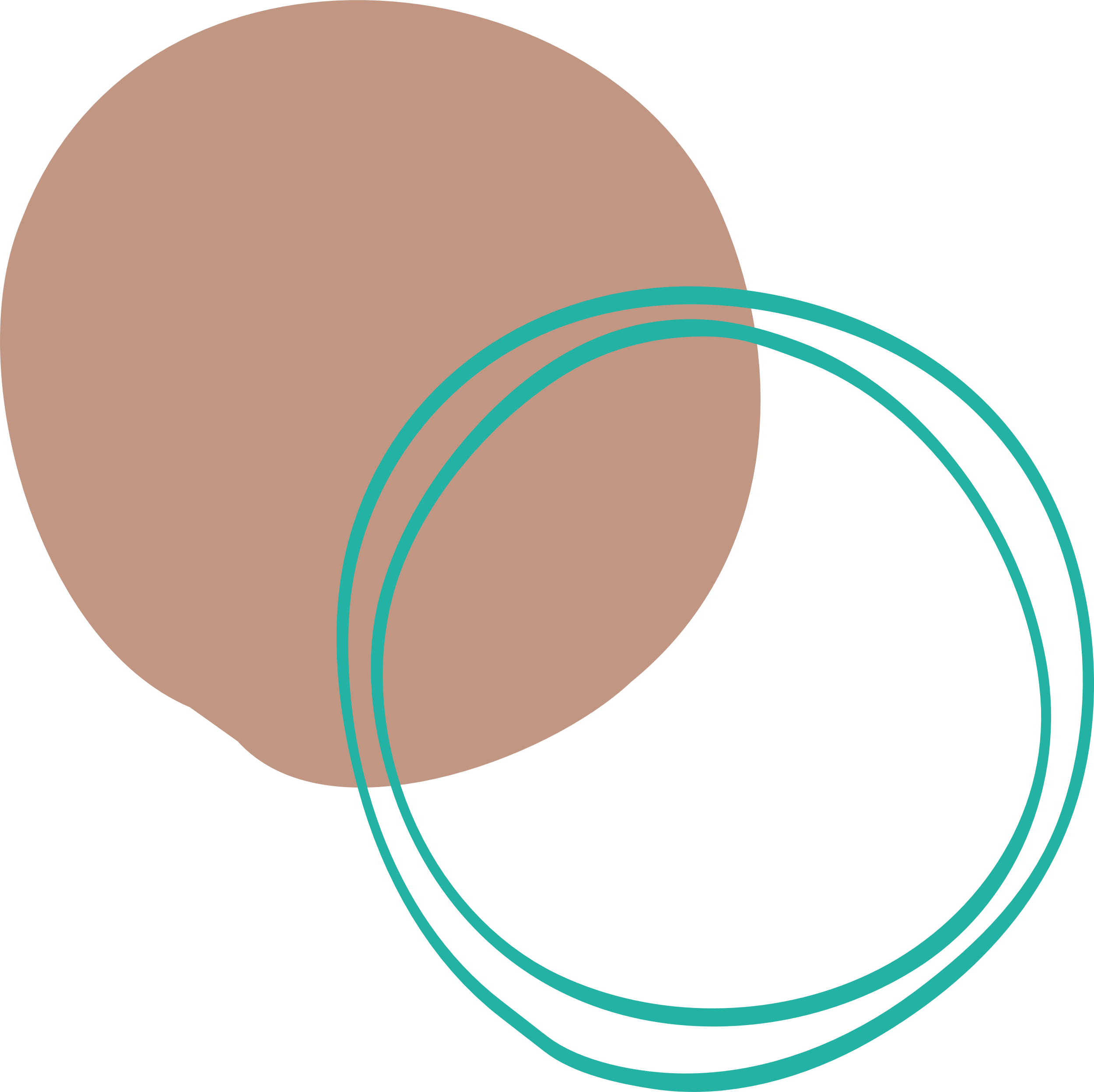 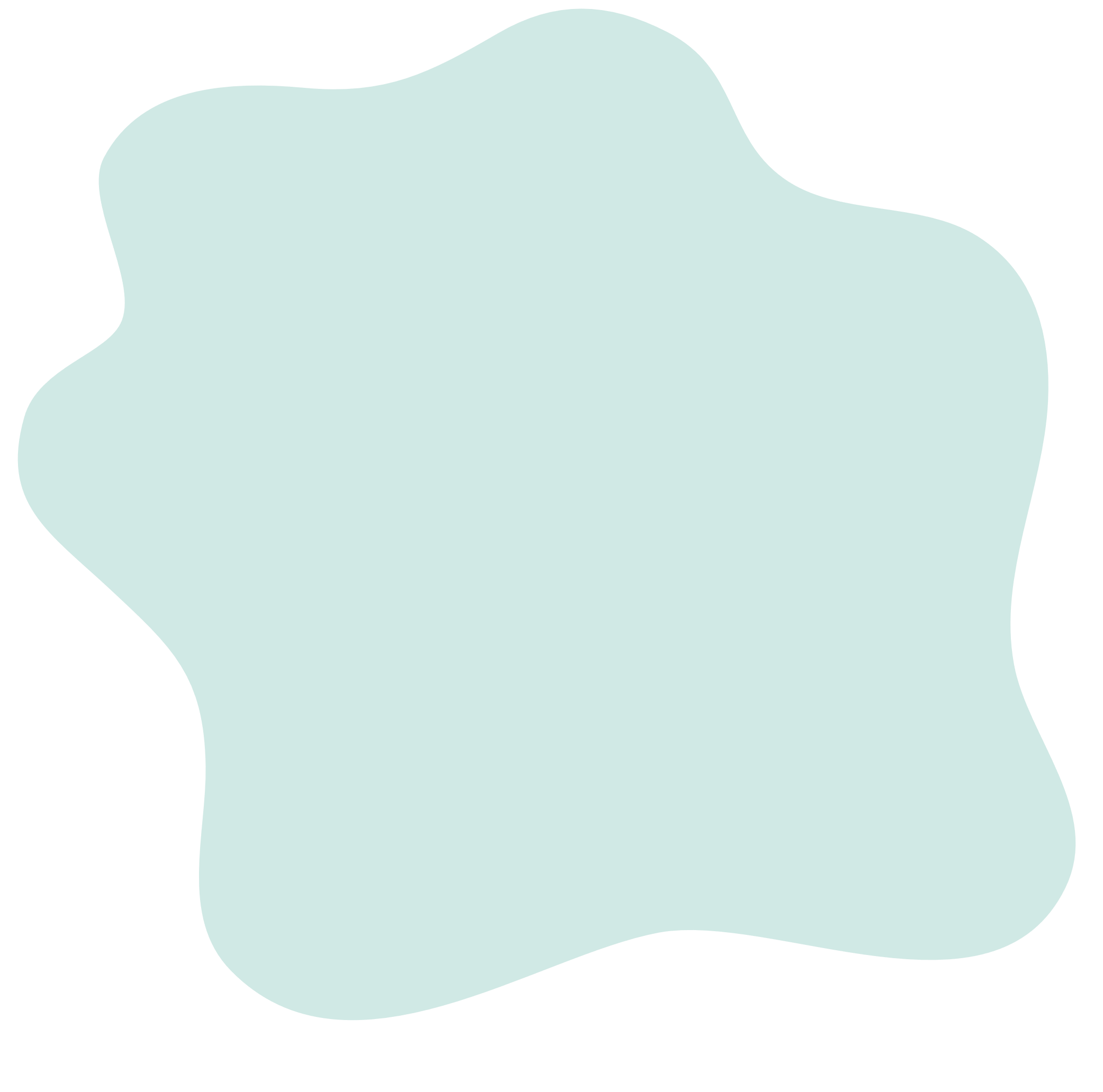 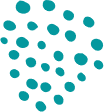 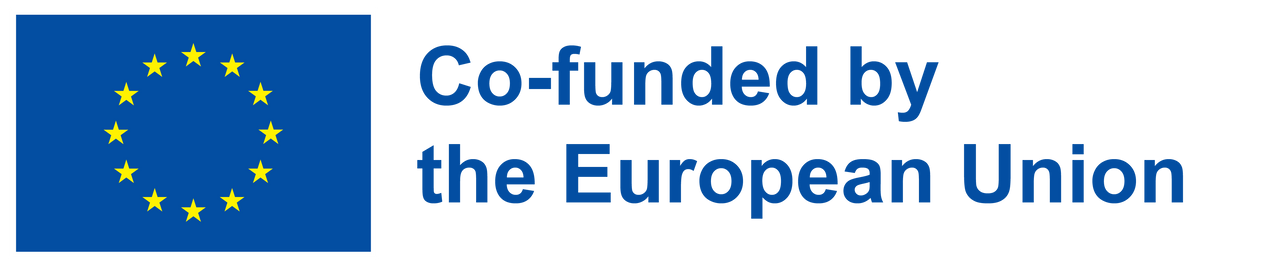 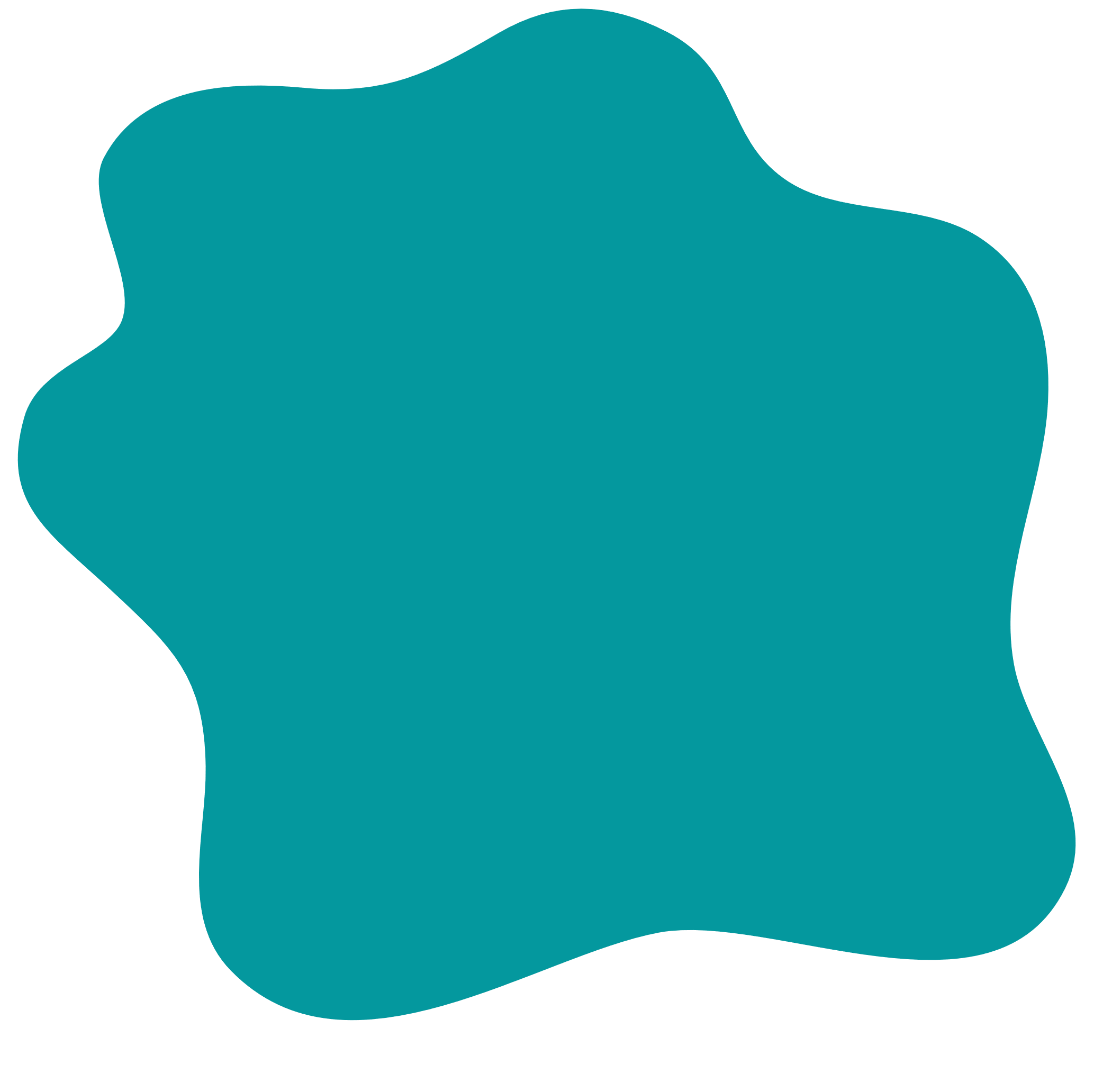 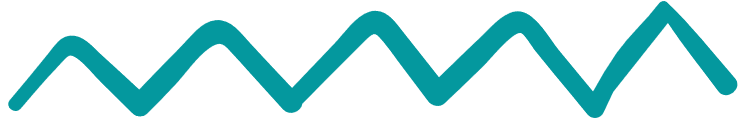 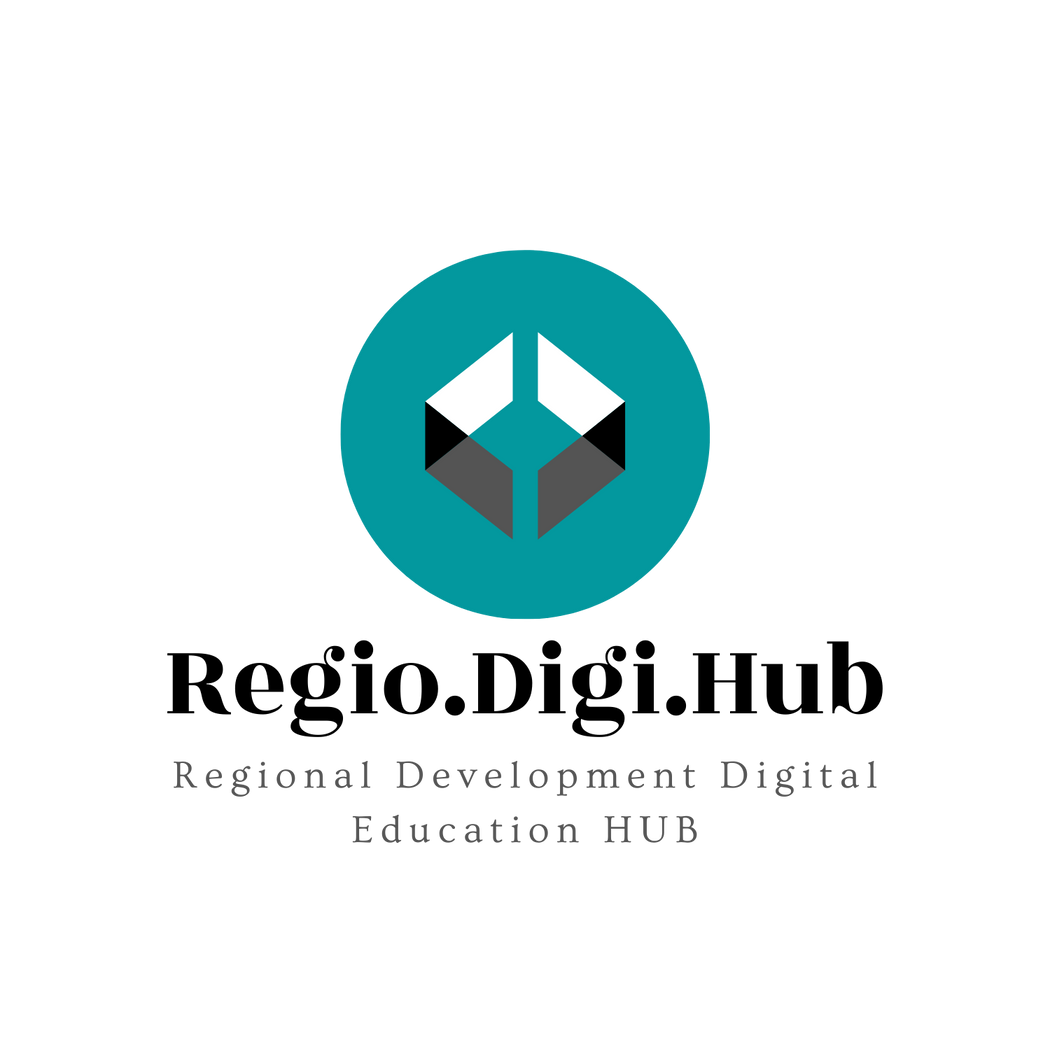 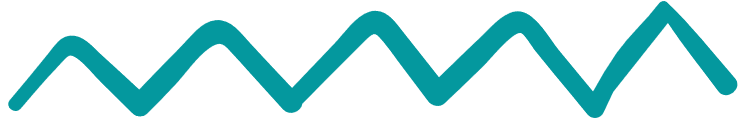 References
Interreg Europe. (n.d.). Good practices. [online] Available at:
https://projects2014-2020.interregeurope.eu/super/good-practices/ [Accessed 13 Feb. 2023].

www.interregeurope.eu. (n.d.). Find policy solutions | Interreg Europe - Sharing solutions for better policy. [online] Available at:
https://www.interregeurope.eu/policy-solutions/good-practices/projects?keywords=&projects=SUPER [Accessed 13 Feb. 2023].

REPLACE – Region of Crete Action Plan. (2022). Available at:
https://projects2014-2020.interregeurope.eu/fileadmin/user_upload/tx_tevprojects/library/file_165 [Accessed 13 Feb. 2023].

Place and life in the ECE A Regional Action Plan 2030. (2022). Available at:
https://unece.org/sites/default/files/2022-07/Place%20and%20Life%20in%20the%20ECE_web_0.pdf [Accessed 13 Feb. 2023].

REGIONAL DEVELOPMENT PROGRAMME OF GEORGIA. (2018). Available at: https://policy.asiapacificenergy.org/sites/default/files/Regional%20Development%20Programme%20of%20Georgia%202018-2021%20%28EN%29.pdf [Accessed 13 Feb. 2023].
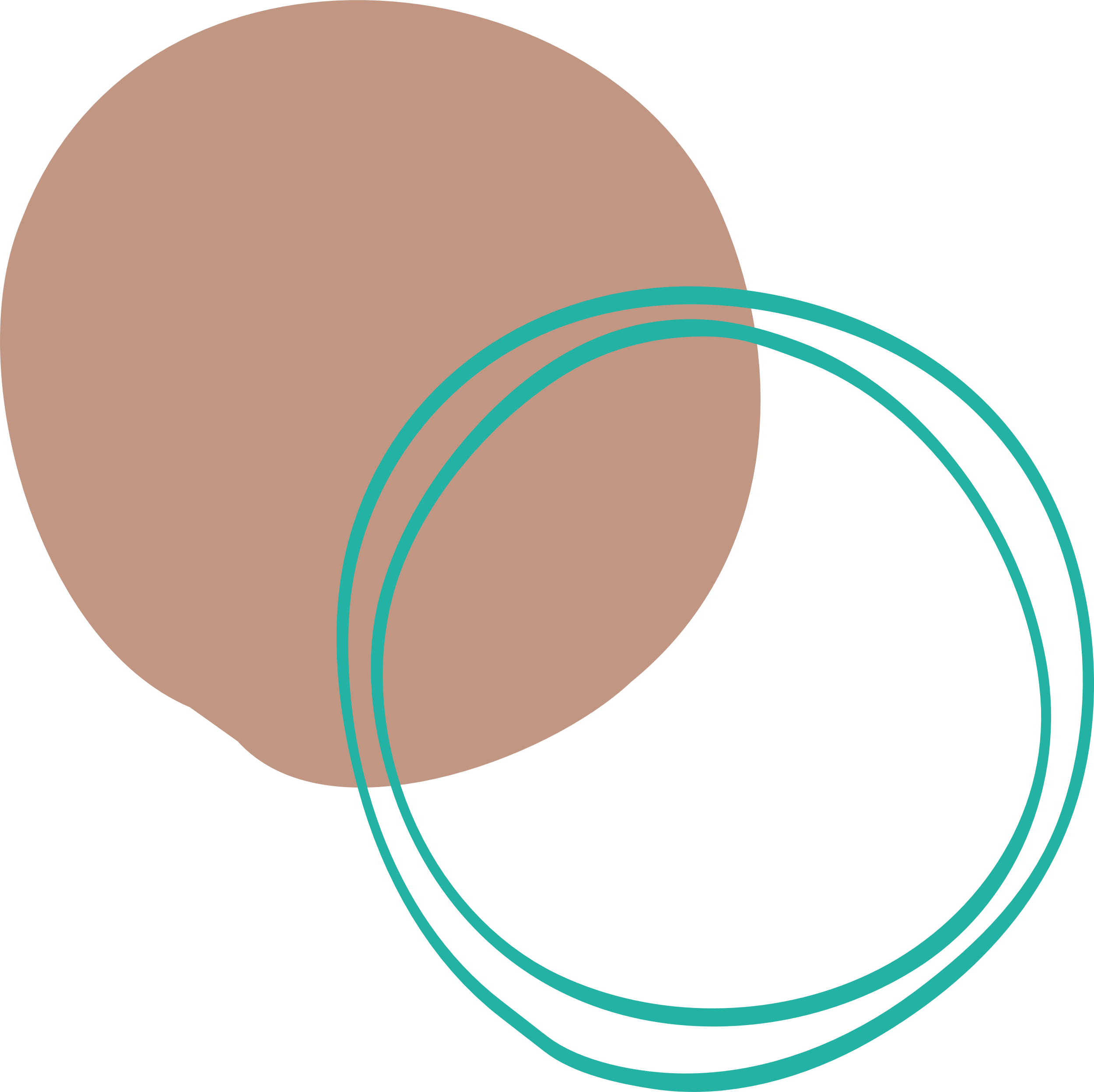 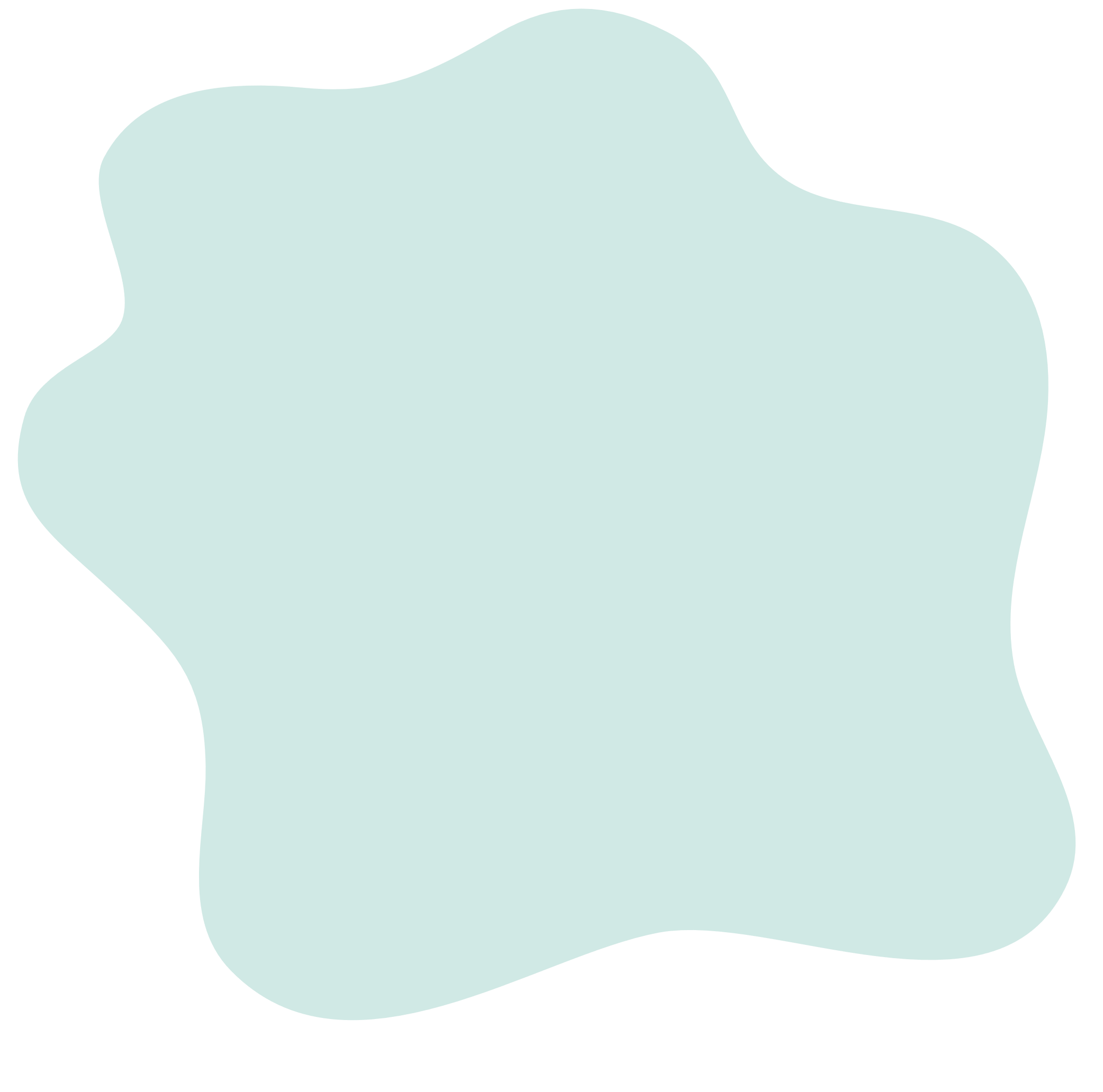 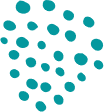 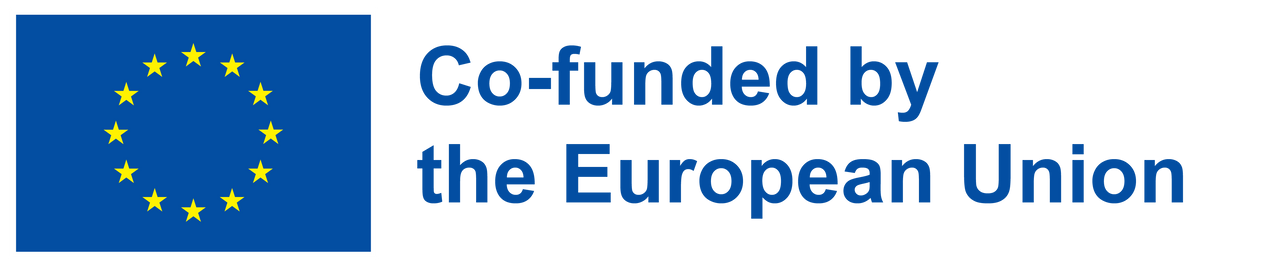 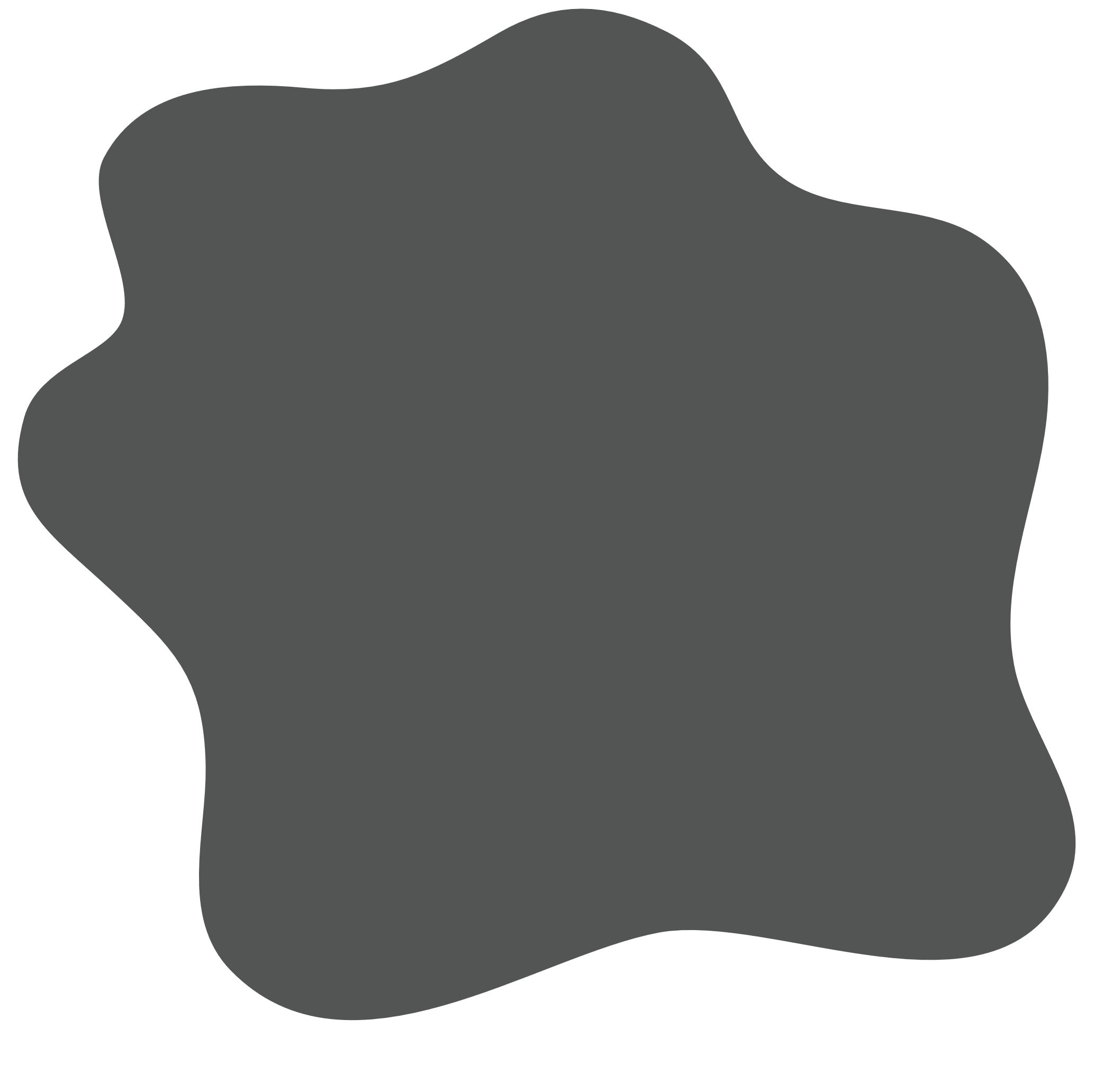 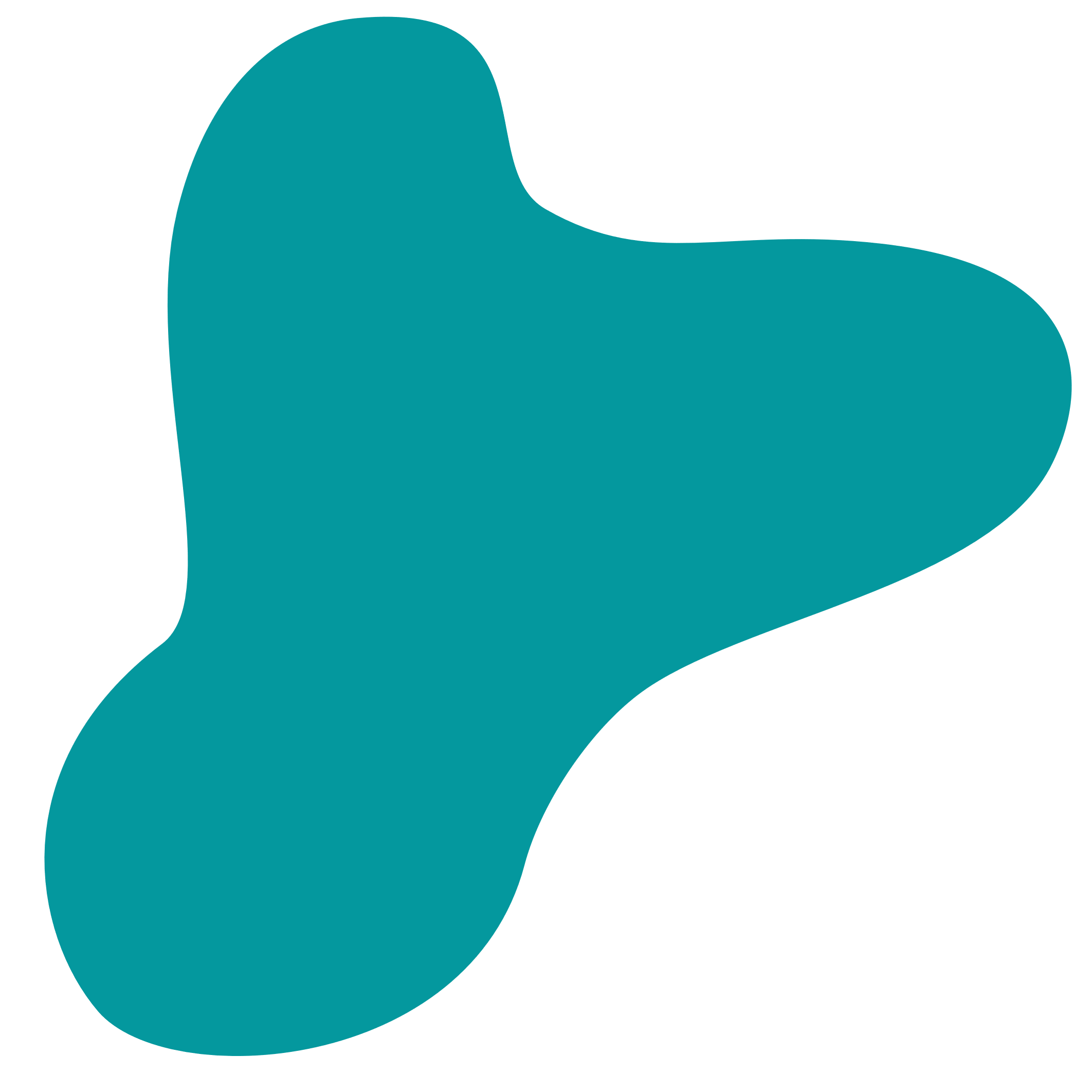 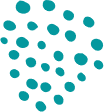 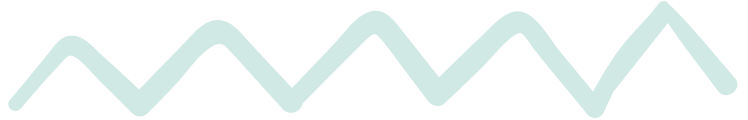 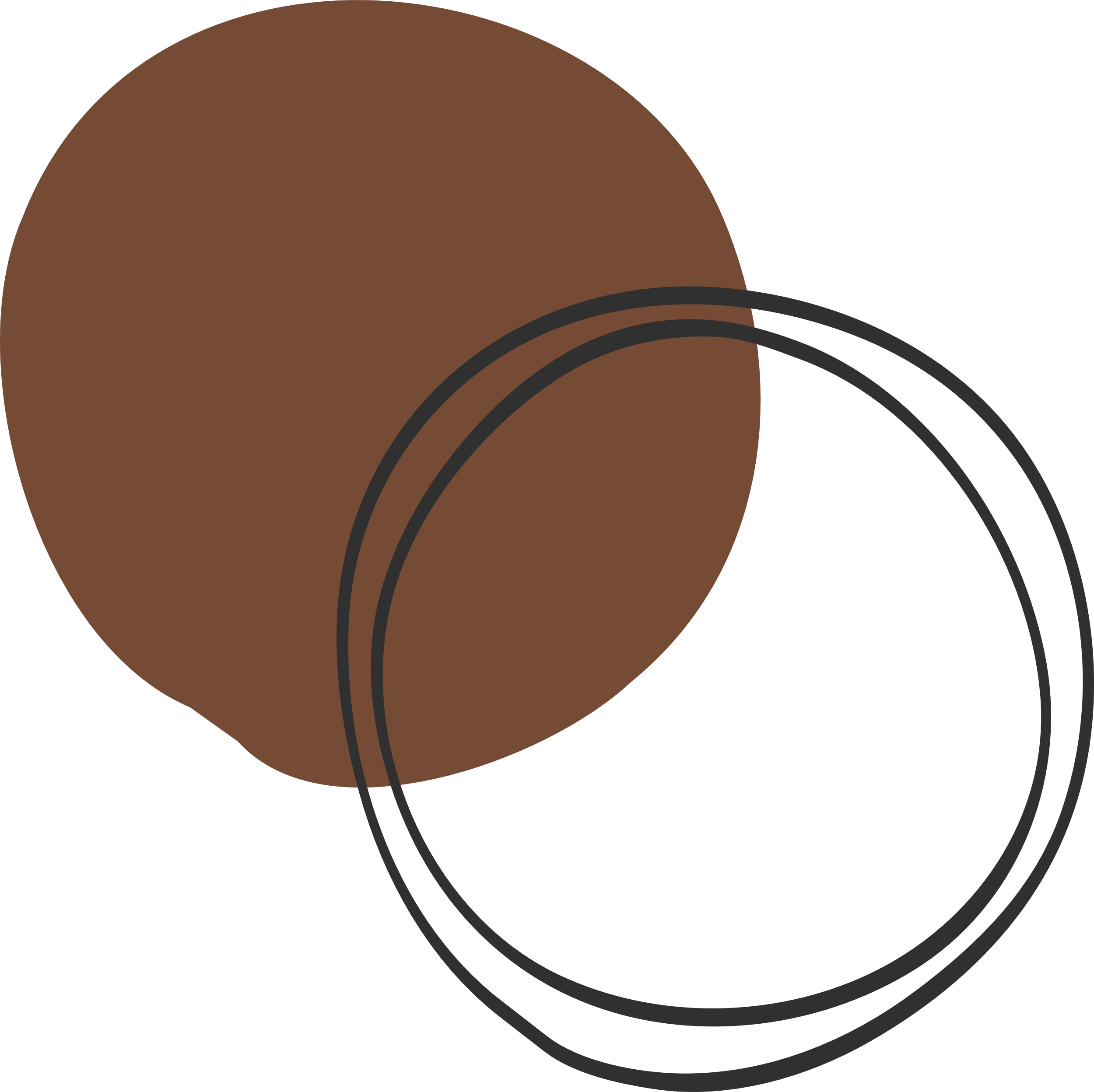 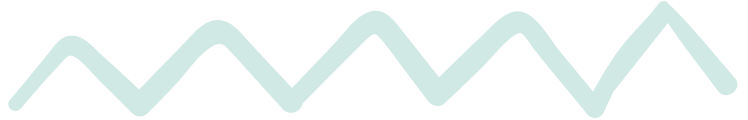 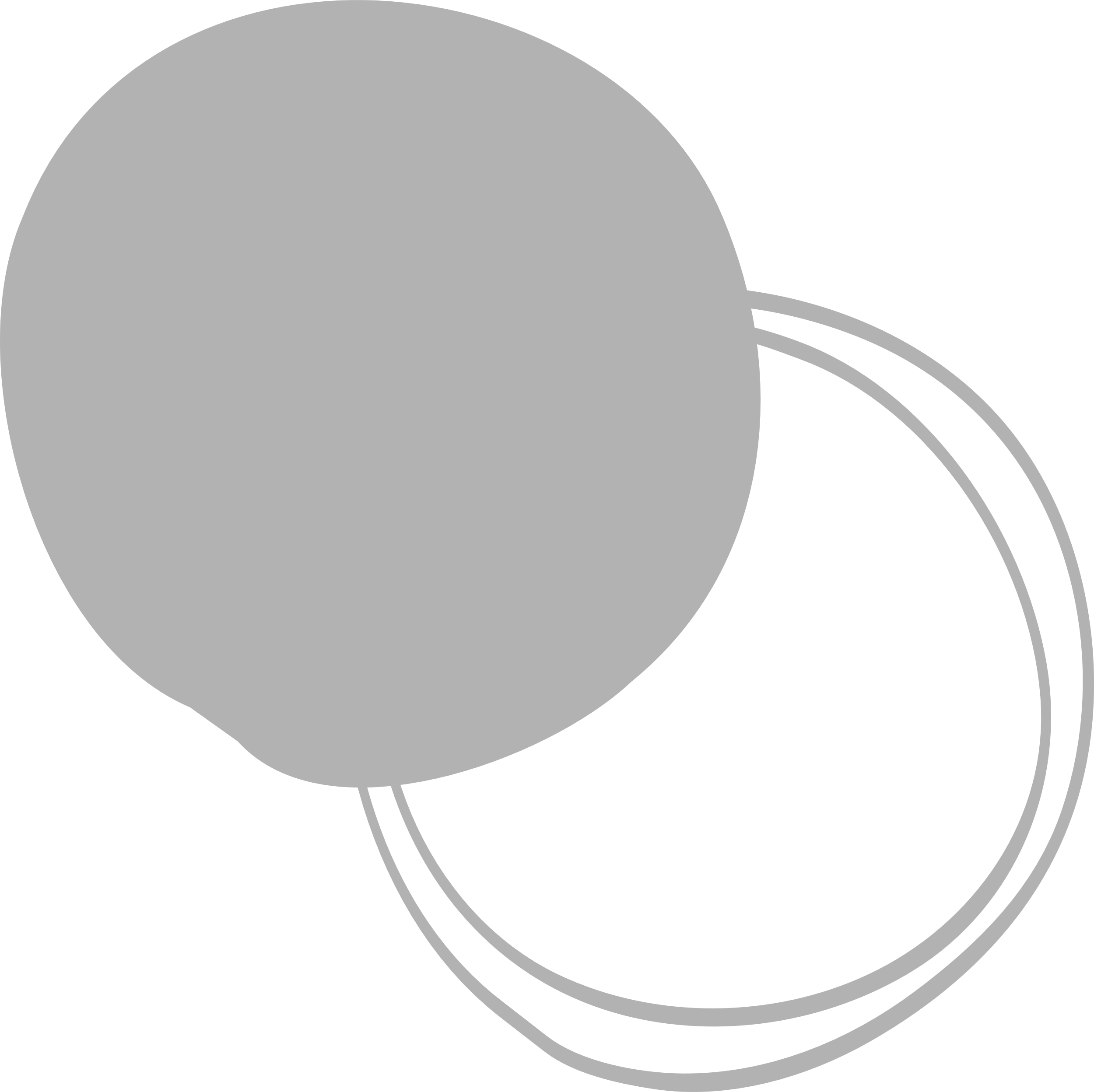 Thank you!
@Regio.Digi.Hub
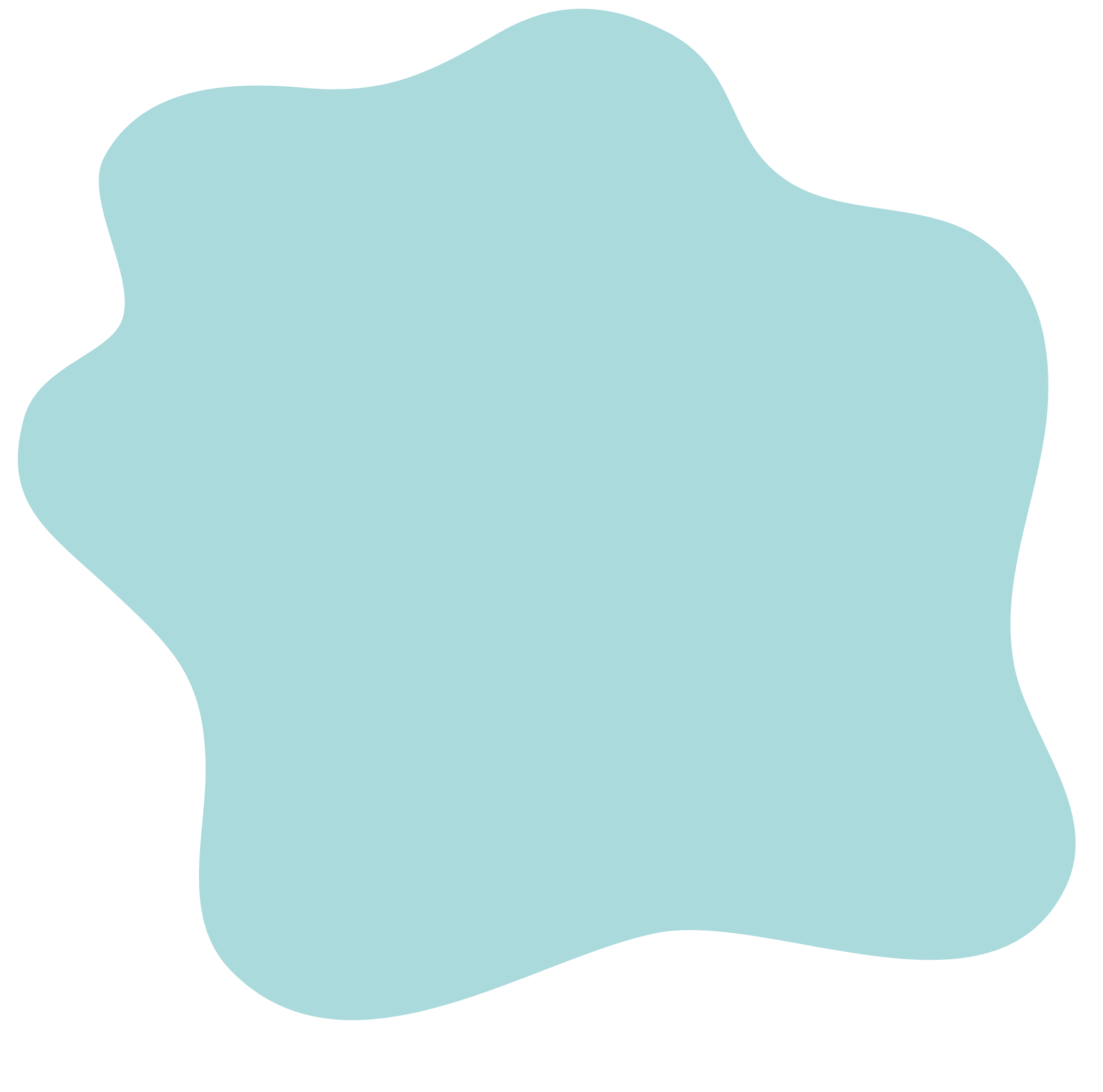 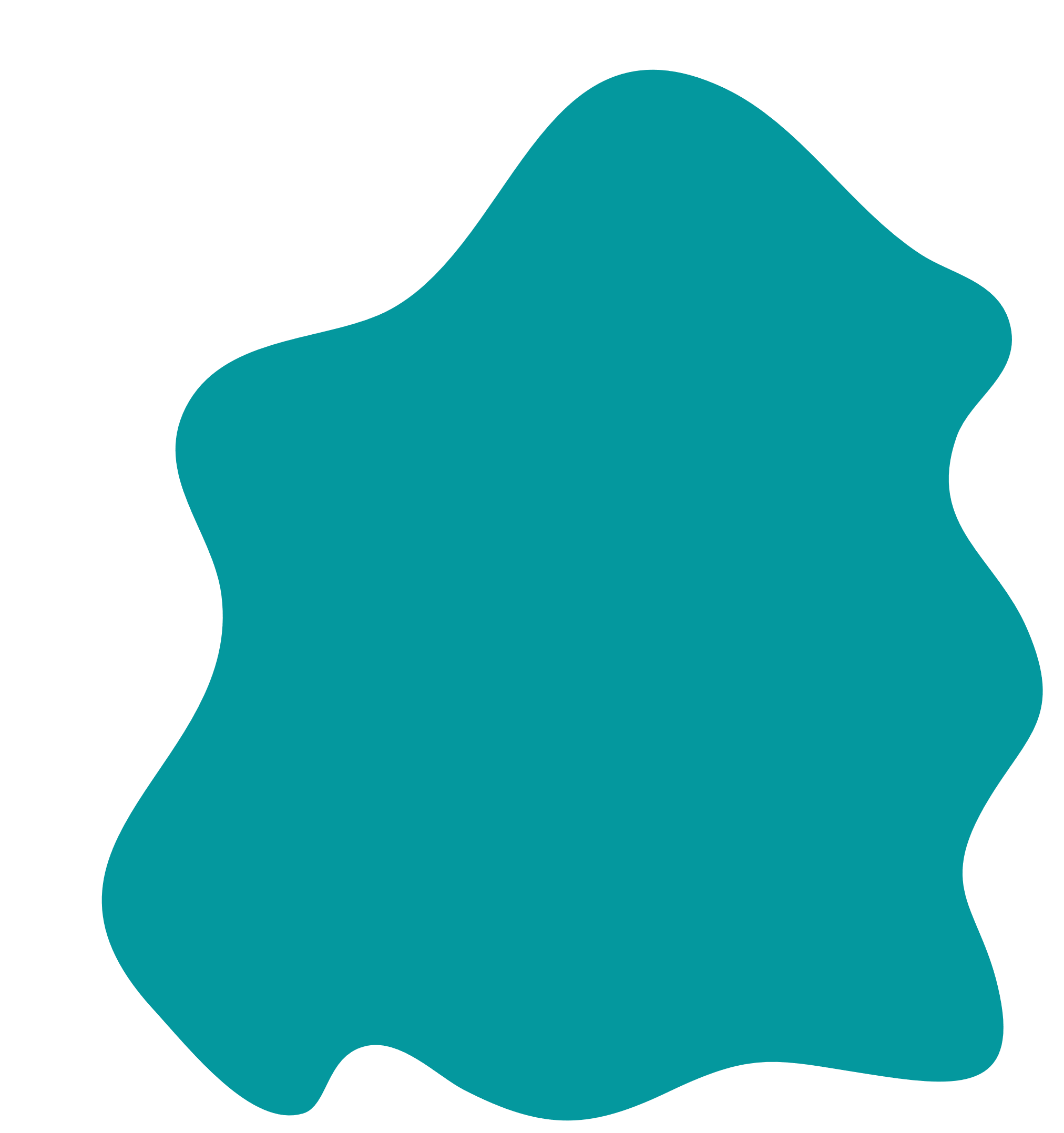 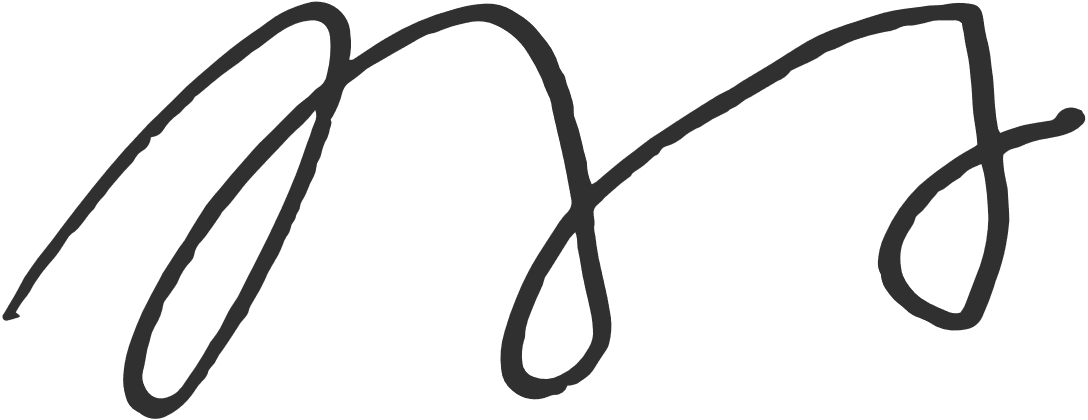 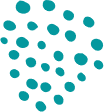 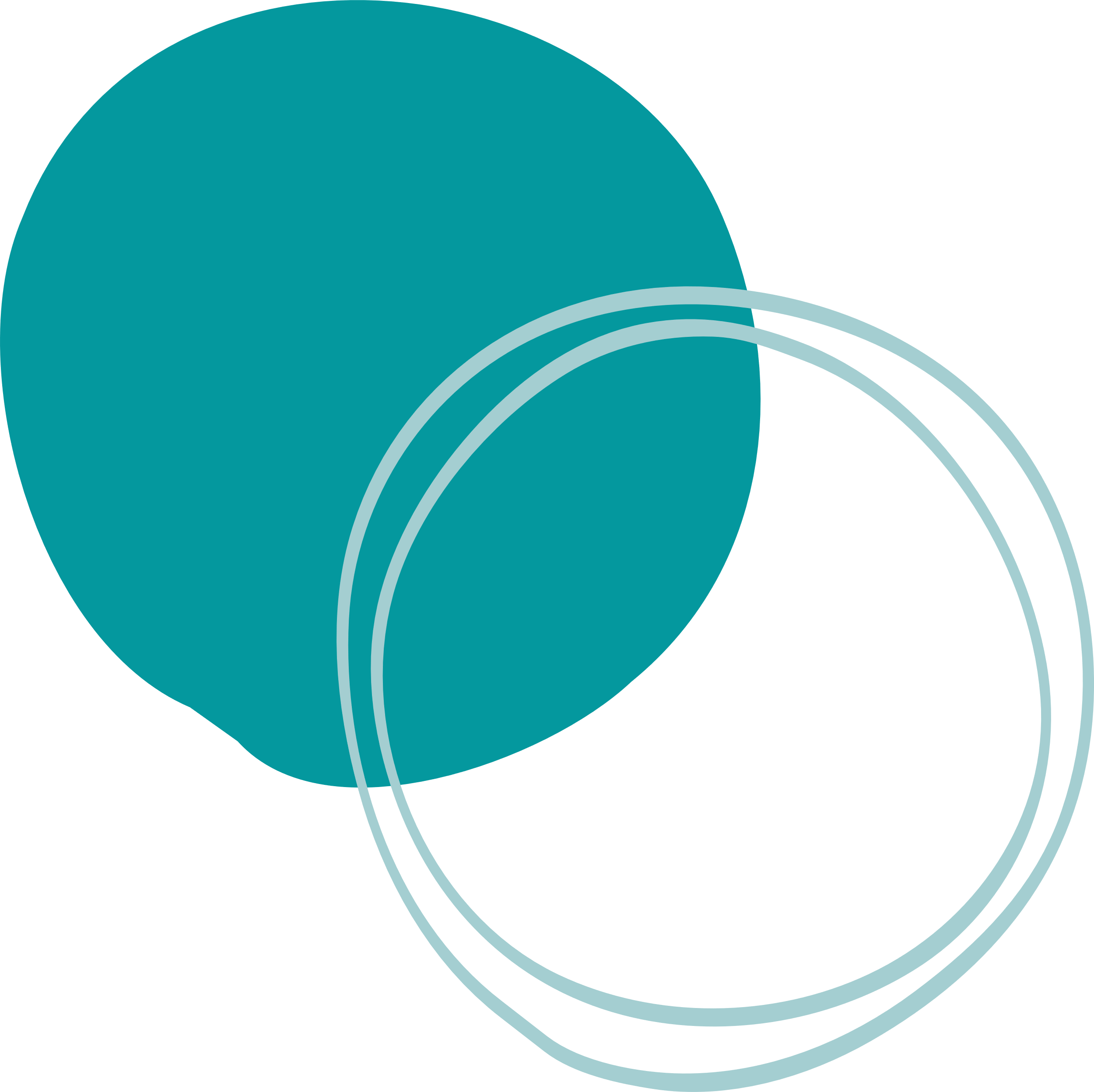 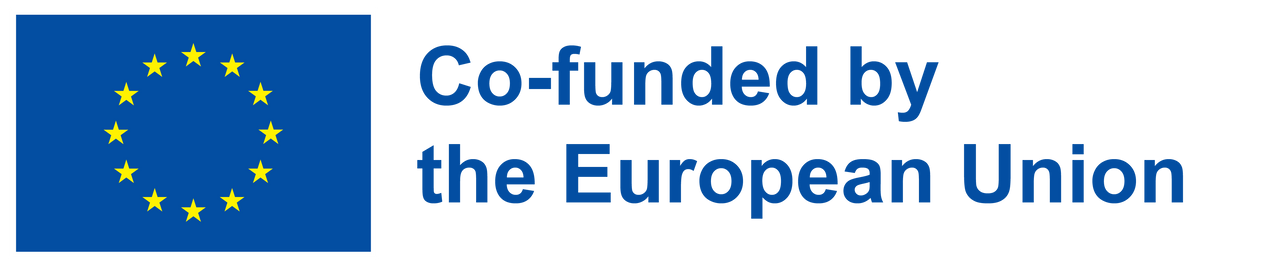